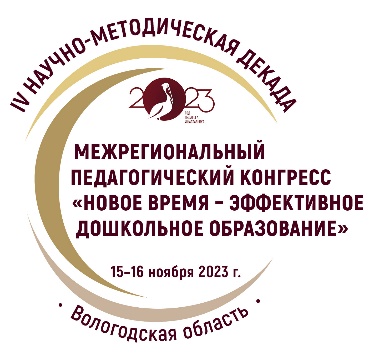 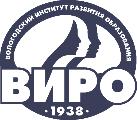 IV НАУЧНО-МЕТОДИЧЕСКАЯ ДЕКАДА «АКТУАЛЬНЫЕ ВОПРОСЫ НАУКИ И ПРАКТИКИ В ОБРАЗОВАТЕЛЬНОМ ПРОСТРАНСТВЕ РЕГИОНА»
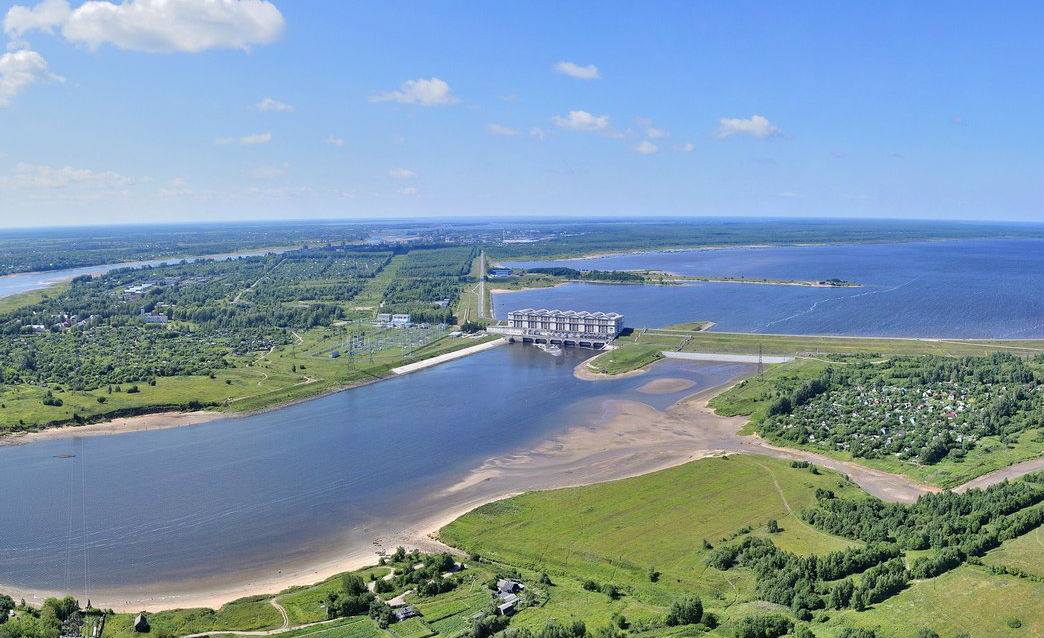 Формирование основ естественнонаучной грамотности у старших дошкольников через проектную деятельность экологической направленности
Выступающие:
Воробьева М.Н., Дьякова Д.В., Лопатина Н.В.,
Воспитатели МАОУ «Центр образования №32»
15–16 ноября 2023 г.
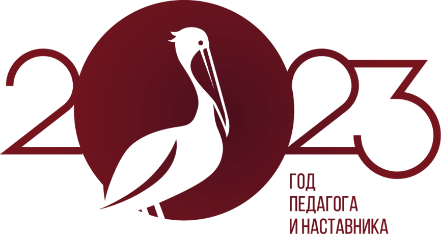 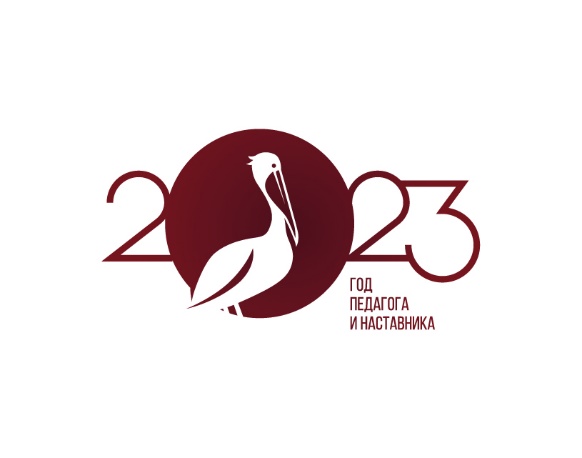 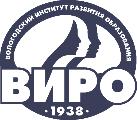 IV НАУЧНО-МЕТОДИЧЕСКАЯ ДЕКАДА «АКТУАЛЬНЫЕ ВОПРОСЫ НАУКИ И ПРАКТИКИ В ОБРАЗОВАТЕЛЬНОМ ПРОСТРАНСТВЕ РЕГИОНА»
Естественнонаучная грамотность – это способность человека занимать активную гражданскую позицию по вопросам, связанными с естественными науками, и его готовность интересоваться естественнонаучными идеями.
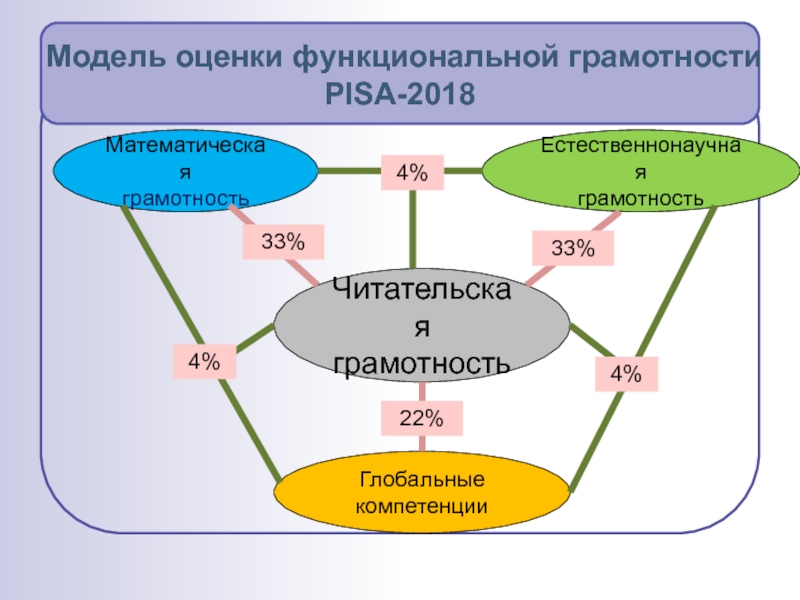 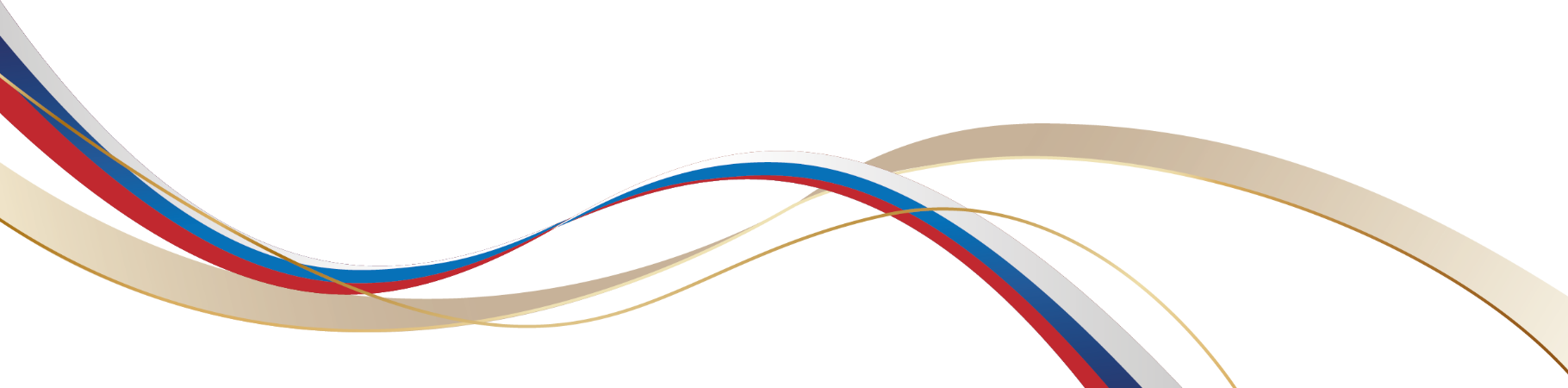 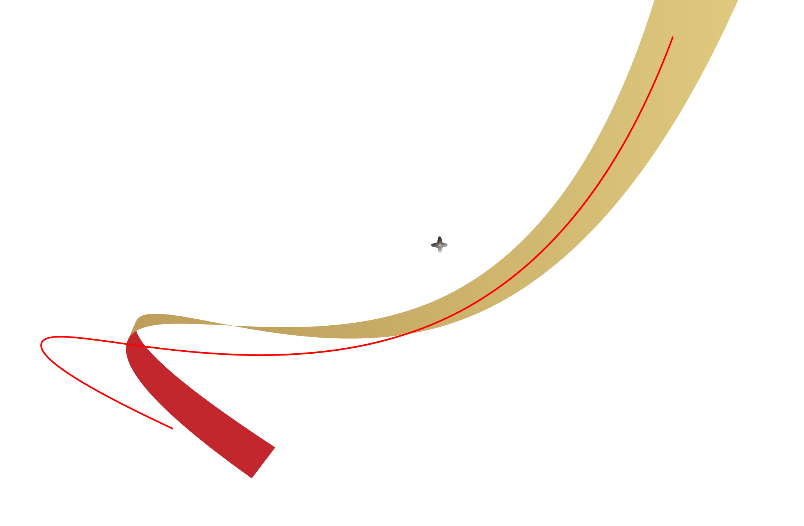 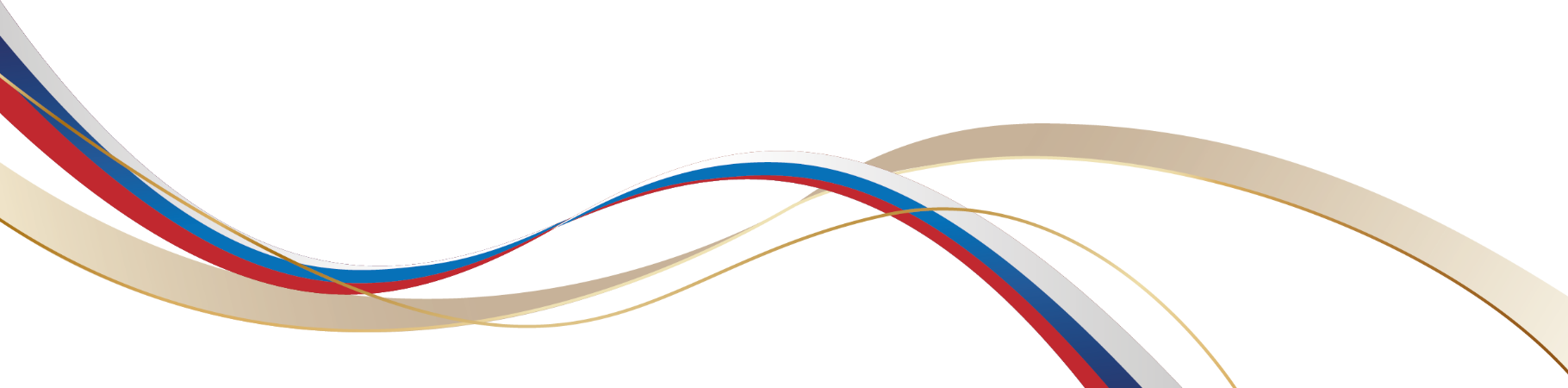 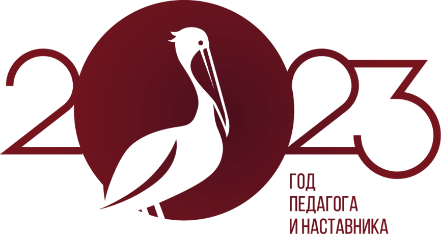 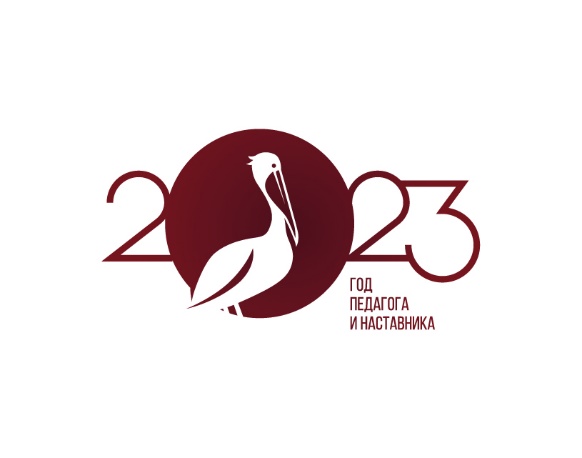 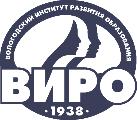 IV НАУЧНО-МЕТОДИЧЕСКАЯ ДЕКАДА «АКТУАЛЬНЫЕ ВОПРОСЫ НАУКИ И ПРАКТИКИ В ОБРАЗОВАТЕЛЬНОМ ПРОСТРАНСТВЕ РЕГИОНА»
СОДЕРЖАНИЕ ЕСТЕСТВЕННОНАУЧНОЙ ГРАМОТНОСТИ В ДОУ
Экологическое воспитание
Формирование научной картины мира
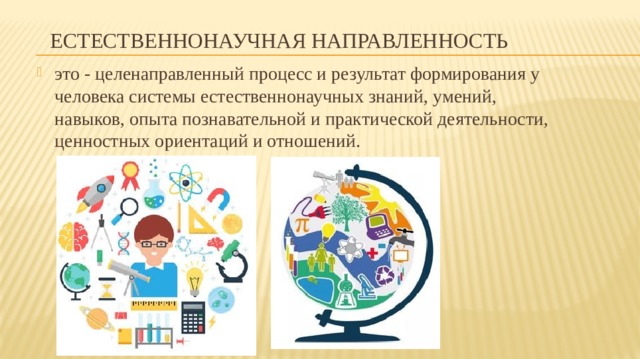 Развитие исследовательской активности, направленной на изучение объектов живой и неживой природы, взаимосвязей между ними
Приобретение практических умений, навыков в области охраны природы и природопользования
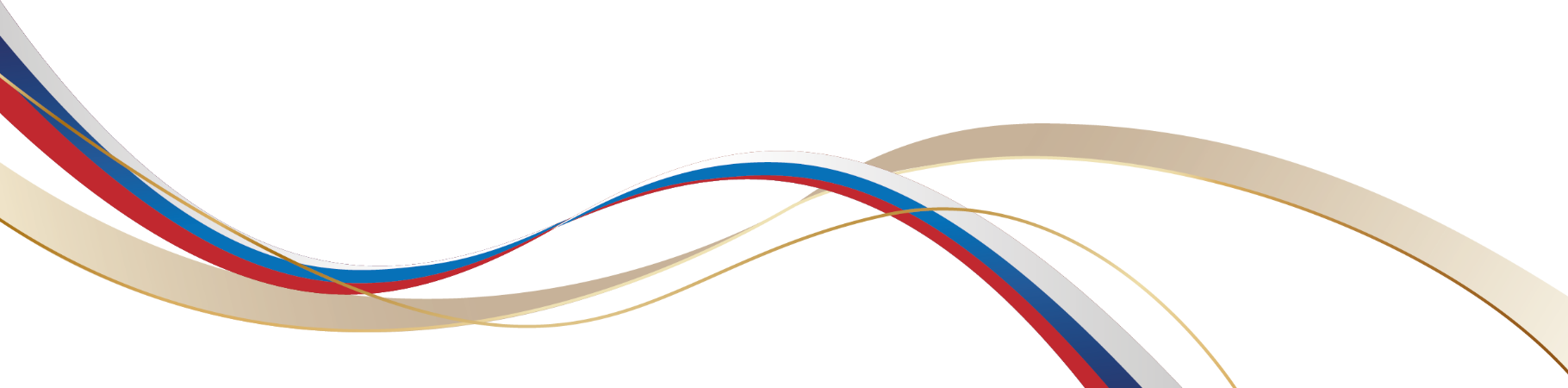 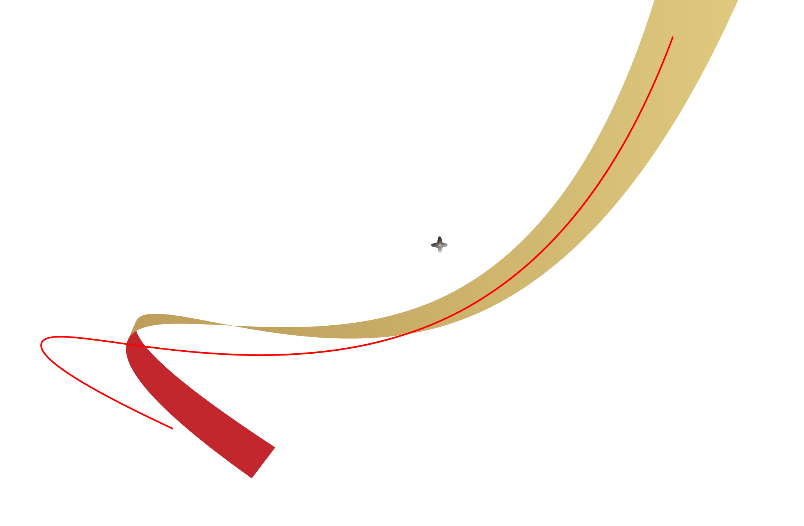 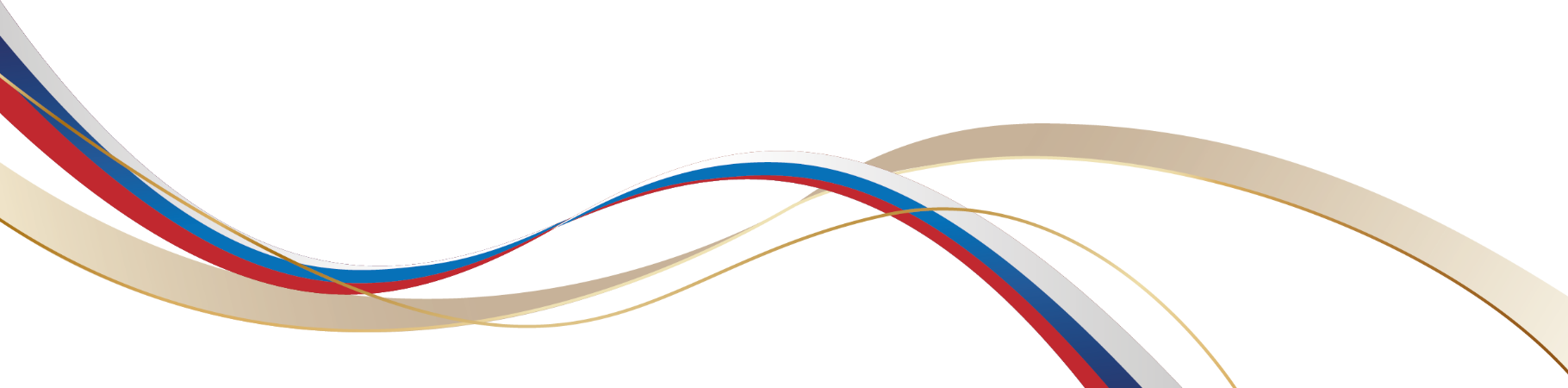 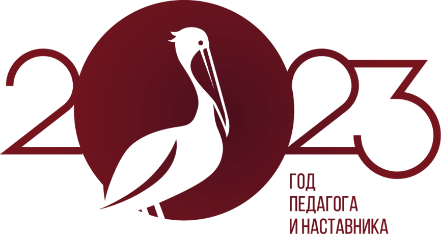 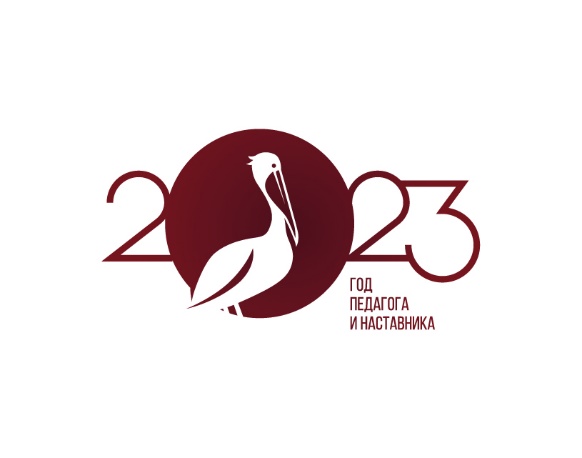 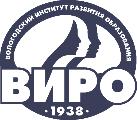 IV НАУЧНО-МЕТОДИЧЕСКАЯ ДЕКАДА «АКТУАЛЬНЫЕ ВОПРОСЫ НАУКИ И ПРАКТИКИ В ОБРАЗОВАТЕЛЬНОМ ПРОСТРАНСТВЕ РЕГИОНА»
Педагогический проект «Почему болеют реки?»Цель проекта: Обогащение детей знаниями о водных ресурсах города Череповца и Вологодской области, их значимости для человека и страны в целом через развитие у дошкольников интереса к познавательно-исследовательской деятельности в области экологии.Задачи проекта:Образовательные:-  Обогащать воспитанников знаниями о водоемах Вологодской области, города Череповца, целостности гидросистемы, ее потребностях, отличительных особенностях, экологических проблемах.- Формировать основы экологической культуры дошкольников: экологических представлений, знаний о ценностях природы;- Продолжать формировать связную речь детей, умение вступать в речевое взаимодействие со сверстниками, воспитателями, родителями.Развивающие:- Развивать познавательно – поисковую деятельность воспитанников, способность к наблюдениям и моделированию; - Развивать умение ориентироваться в географической карте, называть реки Воспитательные:- Воспитывать чувство своей значимости для родного края, эмоционально-ценностное ощущение себя, как гражданина России.
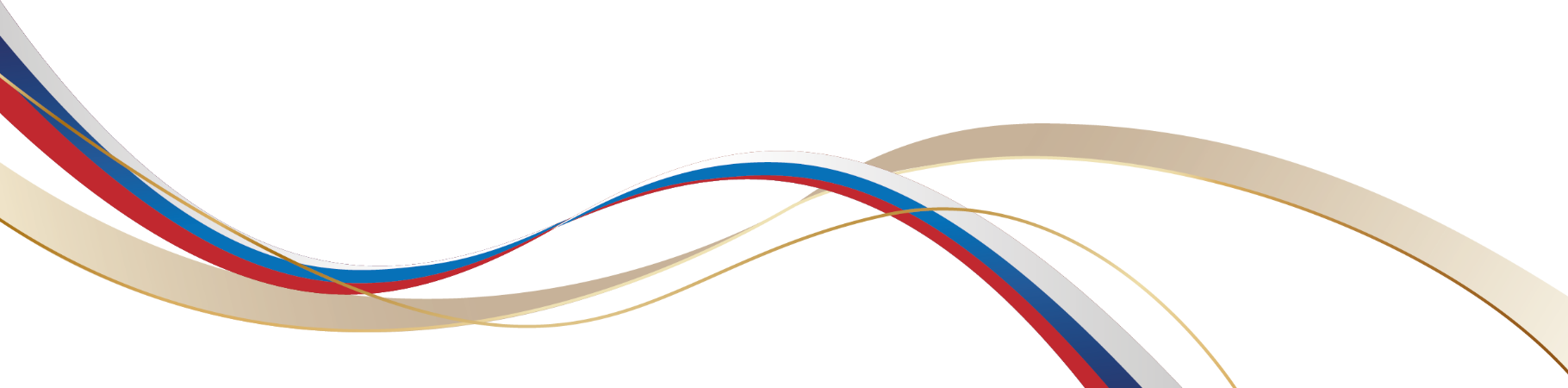 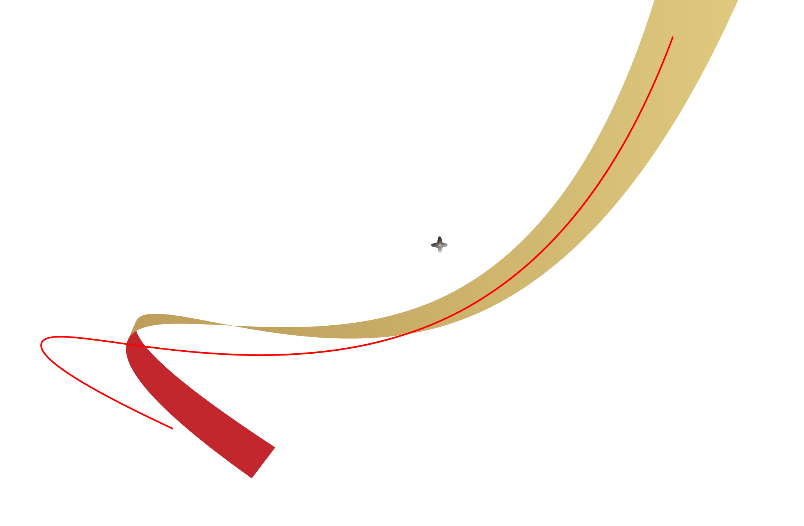 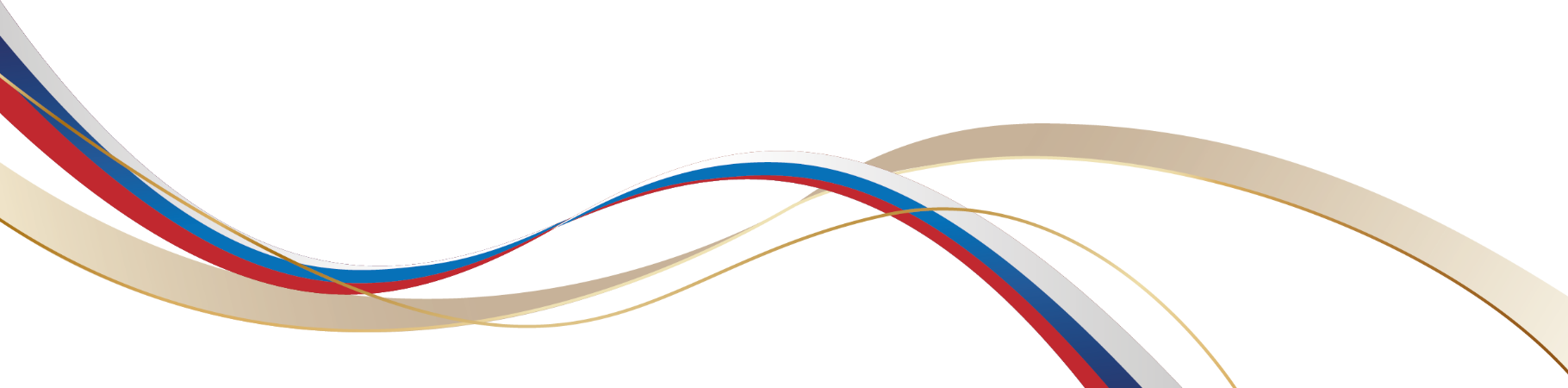 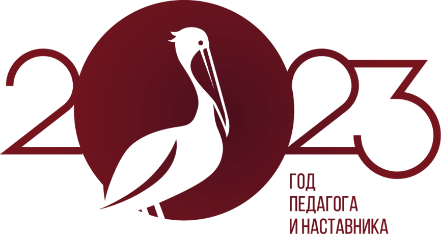 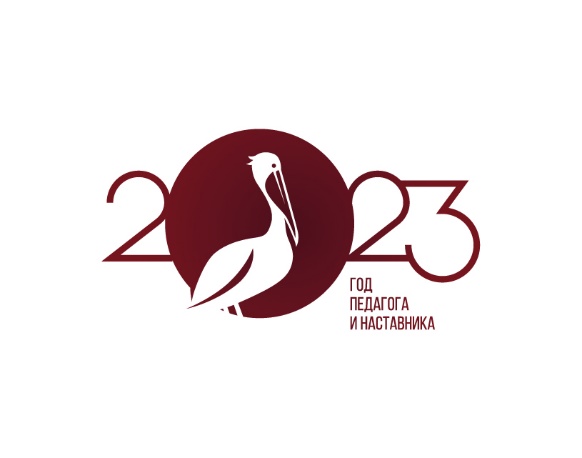 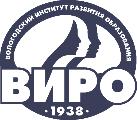 IV НАУЧНО-МЕТОДИЧЕСКАЯ ДЕКАДА «АКТУАЛЬНЫЕ ВОПРОСЫ НАУКИ И ПРАКТИКИ В ОБРАЗОВАТЕЛЬНОМ ПРОСТРАНСТВЕ РЕГИОНА»
Актуальность проекта
Планетарный масштаб проблемы загрязнения воды
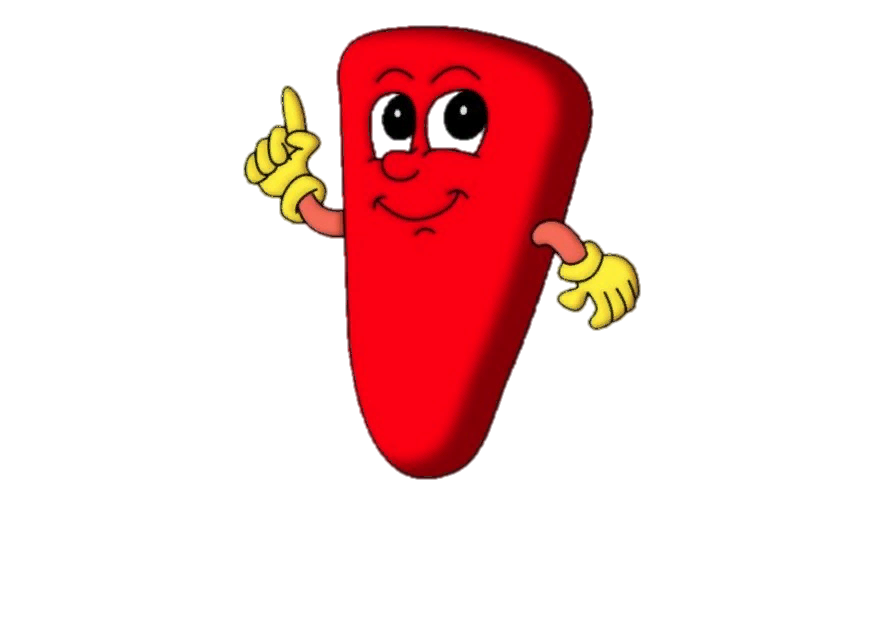 2025 год  - начало федерального проекта по оздоровлению крупных рек России
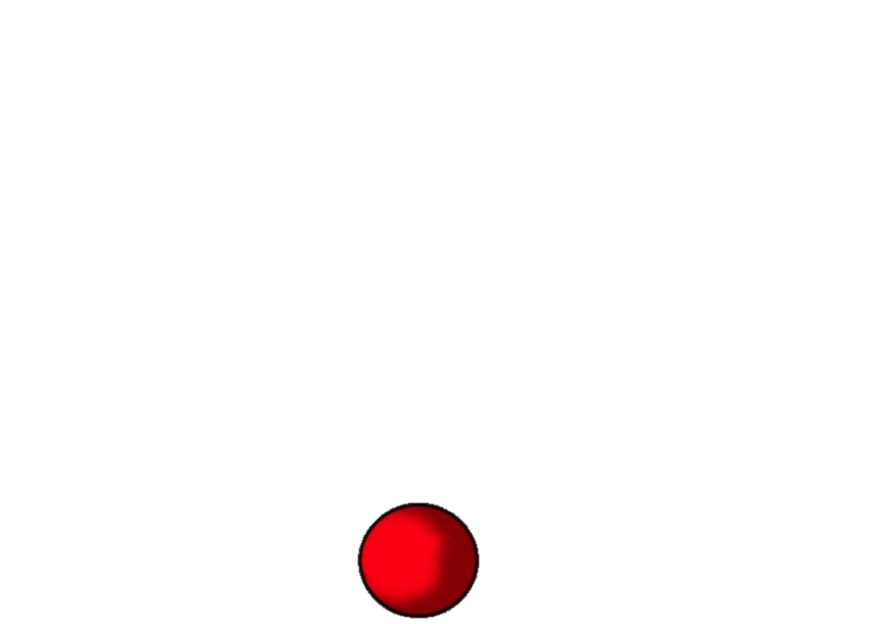 Понимание педагогами и родителями важности проблемы загрязнения рек для повышения экологического сознания детей
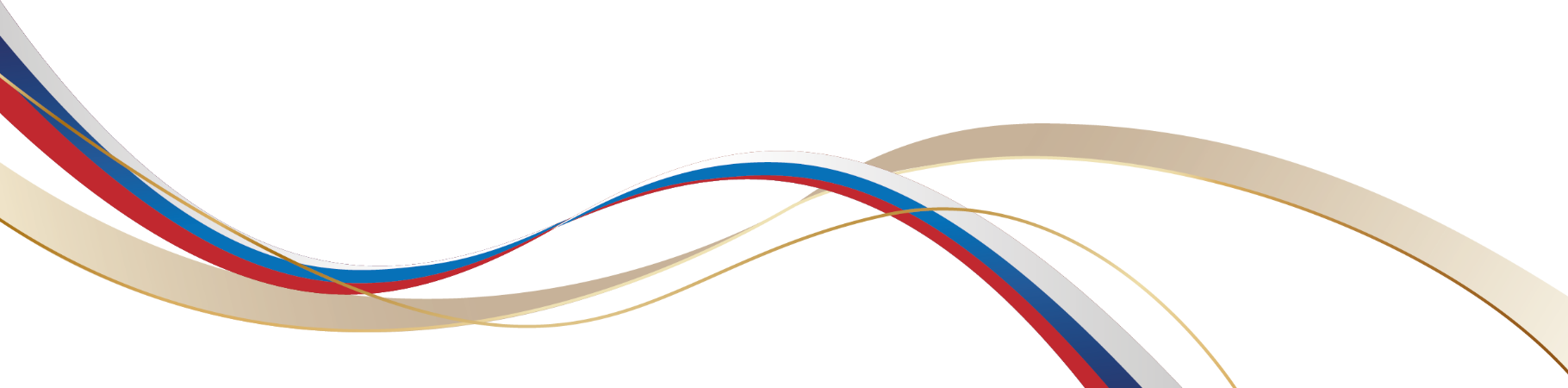 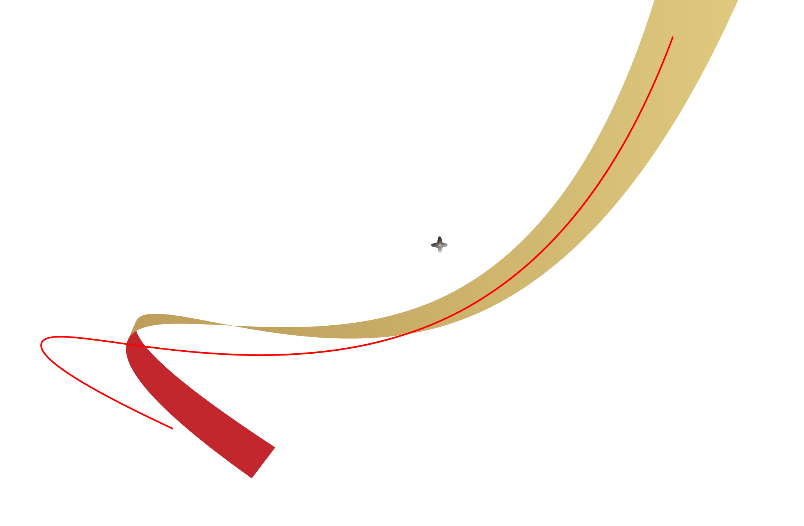 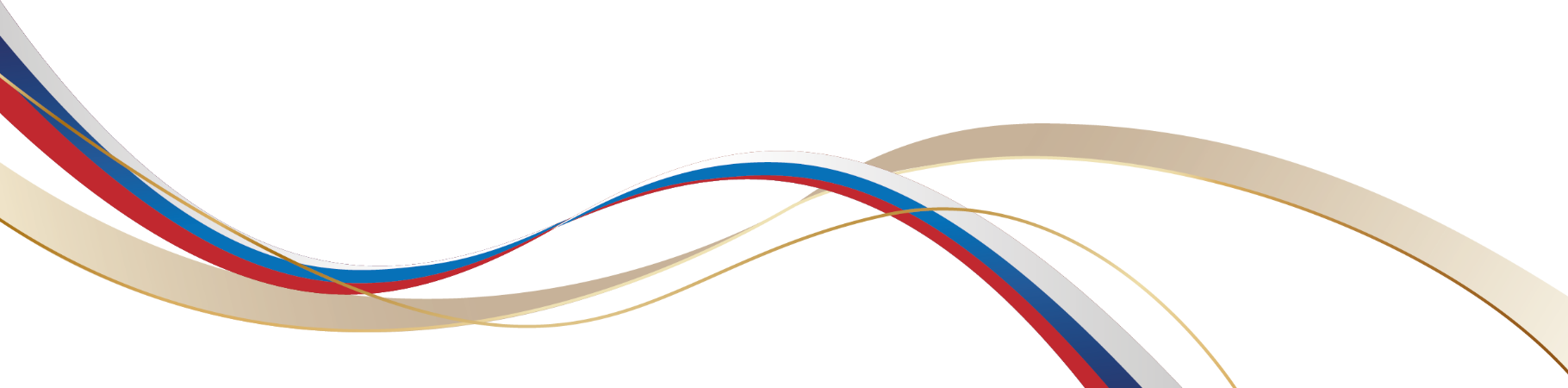 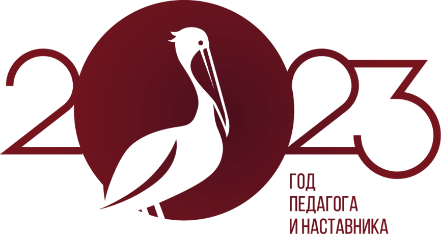 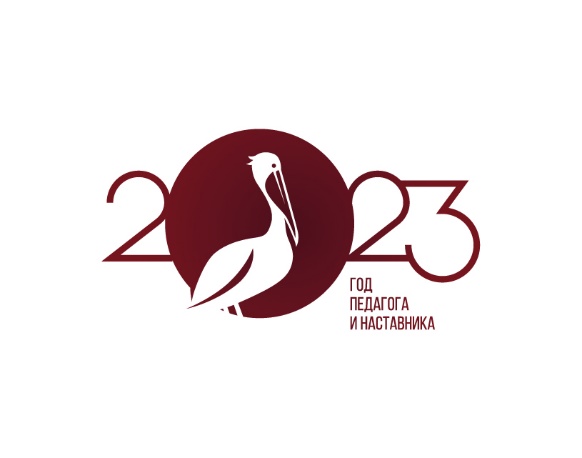 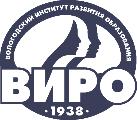 IV НАУЧНО-МЕТОДИЧЕСКАЯ ДЕКАДА «АКТУАЛЬНЫЕ ВОПРОСЫ НАУКИ И ПРАКТИКИ В ОБРАЗОВАТЕЛЬНОМ ПРОСТРАНСТВЕ РЕГИОНА»
Участники: воспитатели, дети старшей и подготовительной групп, родители.Сроки реализации: Краткосрочный (март, 2023 год (1 месяц)Тип проекта: Педагогический, информационно-познавательный. Этапы работы над проектом:1) Подготовительный этап1. Определение темы проекта. 2. Составление плана реализации проекта.•	Знакомство с географической картой (определение местоположения города Череповца), с водными ресурсами Череповца и Вологодской области.•	Создание мини-музея.•	Подбор по теме иллюстраций, стихотворений, просмотр видео и мультфильмов.•	Проведение встреч с интересными людьми.•	Продуктивная, конструктивная деятельность.•	Представление и обсуждение, выбор идеи продукта проекта.•	Работа по реализации замысла, оформление продукта проекта•	Презентация проекта.2)  Основной этап•	Сбор информации, литературы, дополнительного материала.•	Работа по плану с детьми и родителями.3) Завершающий этап •	Презентация проекта и продукта проекта.
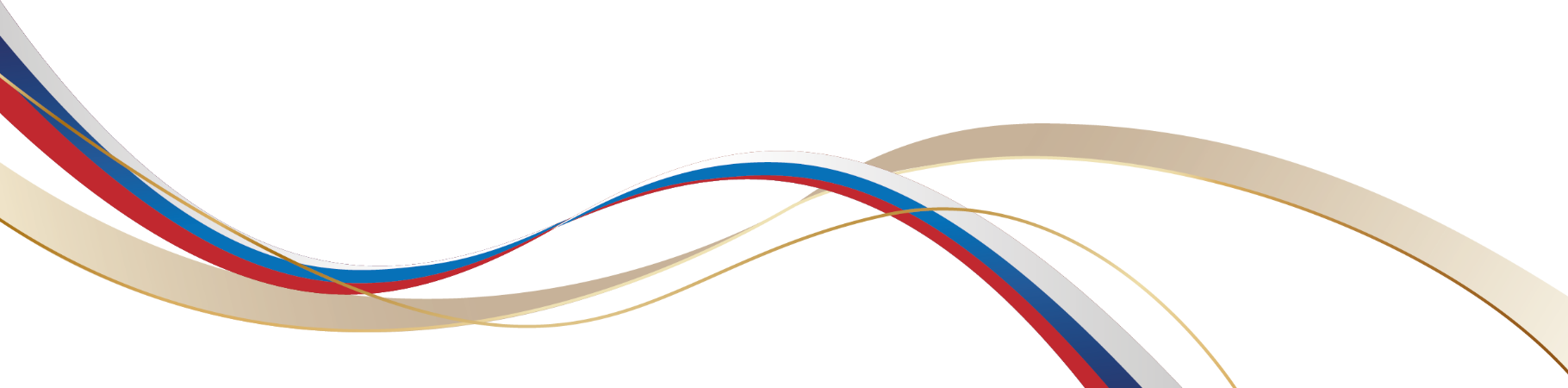 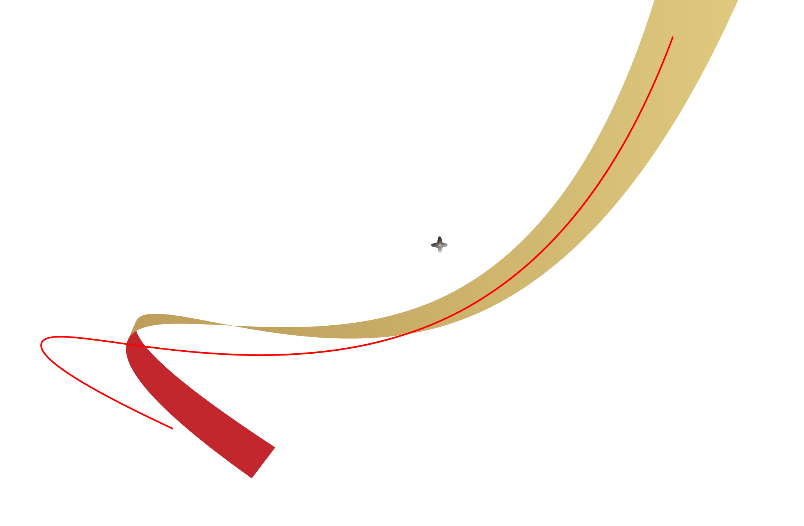 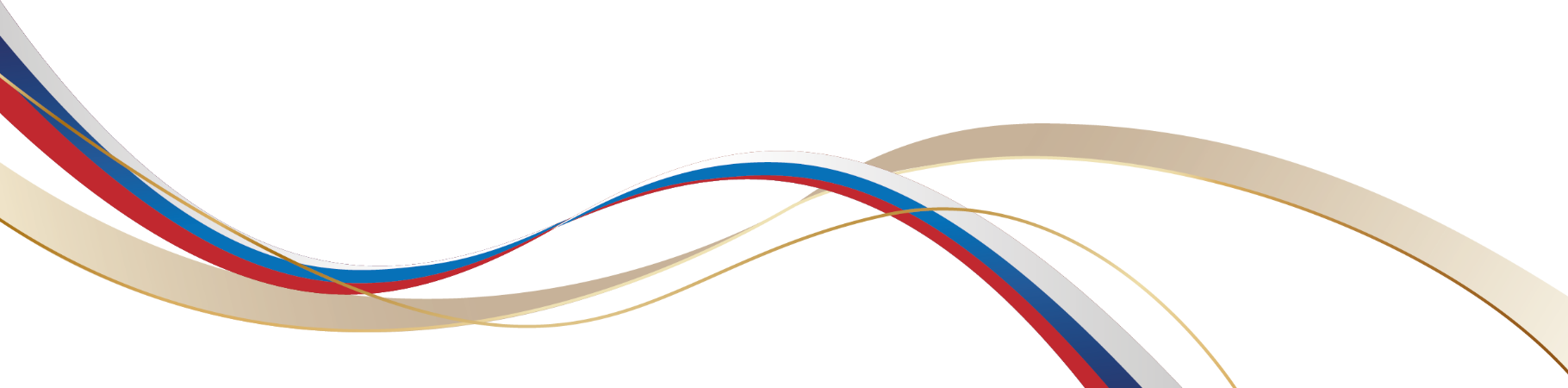 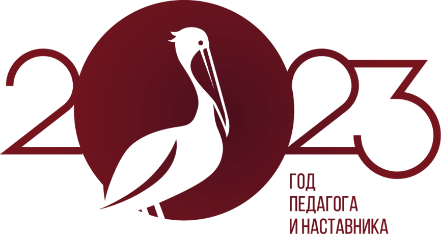 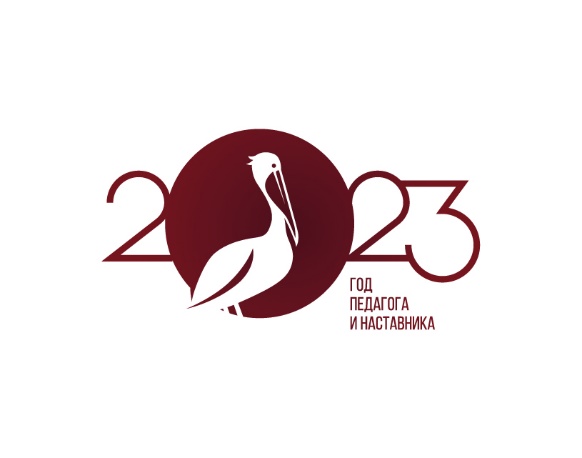 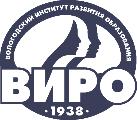 IV НАУЧНО-МЕТОДИЧЕСКАЯ ДЕКАДА «АКТУАЛЬНЫЕ ВОПРОСЫ НАУКИ И ПРАКТИКИ В ОБРАЗОВАТЕЛЬНОМ ПРОСТРАНСТВЕ РЕГИОНА»
Практическая значимость:      В ходе реализации проекта у дошкольников формируются умения исследовательского характера, отношение к рекам как к объекту и сфере собственной практической деятельности; происходит формирование экологического мышления, необходимого для установления гармоничных отношений с природой, со всем живым как главной ценностью на Земле.                                           Условия реализации, используемые ресурсы:  • Организационные: деятельность участников проекта регулируется в соответствии с основной общеобразовательной программой дошкольного образования МАОУ, годовым планом и планом реализации проекта. • Информационные: научно – методическая литература, художественная литература; интернет-ресурсы.                                                                   Продукт проекта: создание дидактического пособия «Голубое богатство Вологодчины»
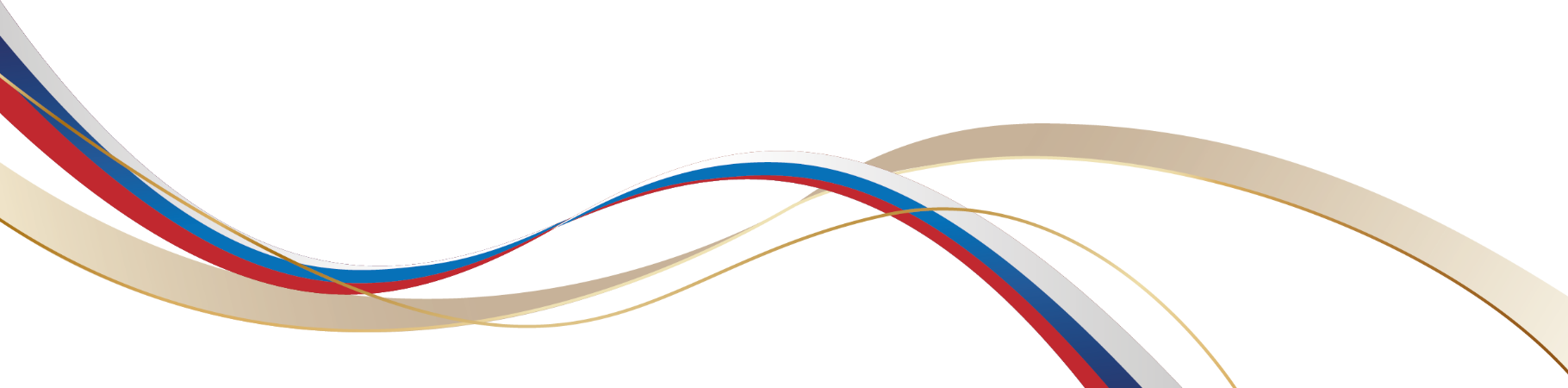 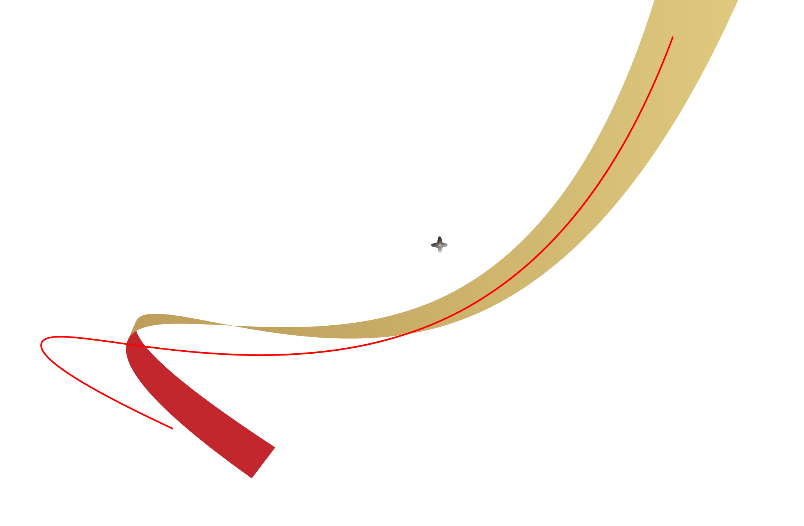 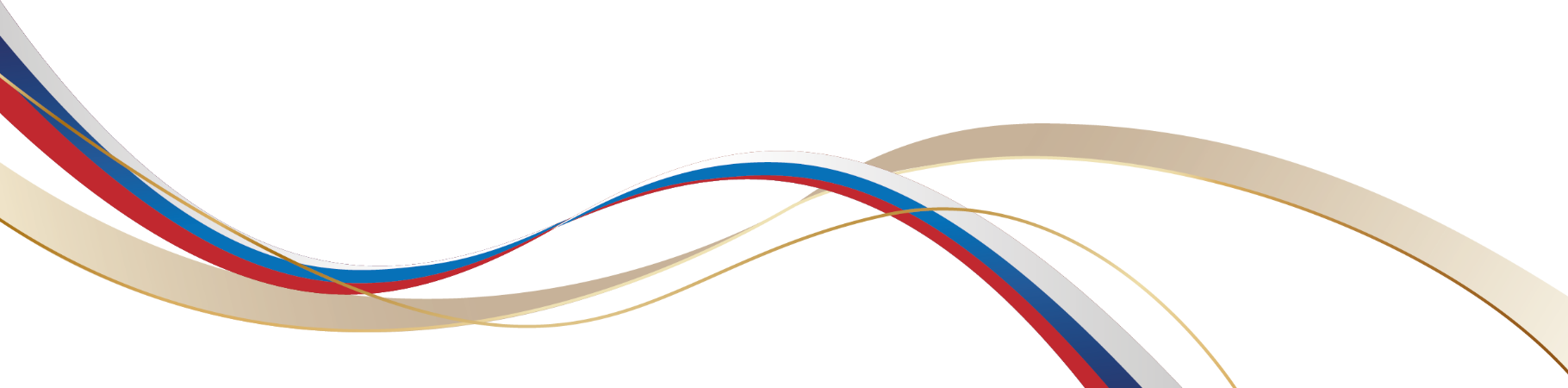 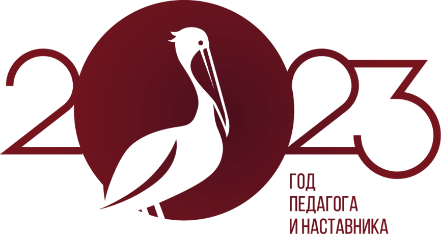 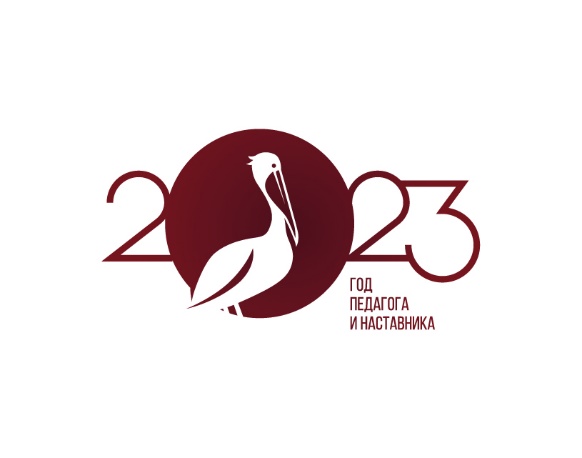 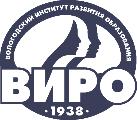 IV НАУЧНО-МЕТОДИЧЕСКАЯ ДЕКАДА «АКТУАЛЬНЫЕ ВОПРОСЫ НАУКИ И ПРАКТИКИ В ОБРАЗОВАТЕЛЬНОМ ПРОСТРАНСТВЕ РЕГИОНА»
Игровые технологии
Система экскурсий
Технология проблемного диалога
Технология «Ситуация»
Технология «Кубик Блума»
ТЕХНОЛОГИИ, ПРИМЕНЯЕМЫЕ 
В ПРОЕКТЕ
Технология
 «Трех И»
Технология «Социальные акции»
STEM-
технология
Технологии социализации
 
(«Развивающее общение», «Включение родителей 
в образовательный процесс»)
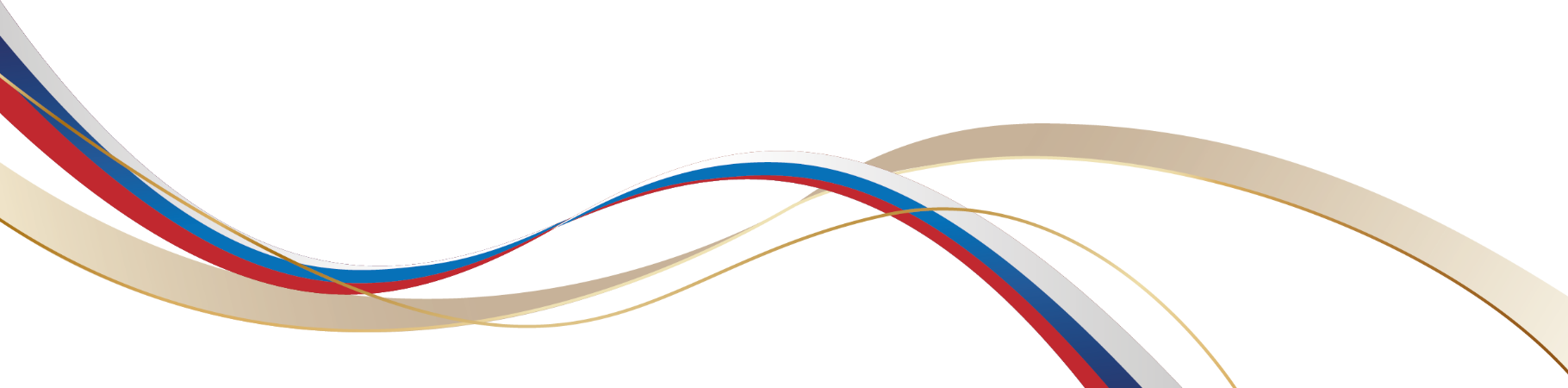 Технология «Говорящие стены»
Технология обучению взаимодействию
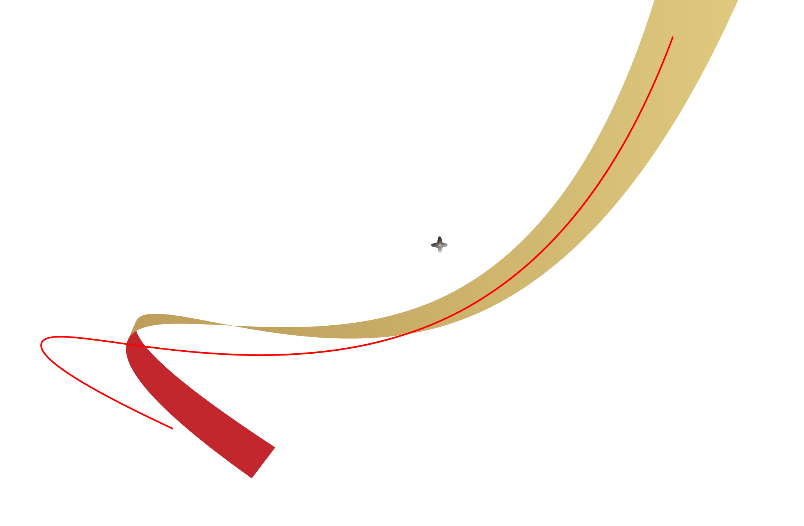 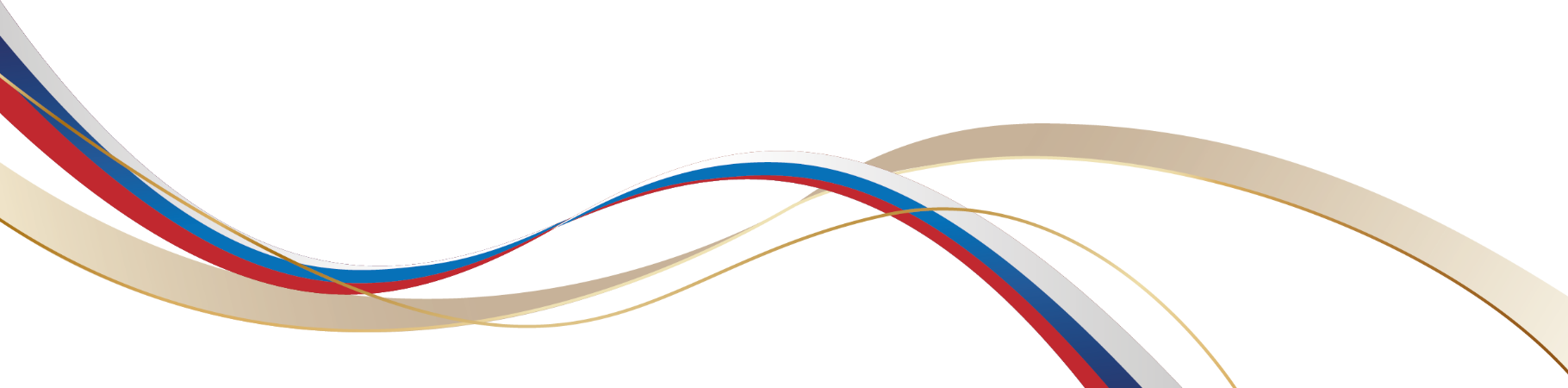 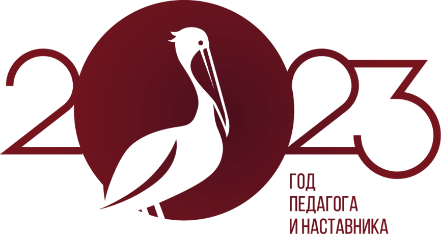 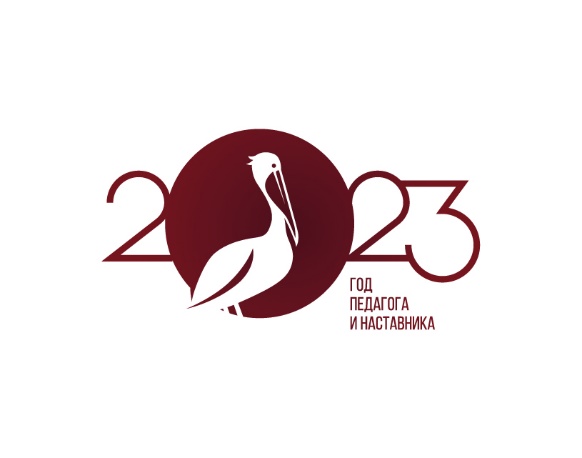 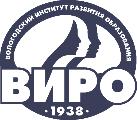 IV НАУЧНО-МЕТОДИЧЕСКАЯ ДЕКАДА «АКТУАЛЬНЫЕ ВОПРОСЫ НАУКИ И ПРАКТИКИ В ОБРАЗОВАТЕЛЬНОМ ПРОСТРАНСТВЕ РЕГИОНА»
Работа с детьми
ООД  «22 марта – всемирный день водных  ресурсов»
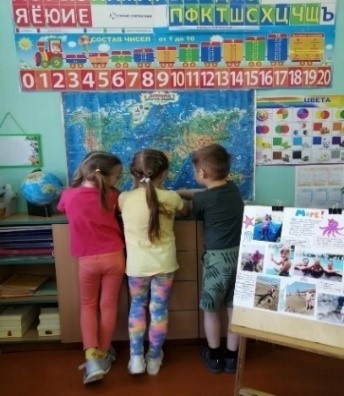 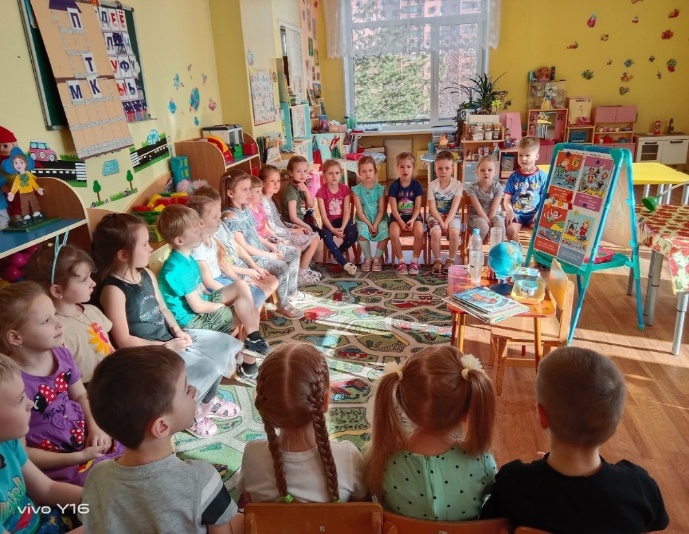 ООД «Путешествие капельки»
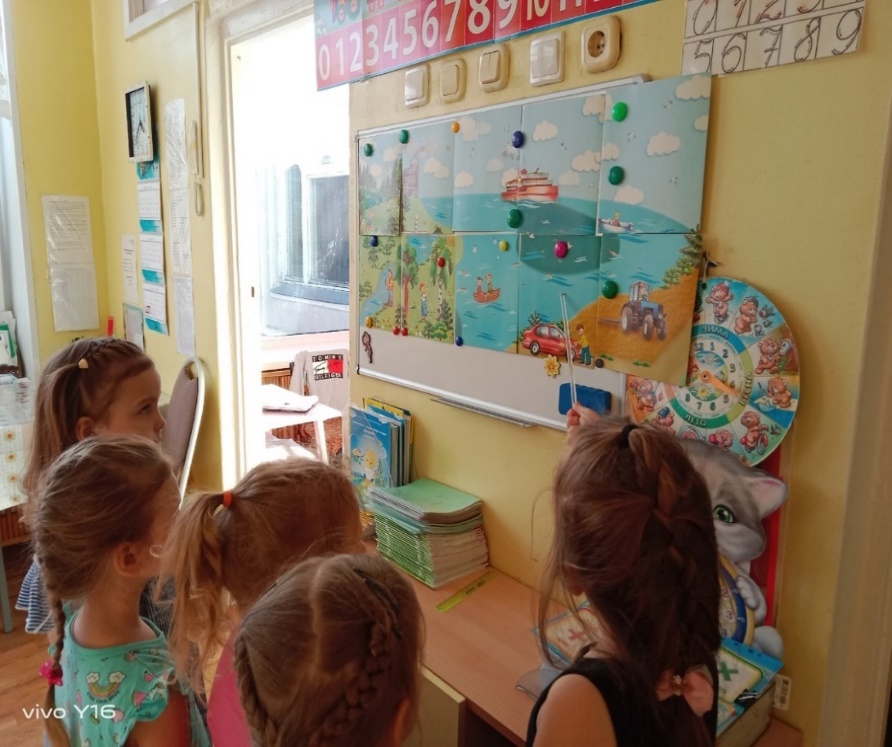 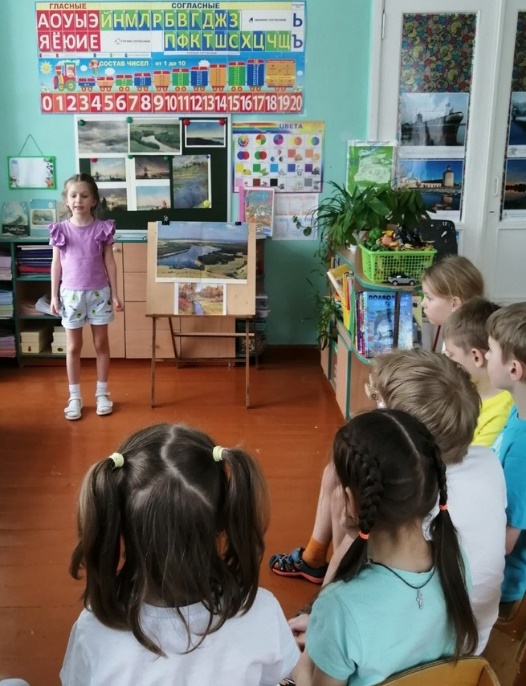 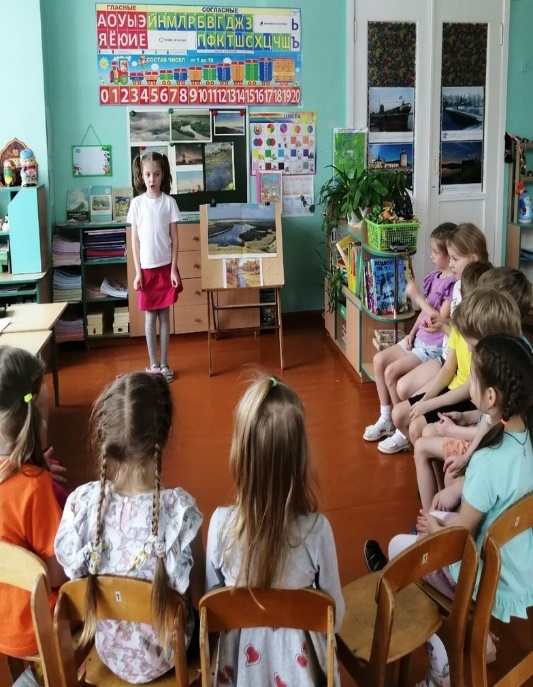 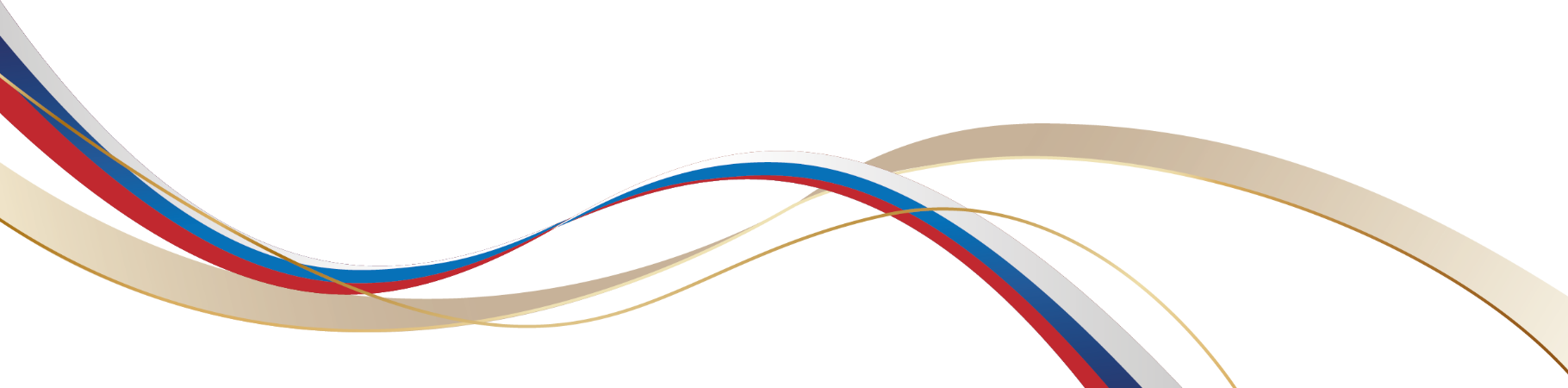 Эвристическая беседа
 «Что будет, если реки исчезнут?»
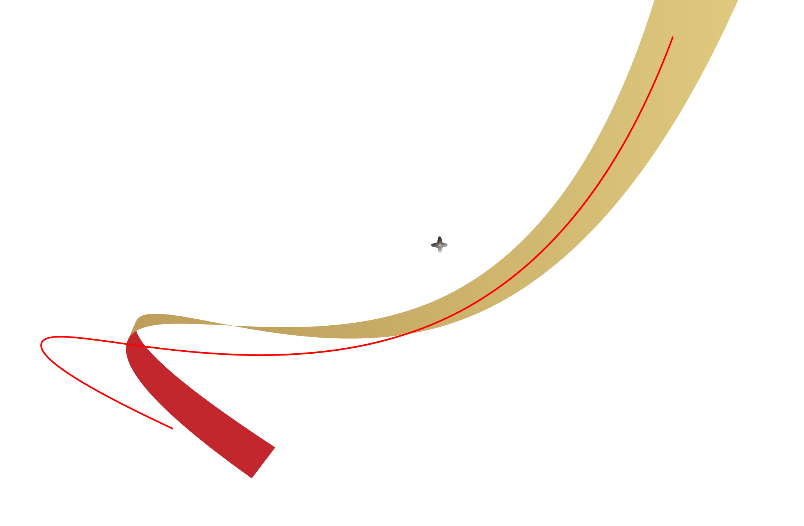 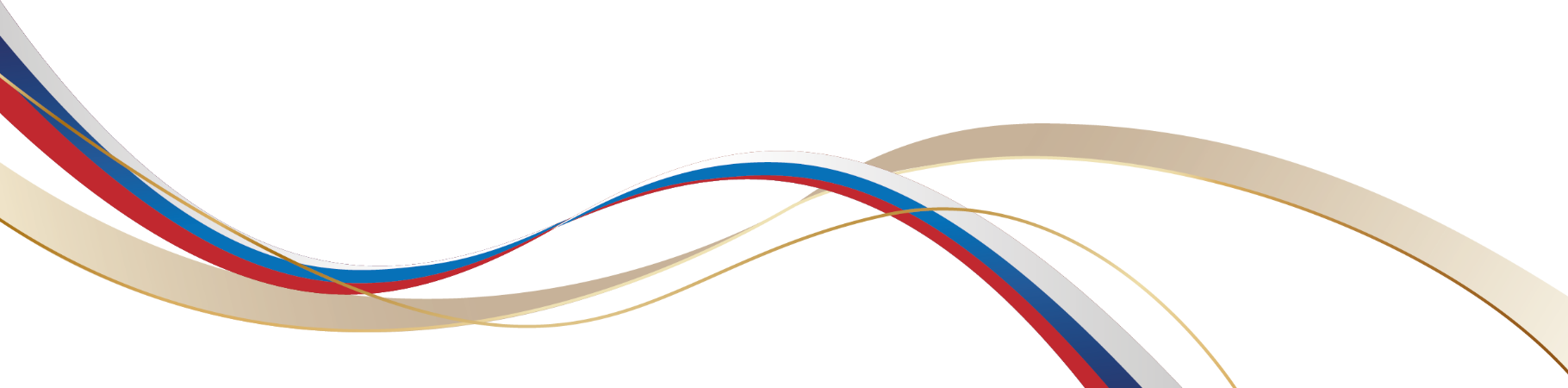 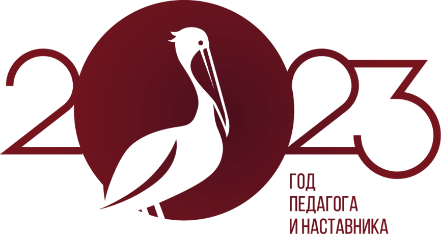 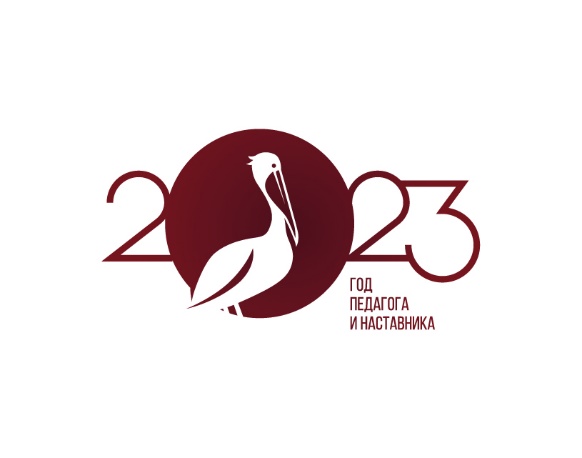 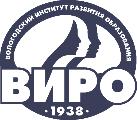 IV НАУЧНО-МЕТОДИЧЕСКАЯ ДЕКАДА «АКТУАЛЬНЫЕ ВОПРОСЫ НАУКИ И ПРАКТИКИ В ОБРАЗОВАТЕЛЬНОМ ПРОСТРАНСТВЕ РЕГИОНА»
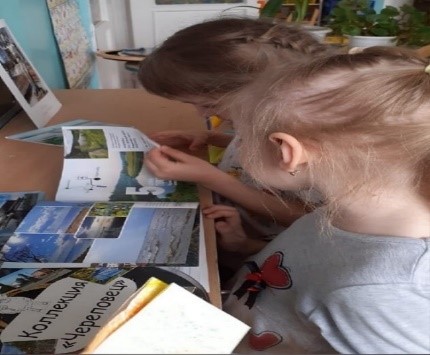 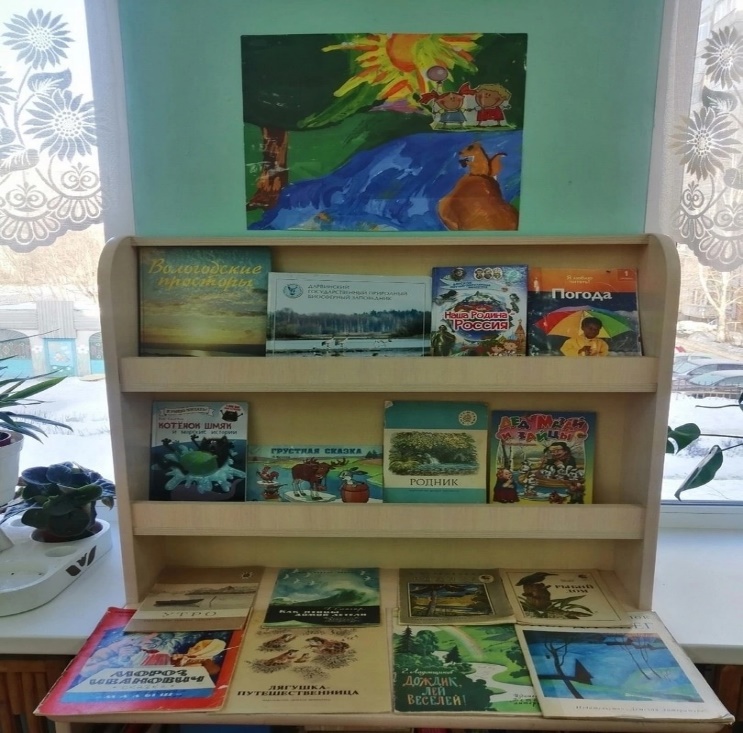 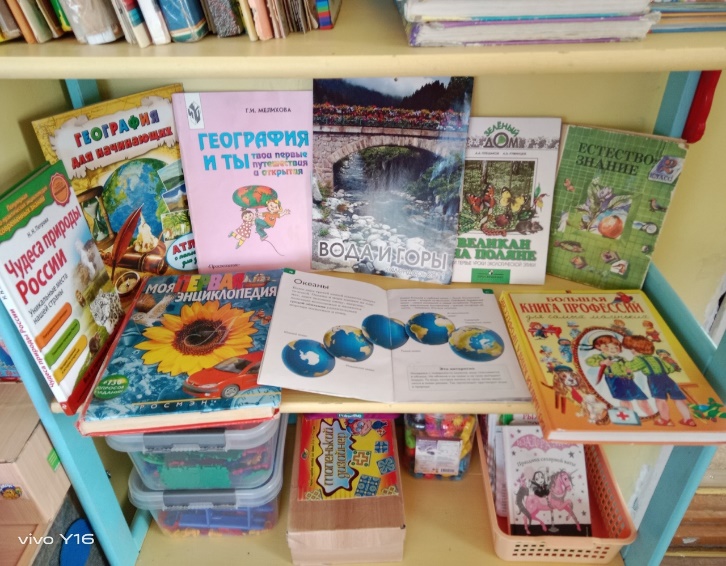 Рассматривание иллюстраций и чтение книг о воде
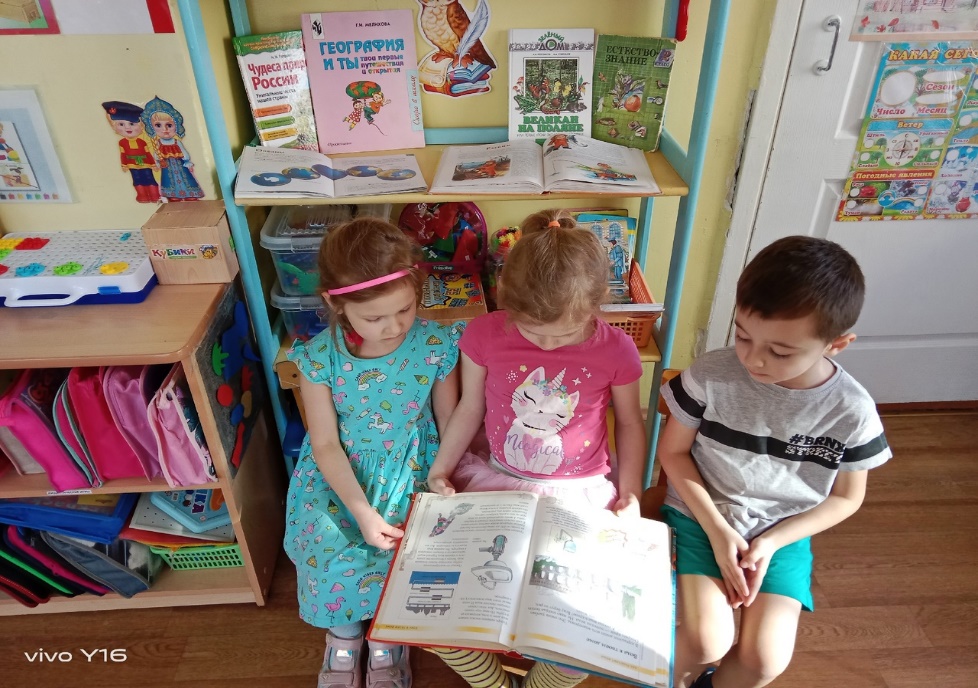 Выставка энциклопедий
 «Вы слыхали о воде?Говорят она везде!»
Выставка литературы
 «Вода – чудесный дар природы»
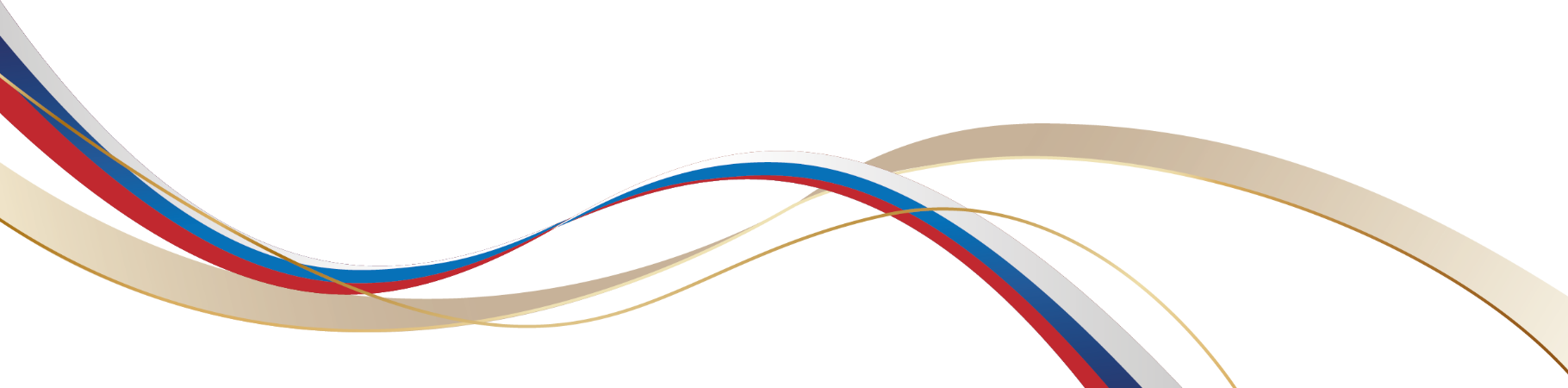 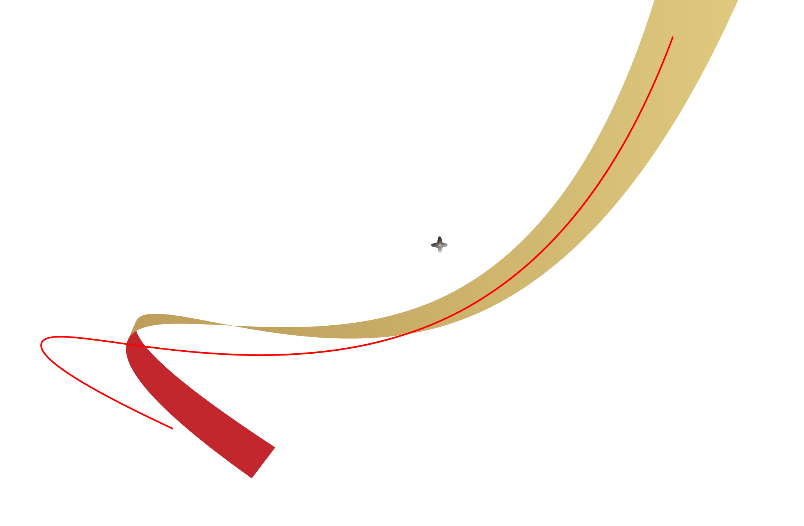 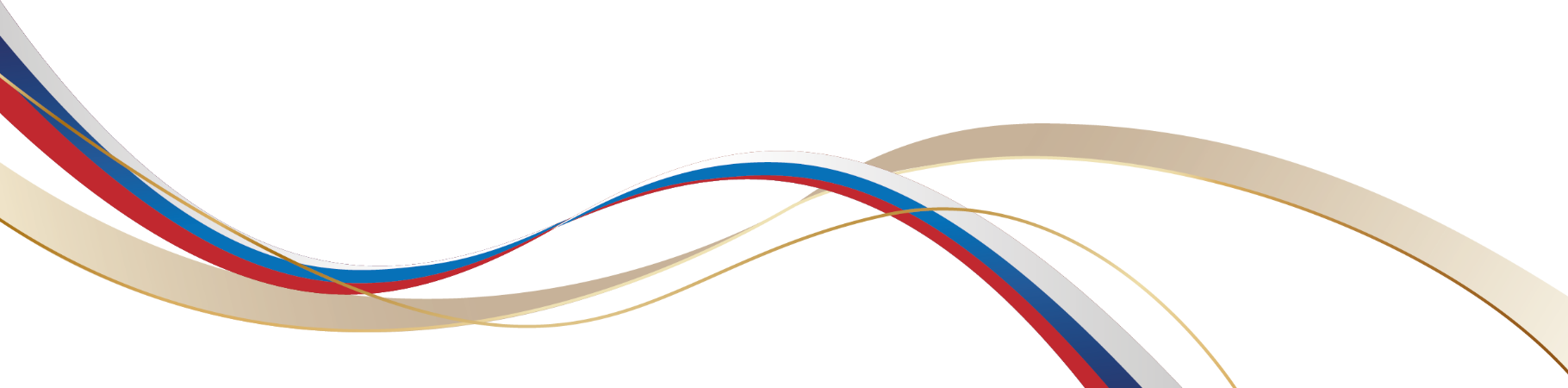 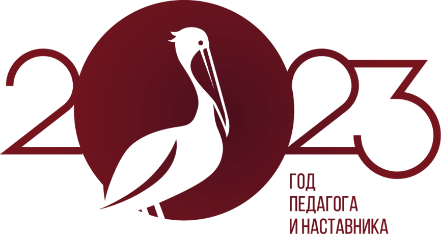 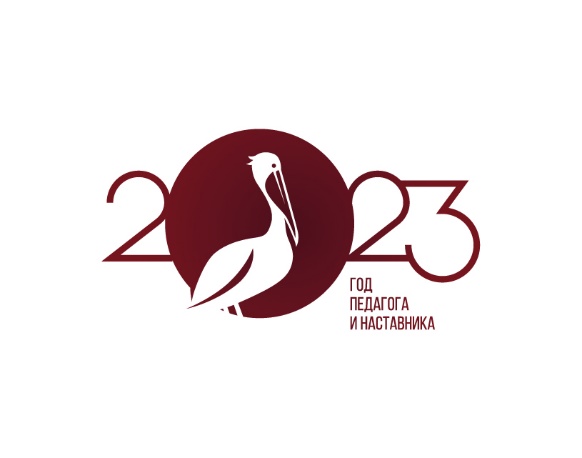 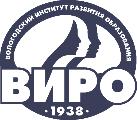 IV НАУЧНО-МЕТОДИЧЕСКАЯ ДЕКАДА «АКТУАЛЬНЫЕ ВОПРОСЫ НАУКИ И ПРАКТИКИ В ОБРАЗОВАТЕЛЬНОМ ПРОСТРАНСТВЕ РЕГИОНА»
«Эти милые малые реки»
Проблемная ситуация «Почему нельзя жить без чистой воды?»
Беседы 
(технология «Говорящие стены»)
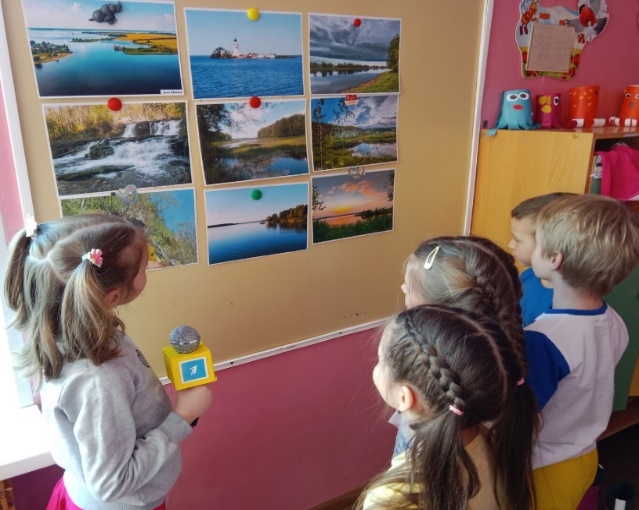 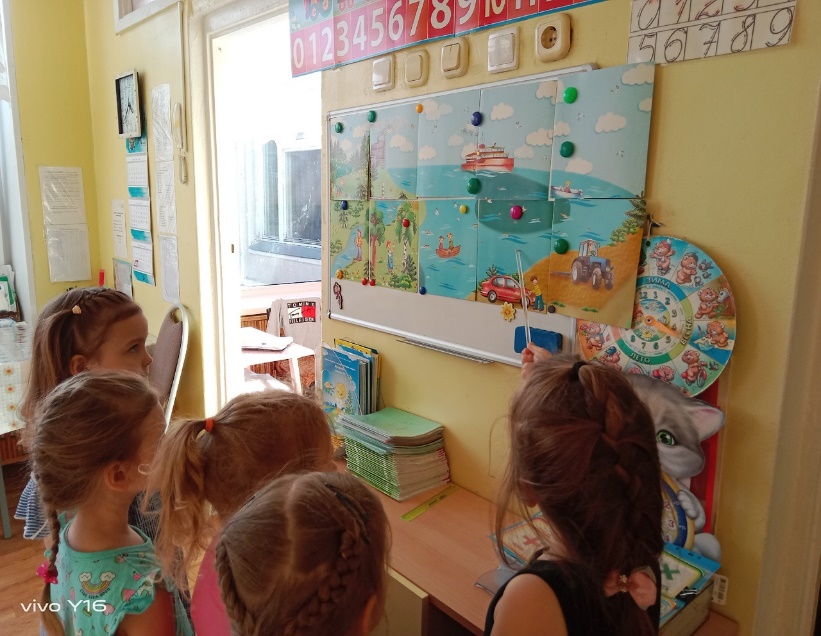 «Окружает нас вода везде и всегда»
«Какая вода в реках : пресная или соленая?»
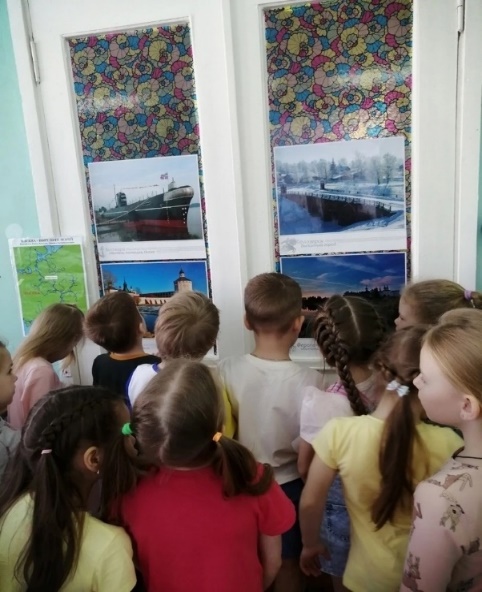 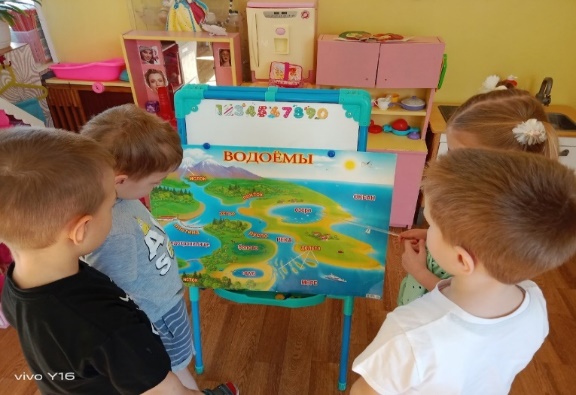 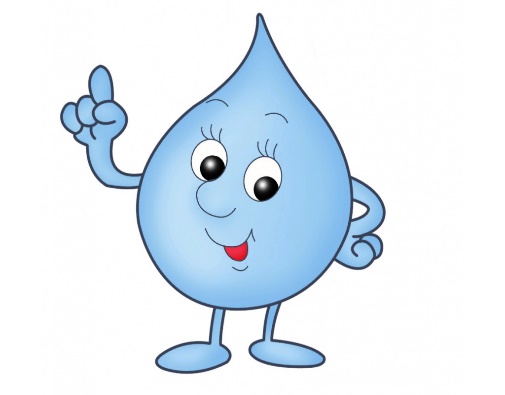 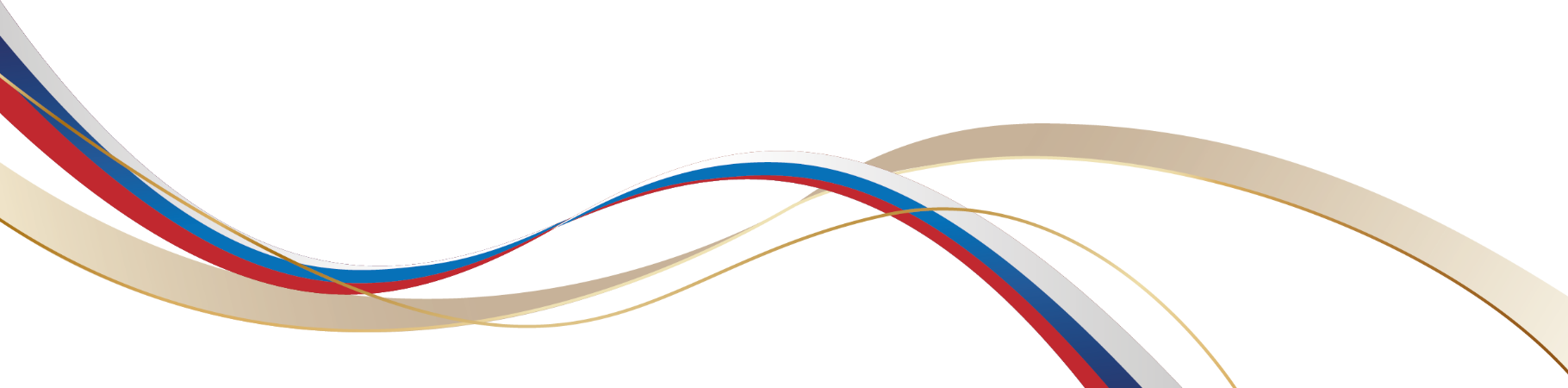 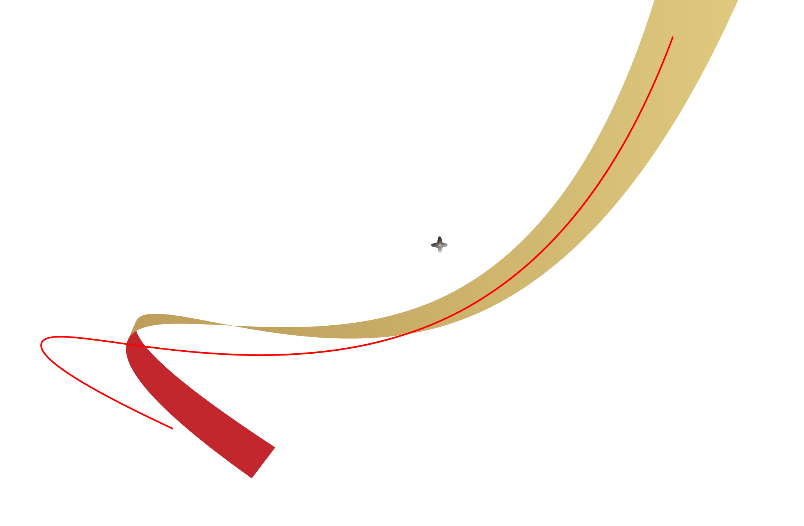 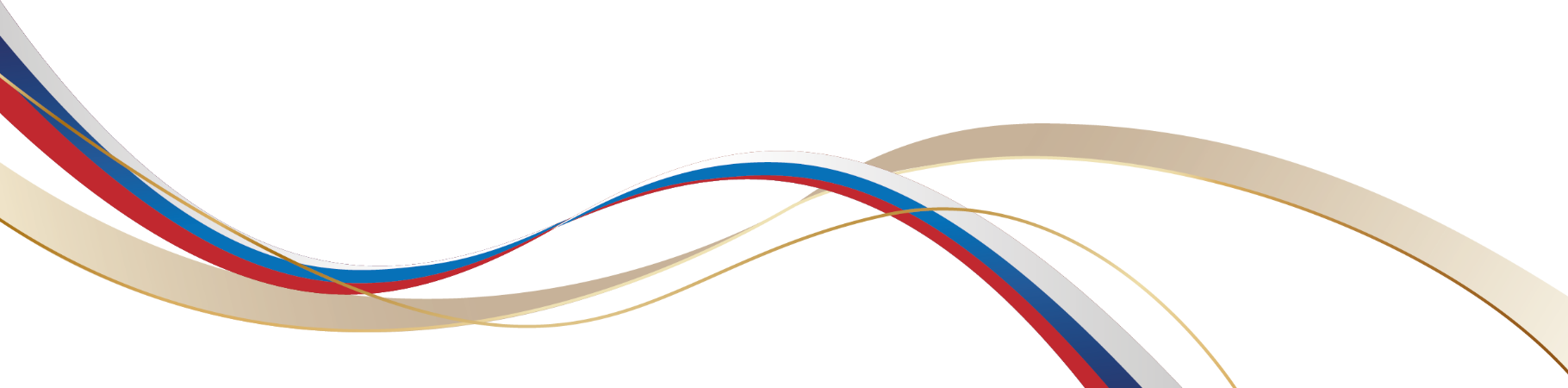 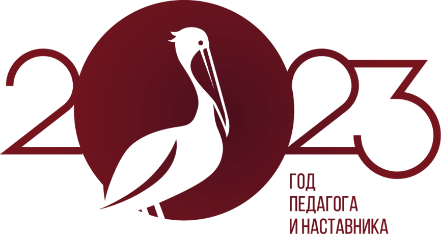 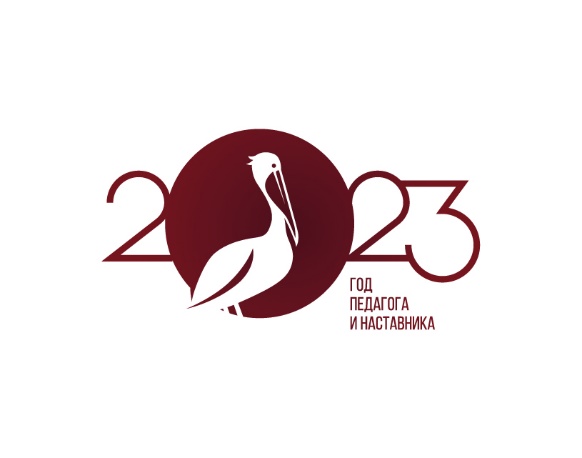 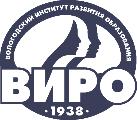 IV НАУЧНО-МЕТОДИЧЕСКАЯ ДЕКАДА «АКТУАЛЬНЫЕ ВОПРОСЫ НАУКИ И ПРАКТИКИ В ОБРАЗОВАТЕЛЬНОМ ПРОСТРАНСТВЕ РЕГИОНА»
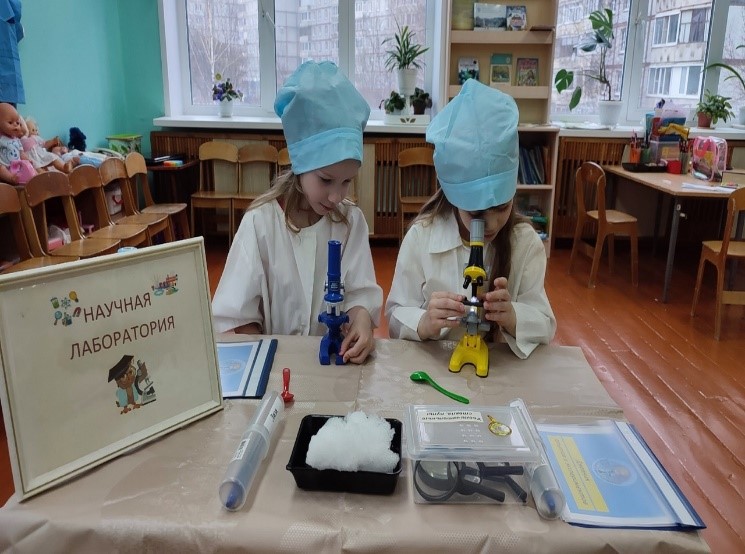 Сюжетно-ролевая
 игра 
«Лаборатория»
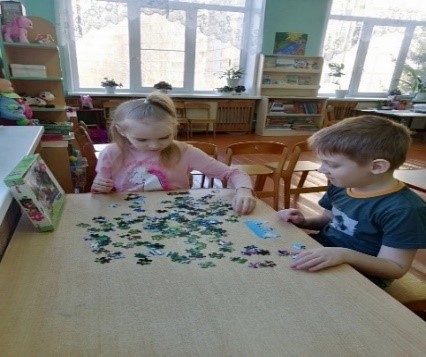 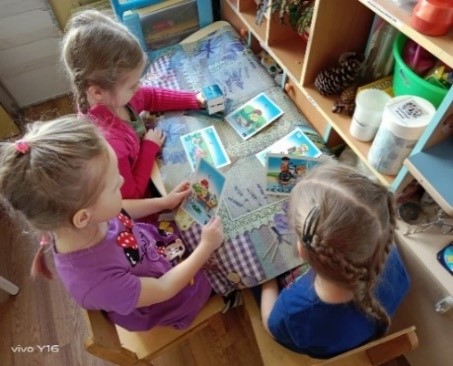 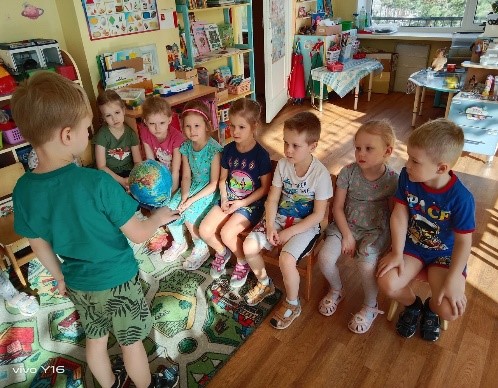 Дидактическая
 игра
 «Сложи и опиши»
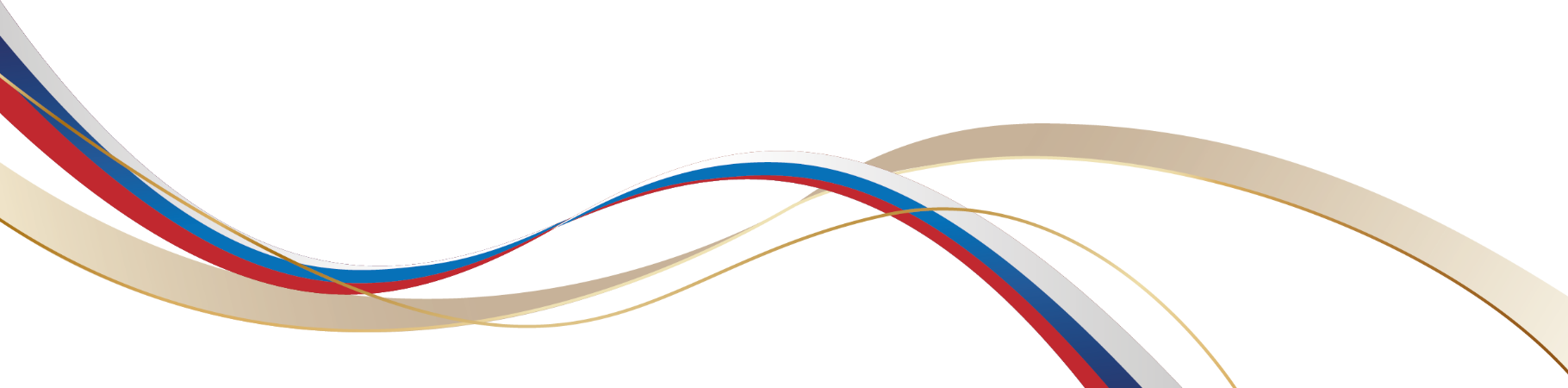 Дидактические игры
 с Кубиком Блума
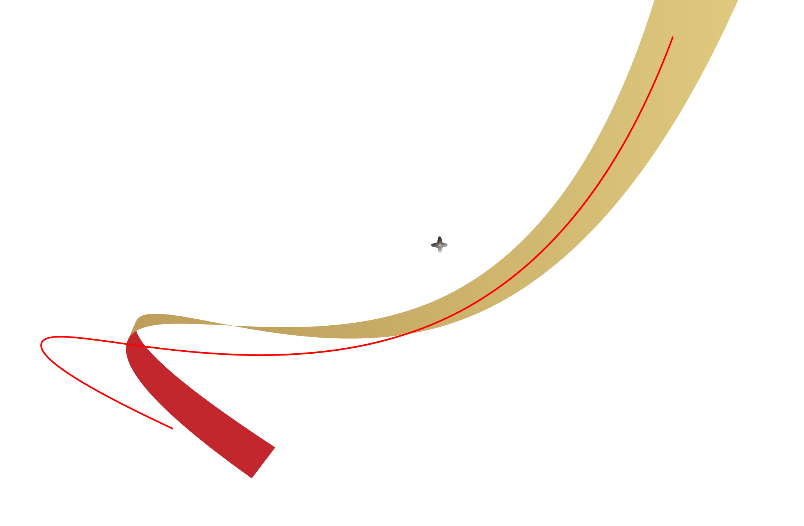 Игровая ситуация «Кому и где нужна вода?»
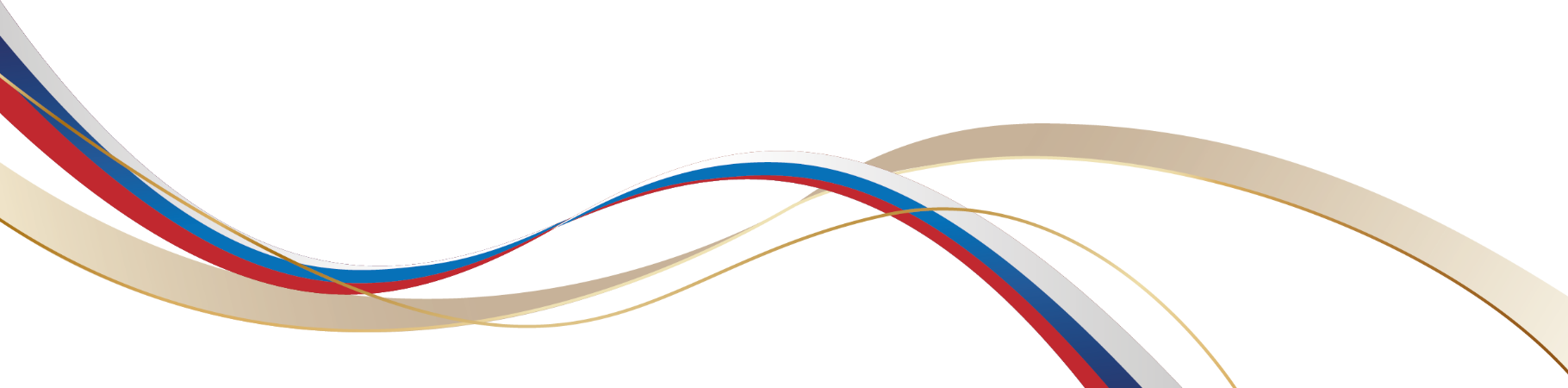 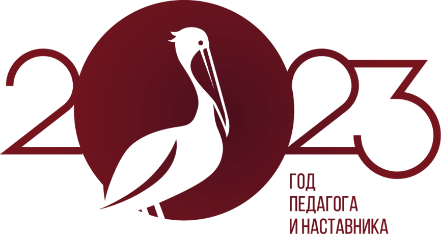 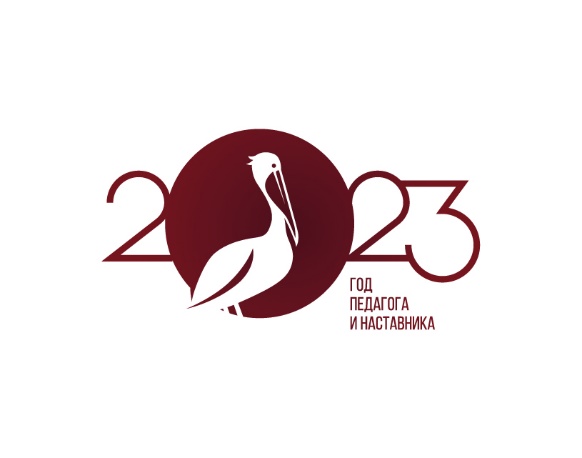 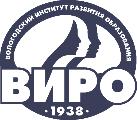 IV НАУЧНО-МЕТОДИЧЕСКАЯ ДЕКАДА «АКТУАЛЬНЫЕ ВОПРОСЫ НАУКИ И ПРАКТИКИ В ОБРАЗОВАТЕЛЬНОМ ПРОСТРАНСТВЕ РЕГИОНА»
Продуктивная деятельность
Создание плаката «Берегите воду!»
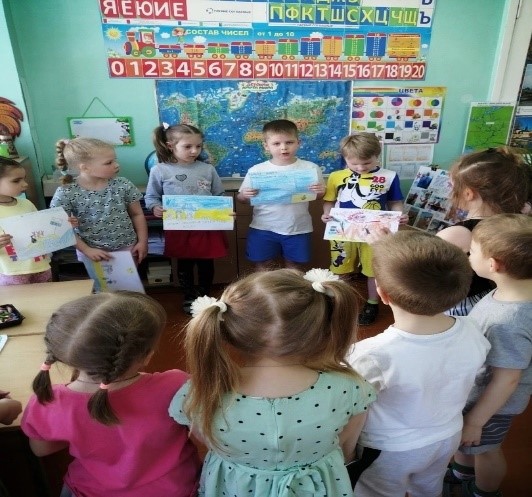 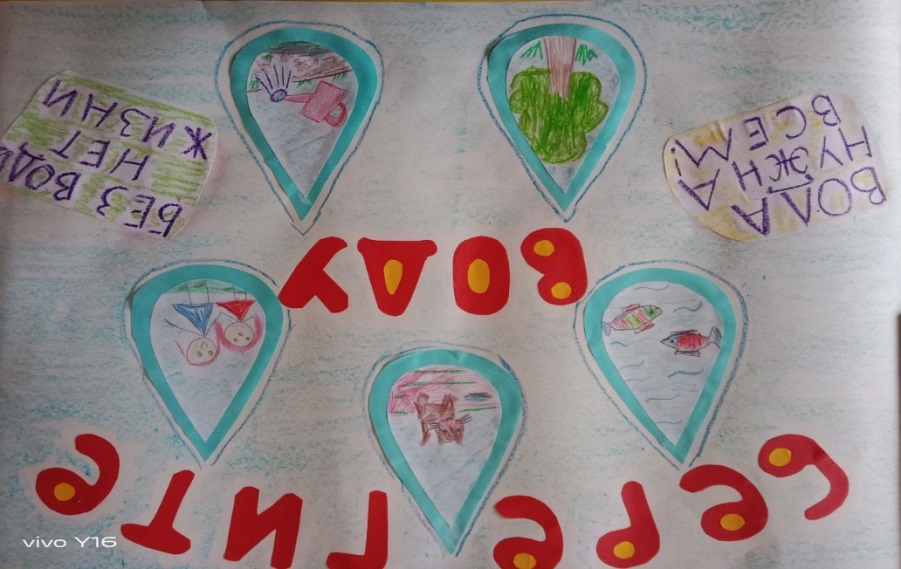 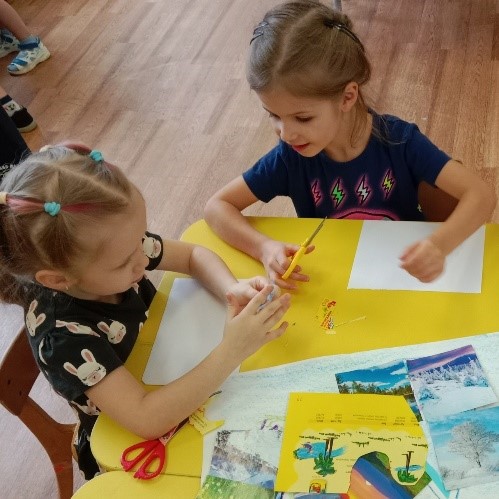 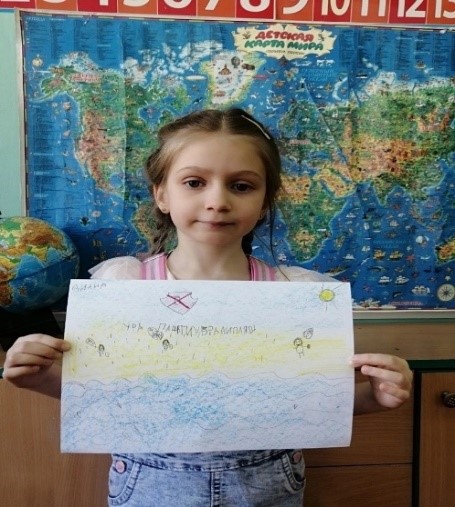 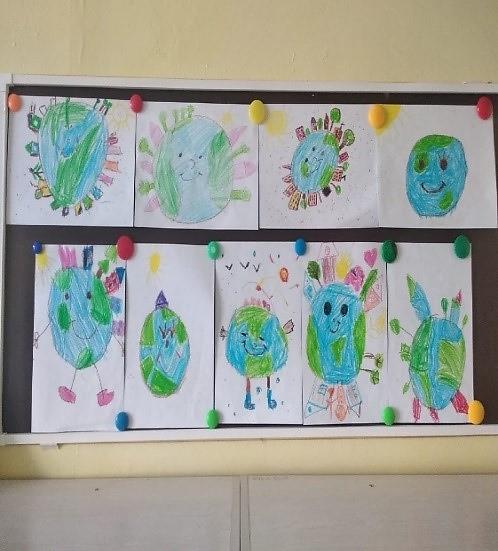 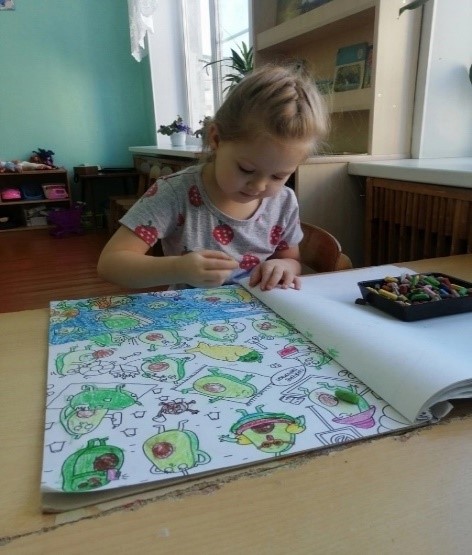 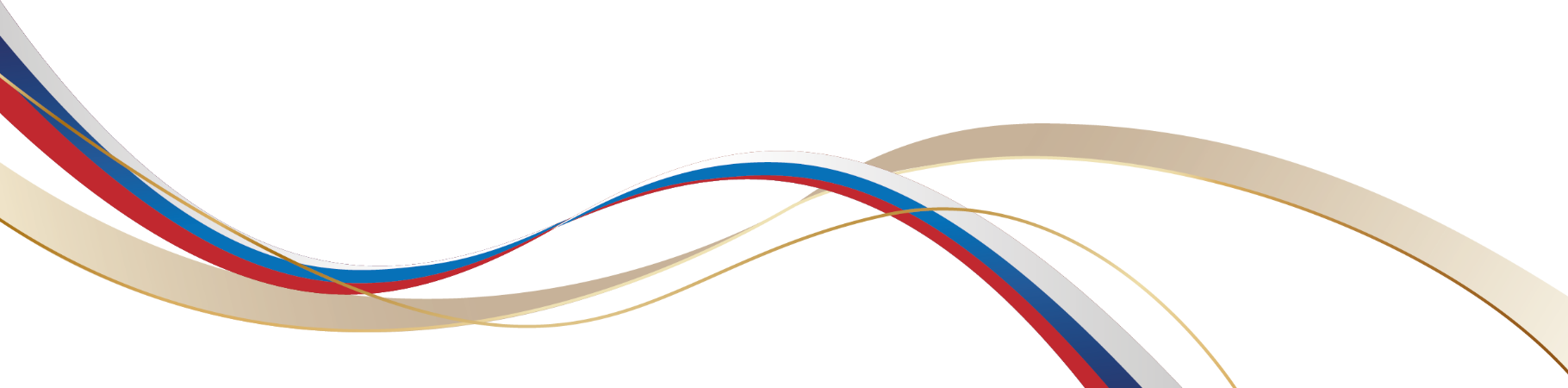 Рисование листовок  «Чистый город –
 чистая река!»
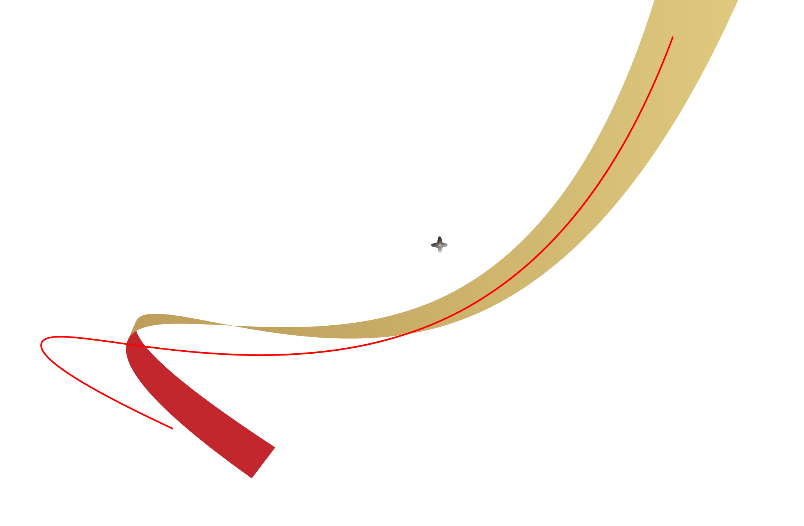 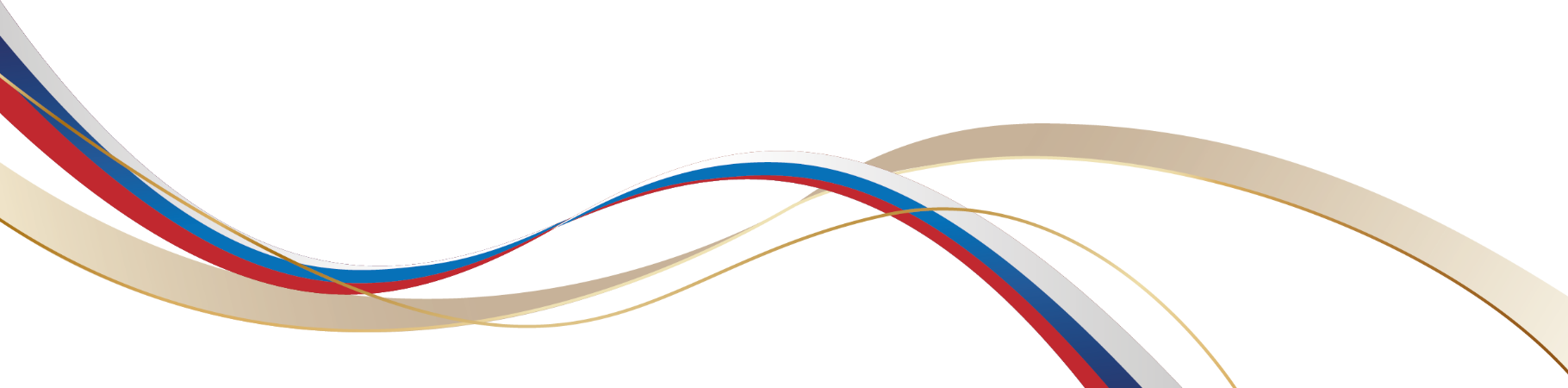 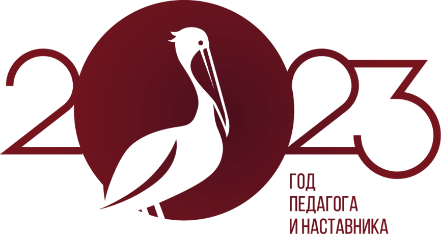 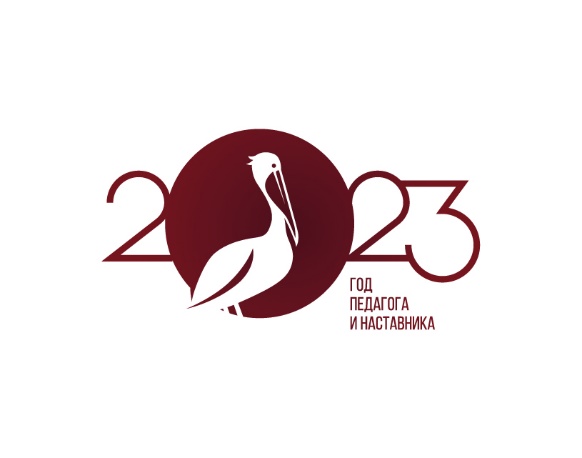 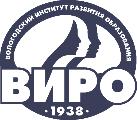 IV НАУЧНО-МЕТОДИЧЕСКАЯ ДЕКАДА «АКТУАЛЬНЫЕ ВОПРОСЫ НАУКИ И ПРАКТИКИ В ОБРАЗОВАТЕЛЬНОМ ПРОСТРАНСТВЕ РЕГИОНА»
Агитбригада  «Скажем «Нет!» загрязнению воды!»
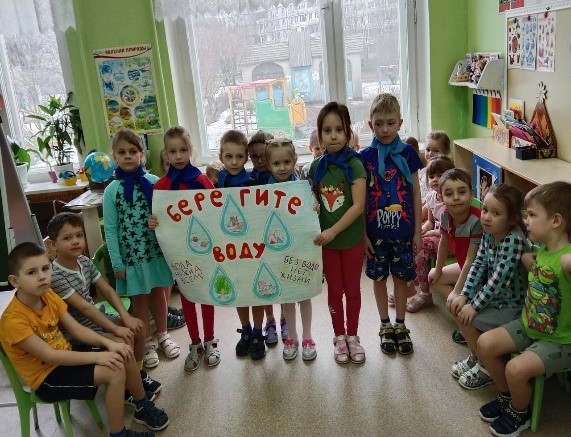 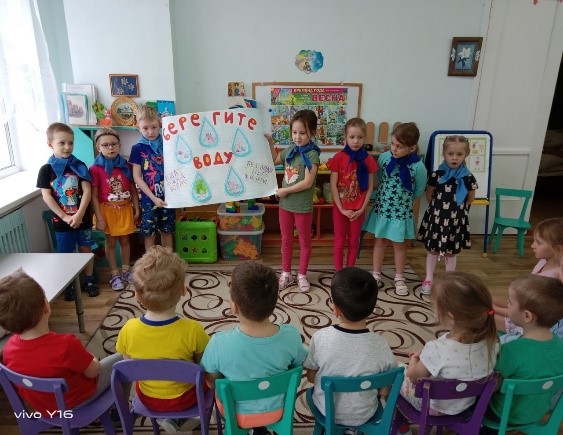 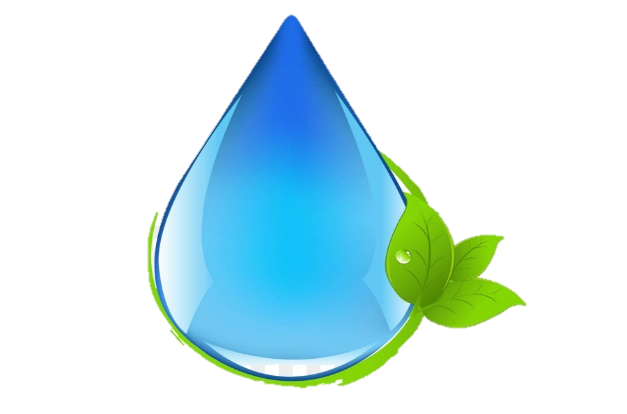 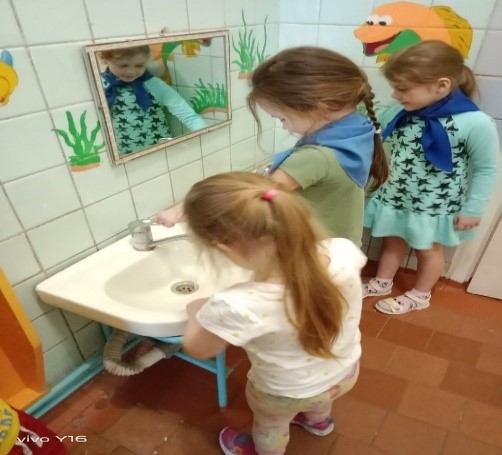 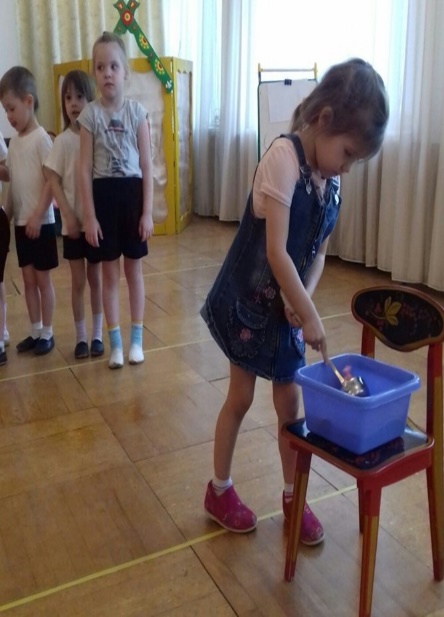 Рейд «Закрывай покрепче кран , чтоб не вытек океан»
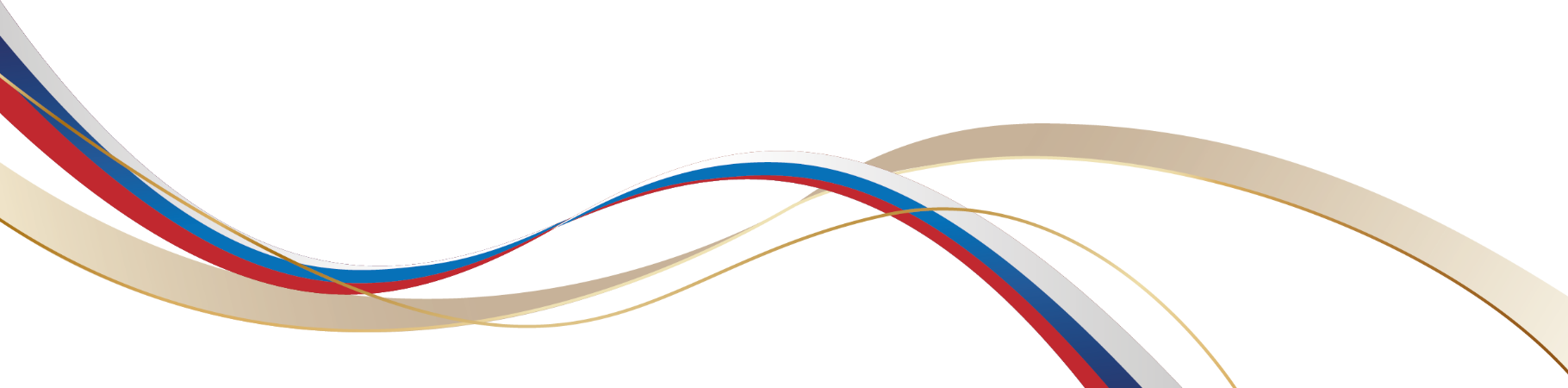 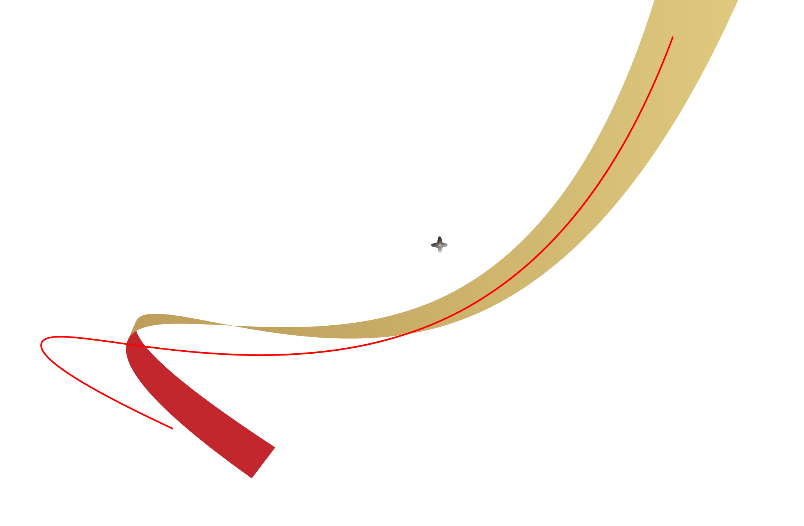 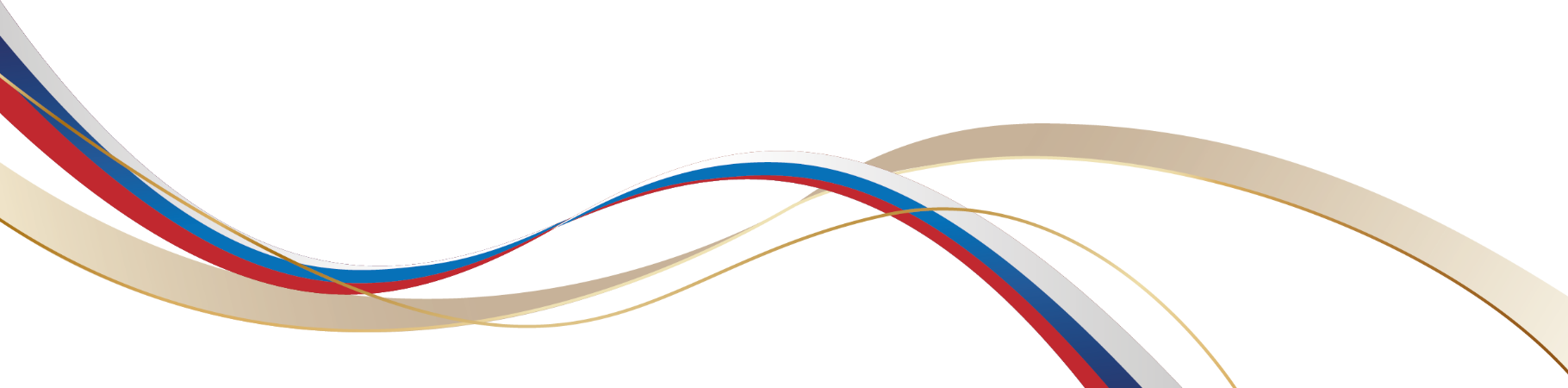 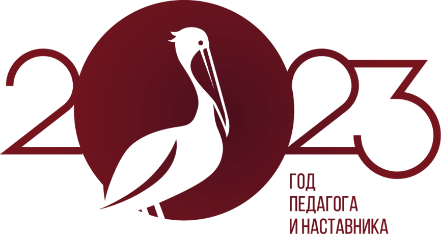 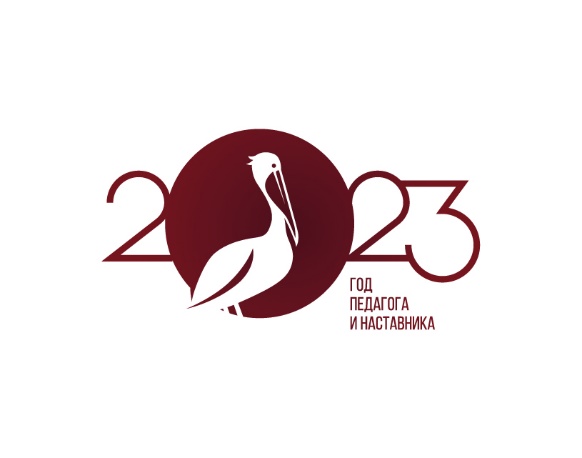 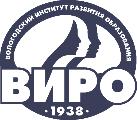 IV НАУЧНО-МЕТОДИЧЕСКАЯ ДЕКАДА «АКТУАЛЬНЫЕ ВОПРОСЫ НАУКИ И ПРАКТИКИ В ОБРАЗОВАТЕЛЬНОМ ПРОСТРАНСТВЕ РЕГИОНА»
Конструкторское бюро «Экостройка»
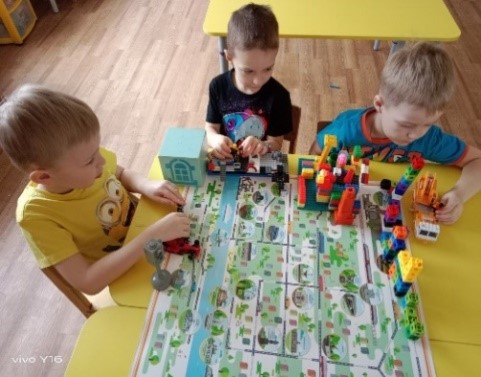 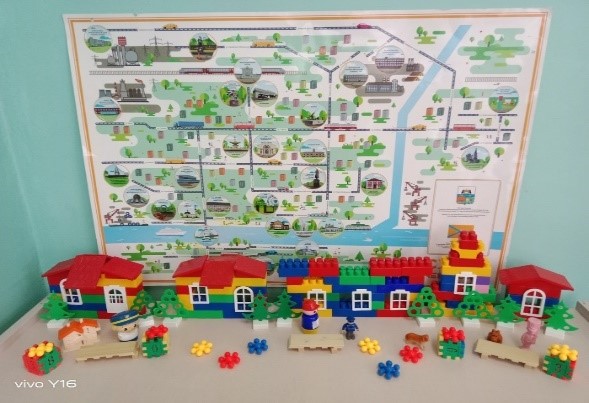 «Каким
 предприятиям 
города
 нужна вода?»
«Набережная 
будущего»
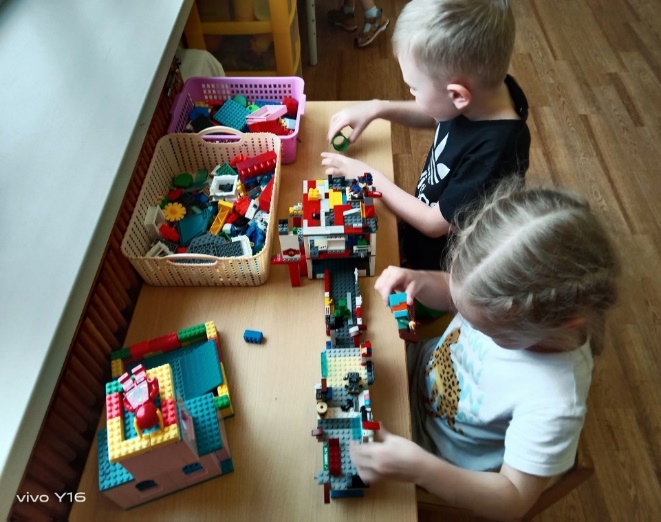 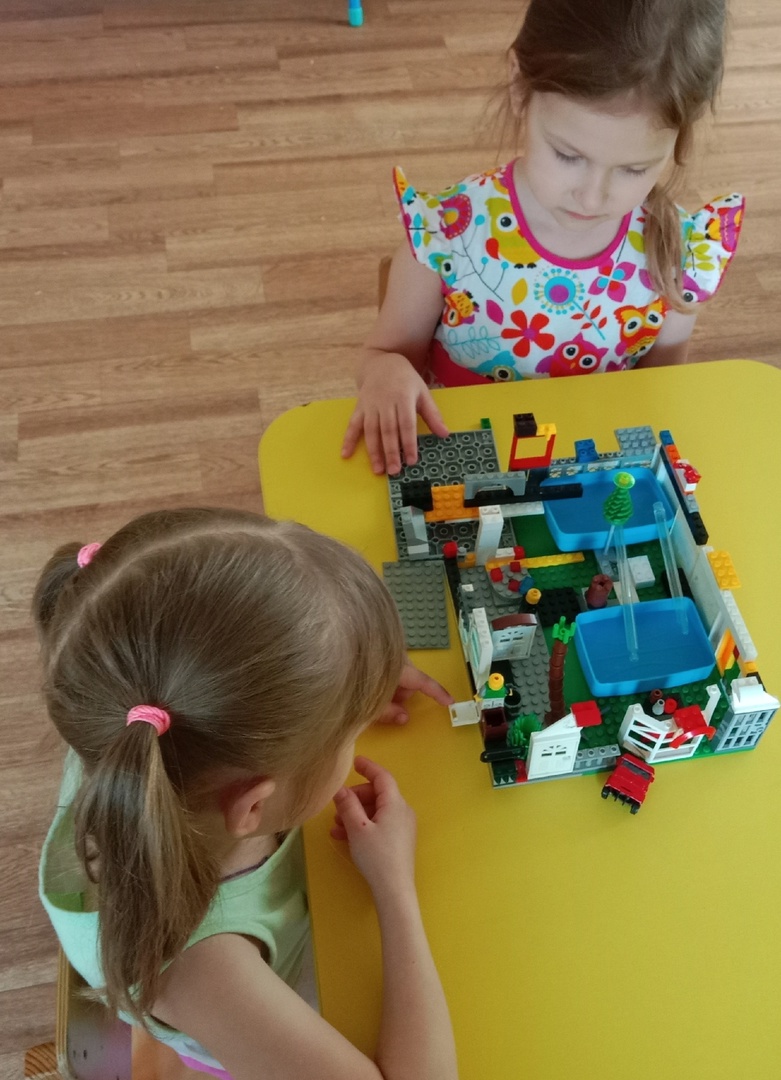 «Фабрика 
чистой воды»
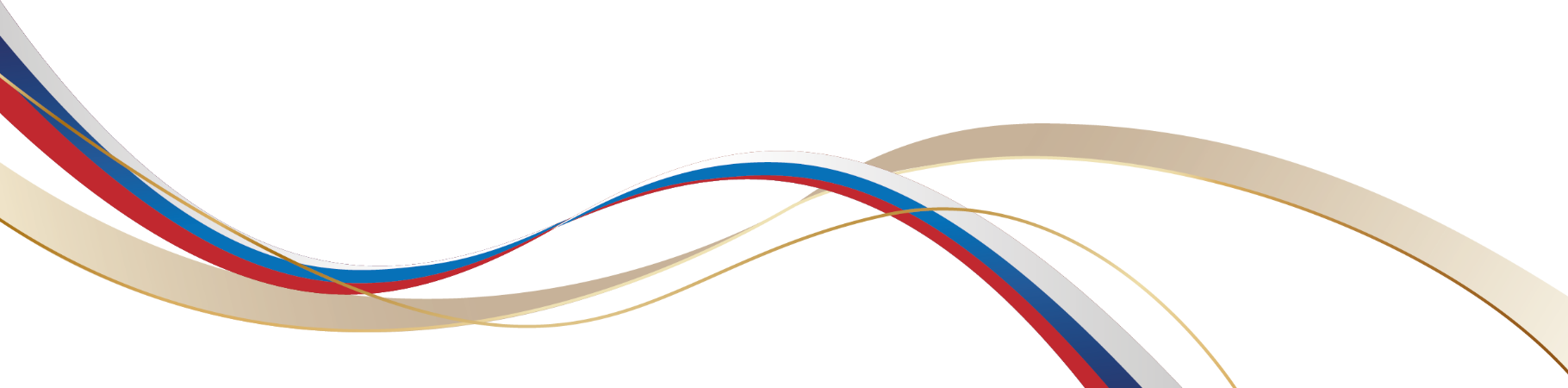 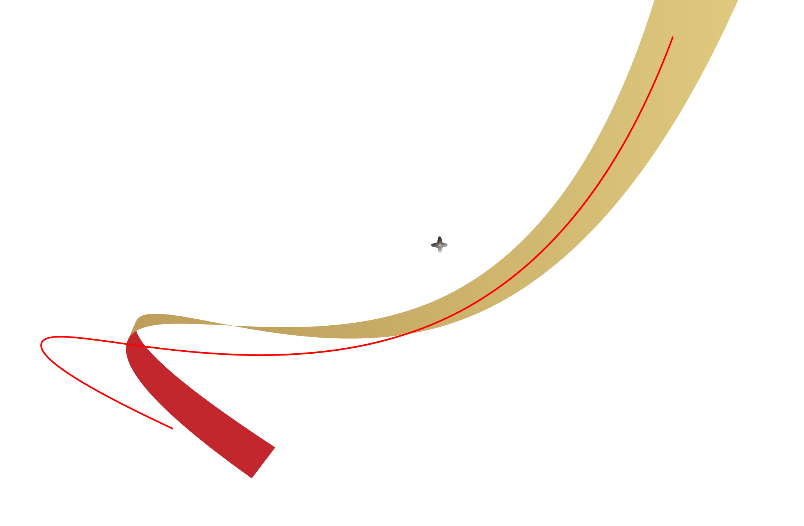 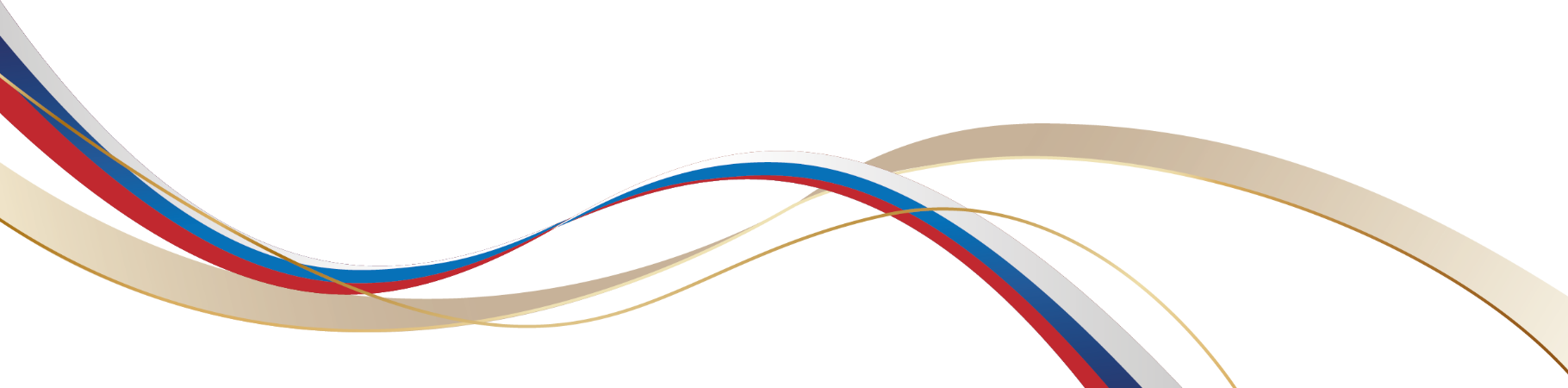 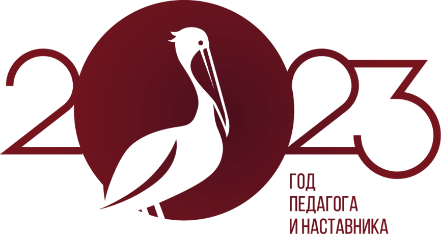 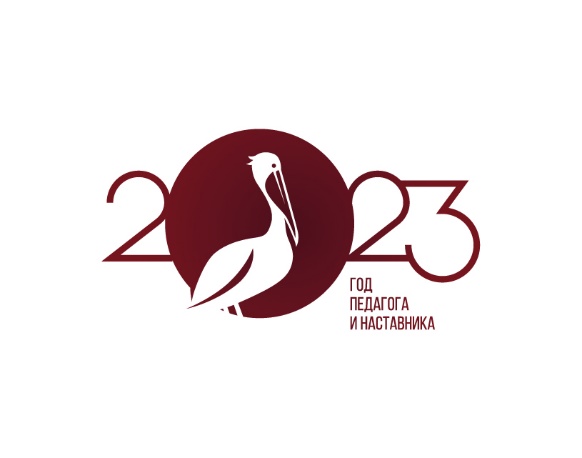 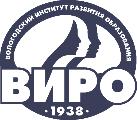 IV НАУЧНО-МЕТОДИЧЕСКАЯ ДЕКАДА «АКТУАЛЬНЫЕ ВОПРОСЫ НАУКИ И ПРАКТИКИ В ОБРАЗОВАТЕЛЬНОМ ПРОСТРАНСТВЕ РЕГИОНА»
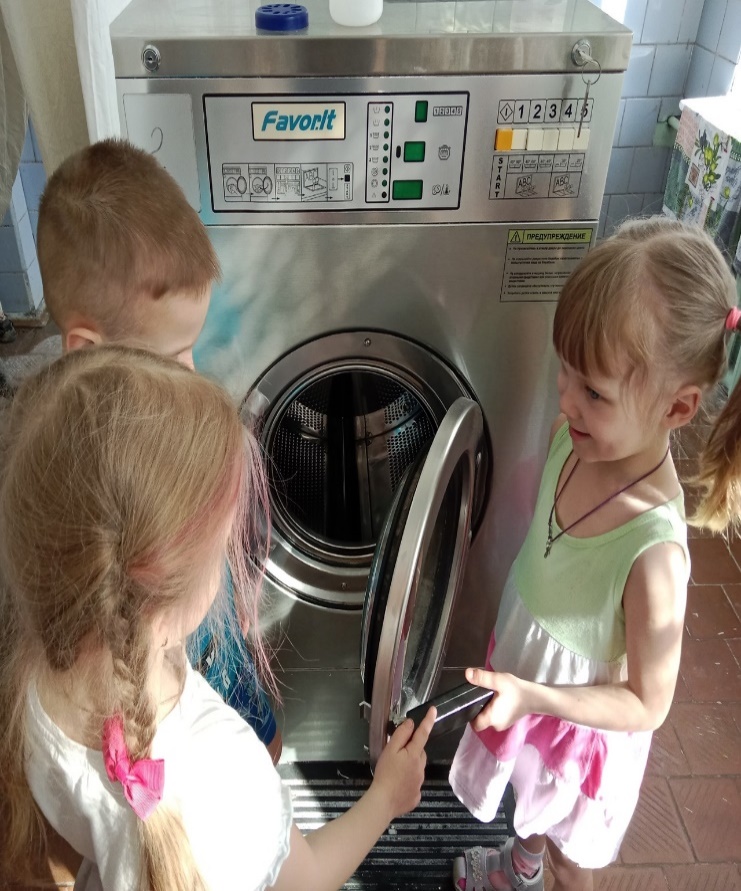 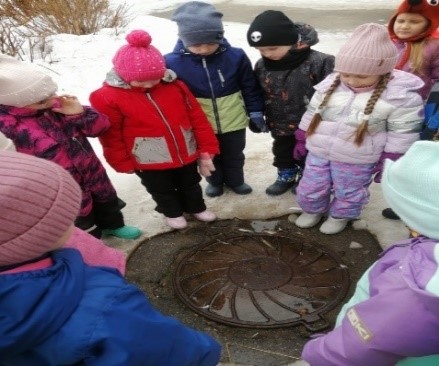 Наблюдение за ливневым колодцем
«Куда бегут ручьи?
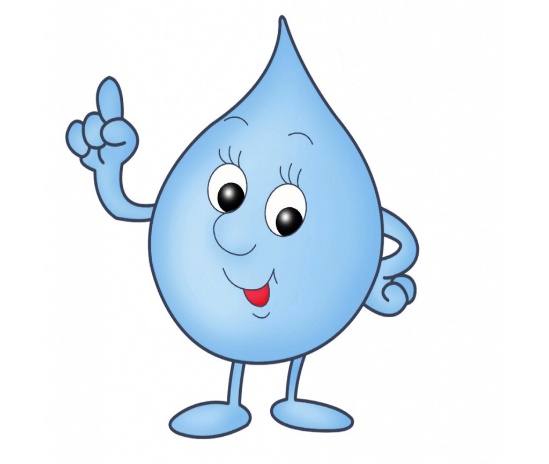 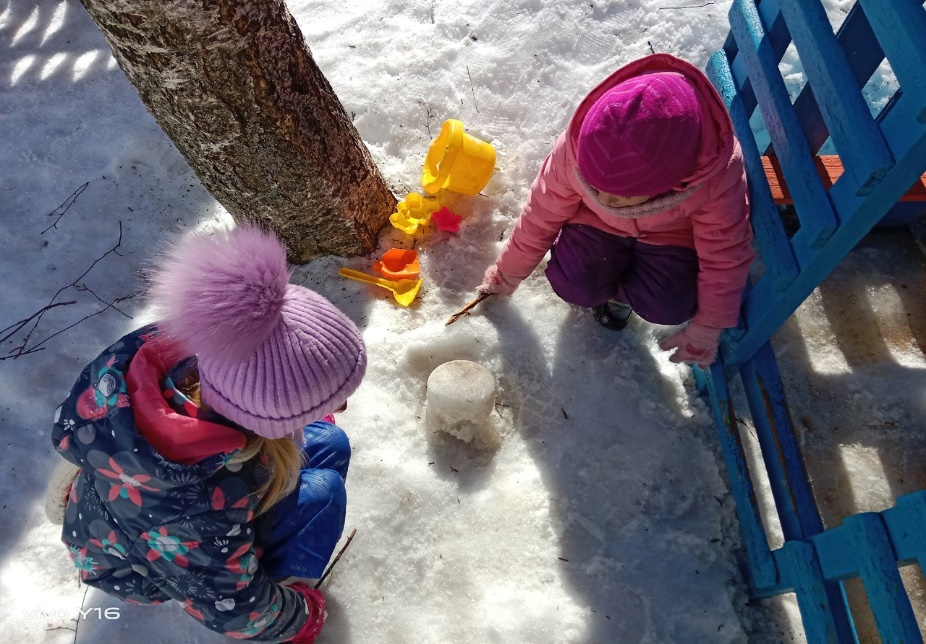 Наблюдение за таянием снега на участке
Экскурсия в прачечную
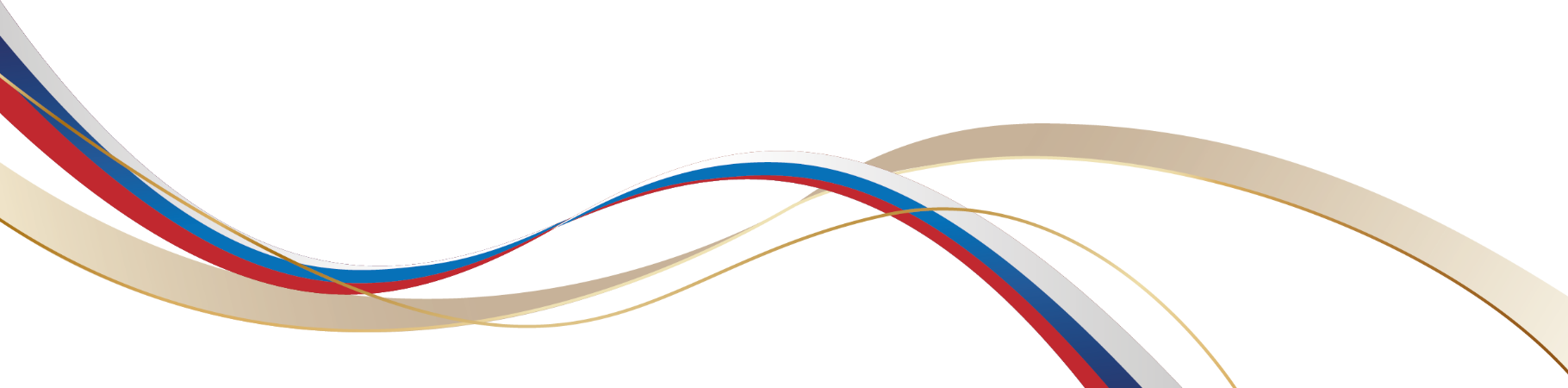 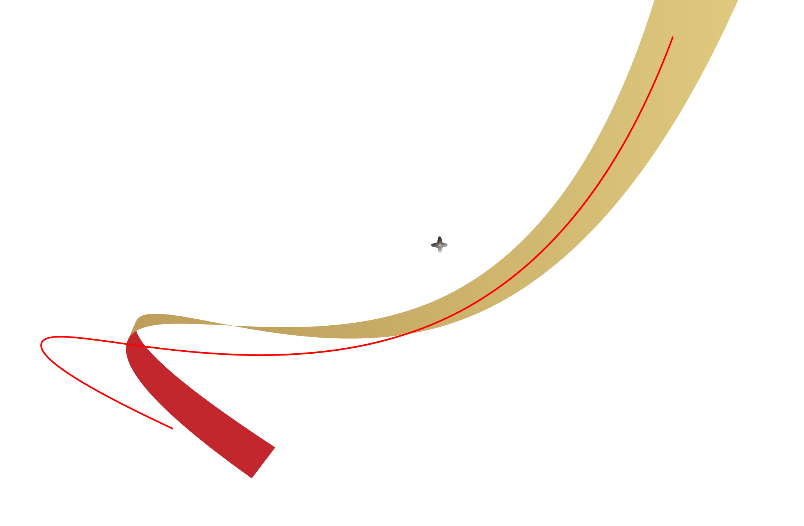 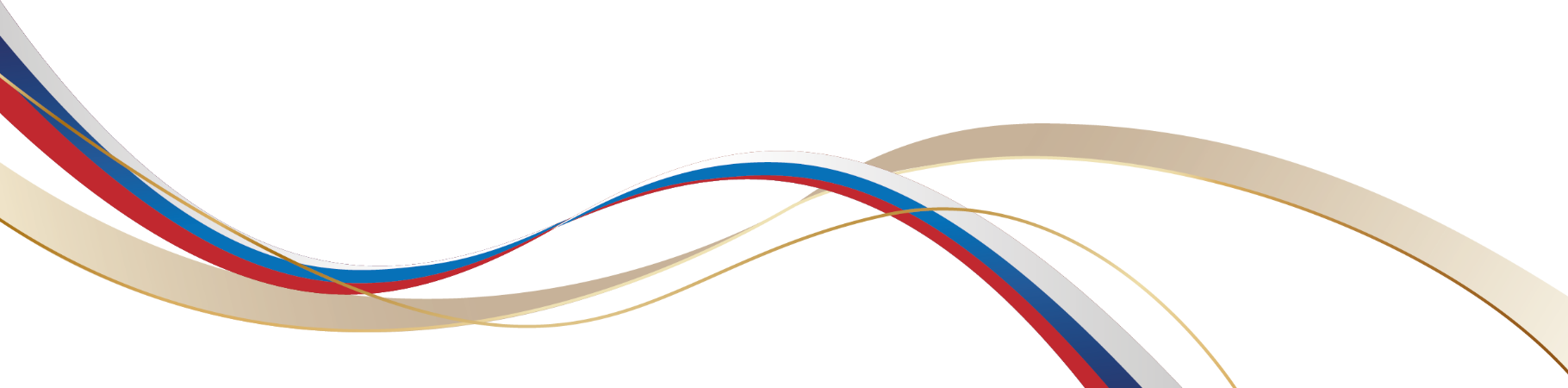 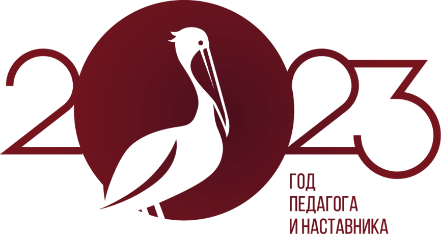 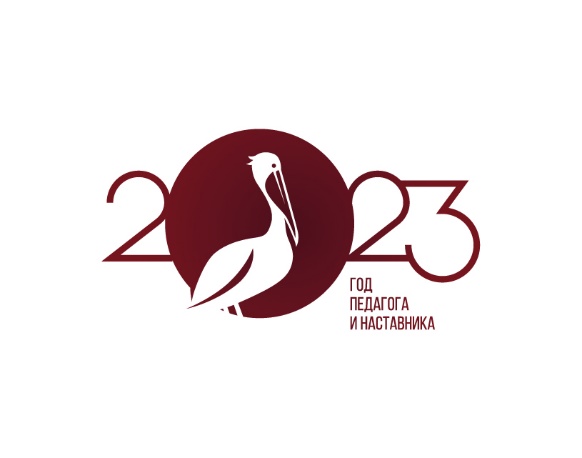 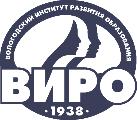 IV НАУЧНО-МЕТОДИЧЕСКАЯ ДЕКАДА «АКТУАЛЬНЫЕ ВОПРОСЫ НАУКИ И ПРАКТИКИ В ОБРАЗОВАТЕЛЬНОМ ПРОСТРАНСТВЕ РЕГИОНА»
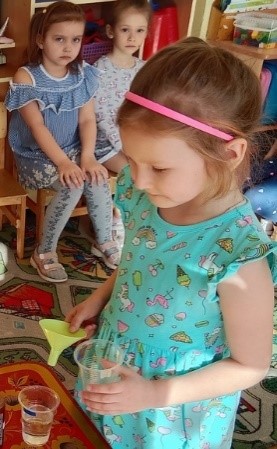 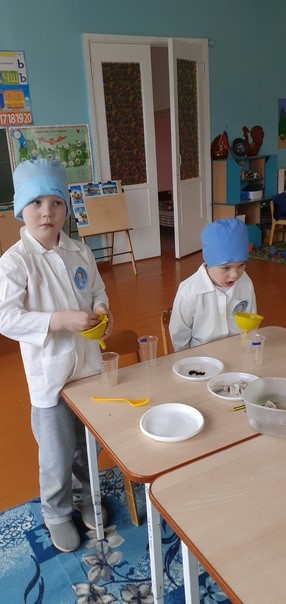 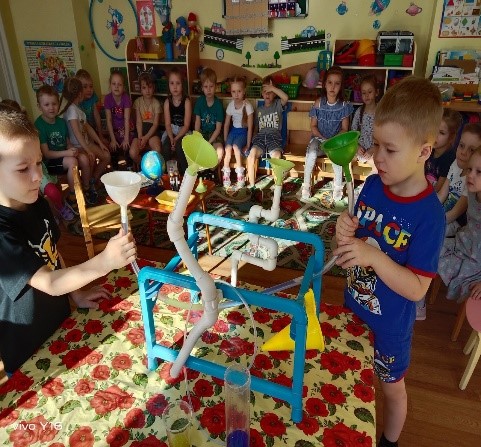 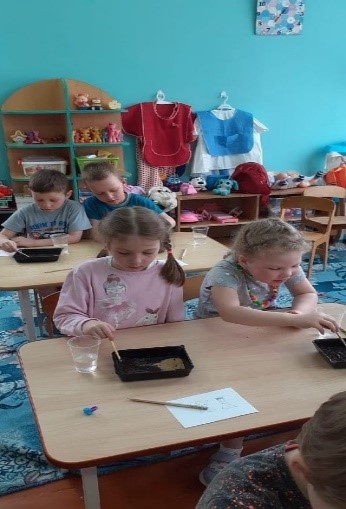 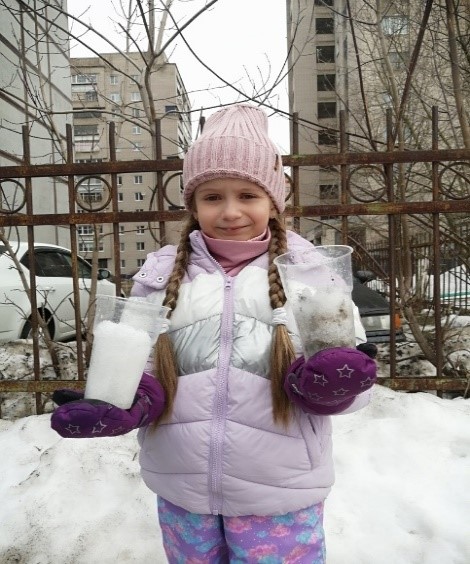 Вода – растворитель веществ
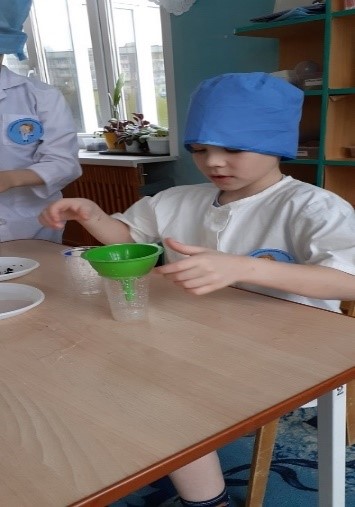 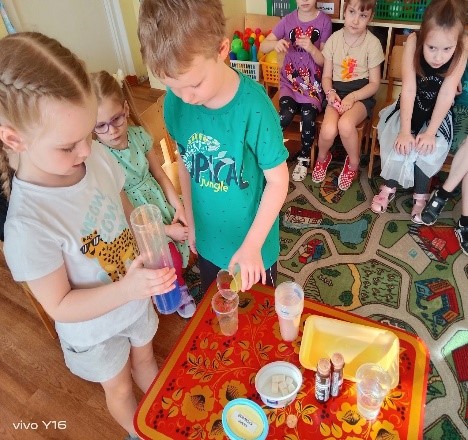 Прозрачность и чистота
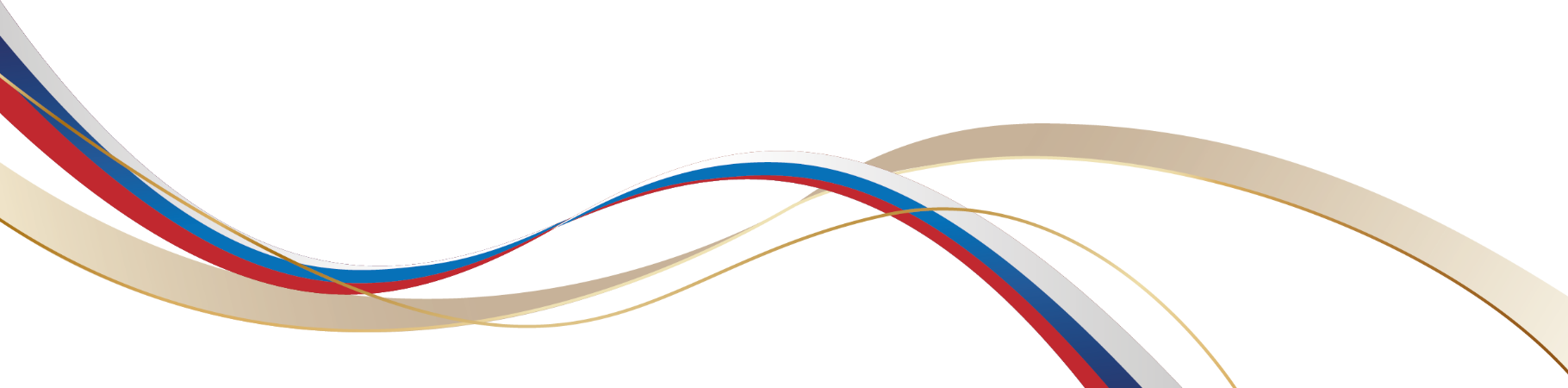 Очистка воды
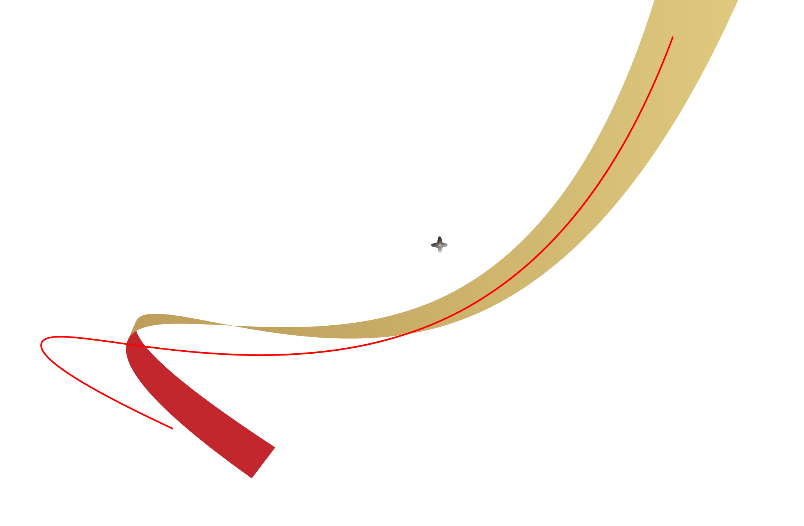 Разноцветная 
вода
Какой же грязный этот белый снег!
Чистая вода против грязной
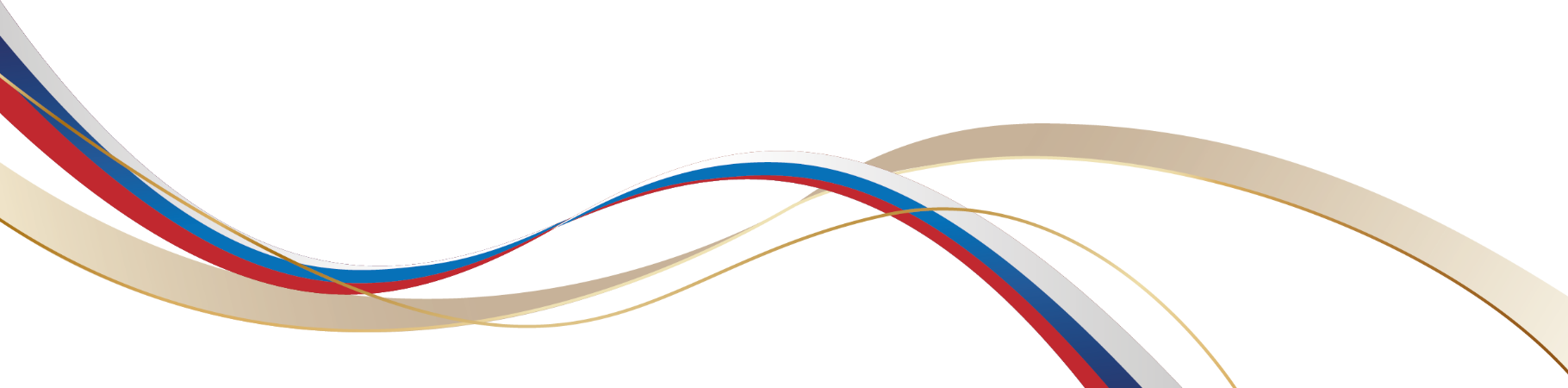 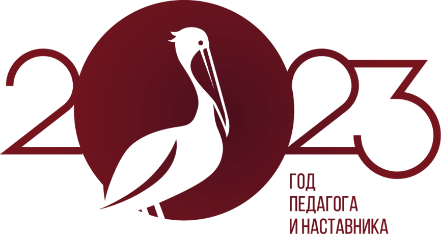 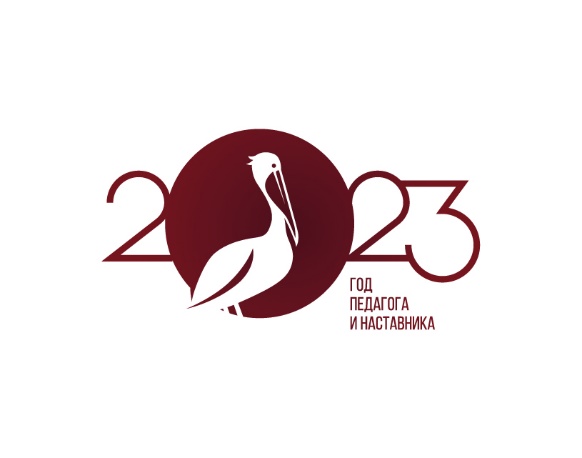 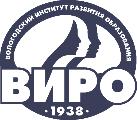 IV НАУЧНО-МЕТОДИЧЕСКАЯ ДЕКАДА «АКТУАЛЬНЫЕ ВОПРОСЫ НАУКИ И ПРАКТИКИ В ОБРАЗОВАТЕЛЬНОМ ПРОСТРАНСТВЕ РЕГИОНА»
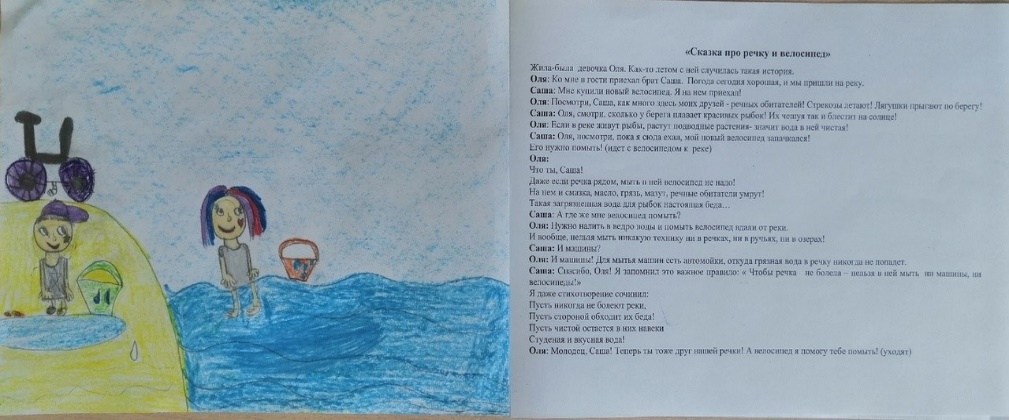 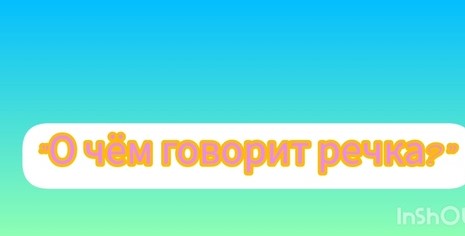 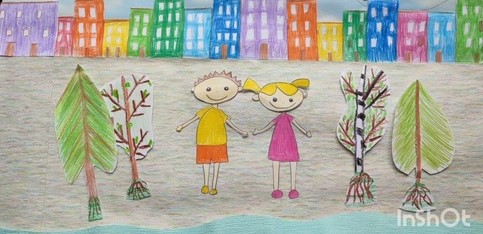 Создание книги сказок
«Как дети речке помогали»
Создание мультфильма «О чем говорит речка»
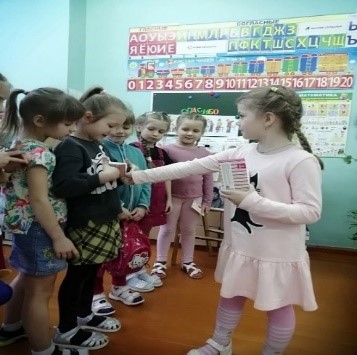 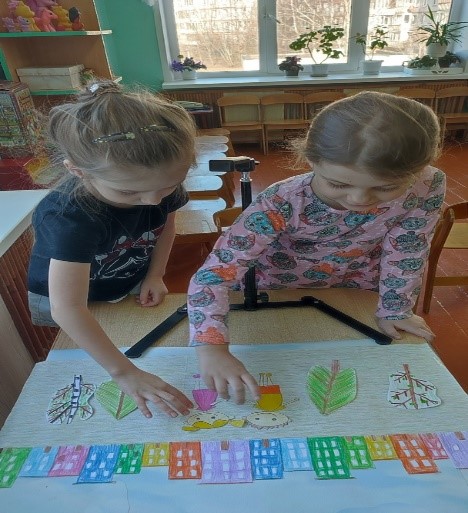 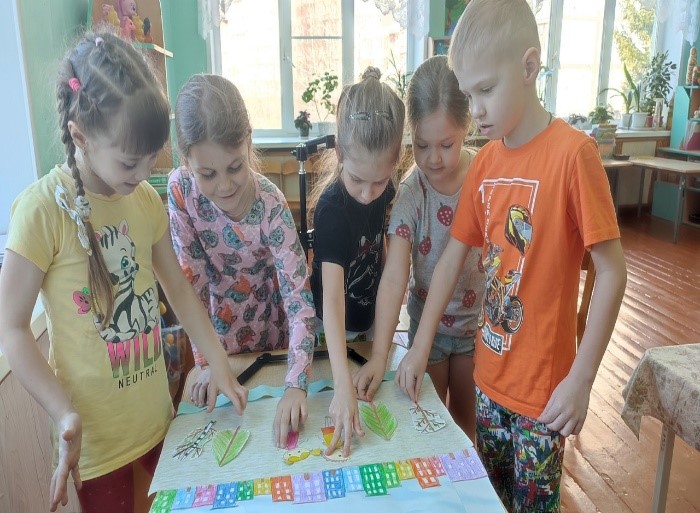 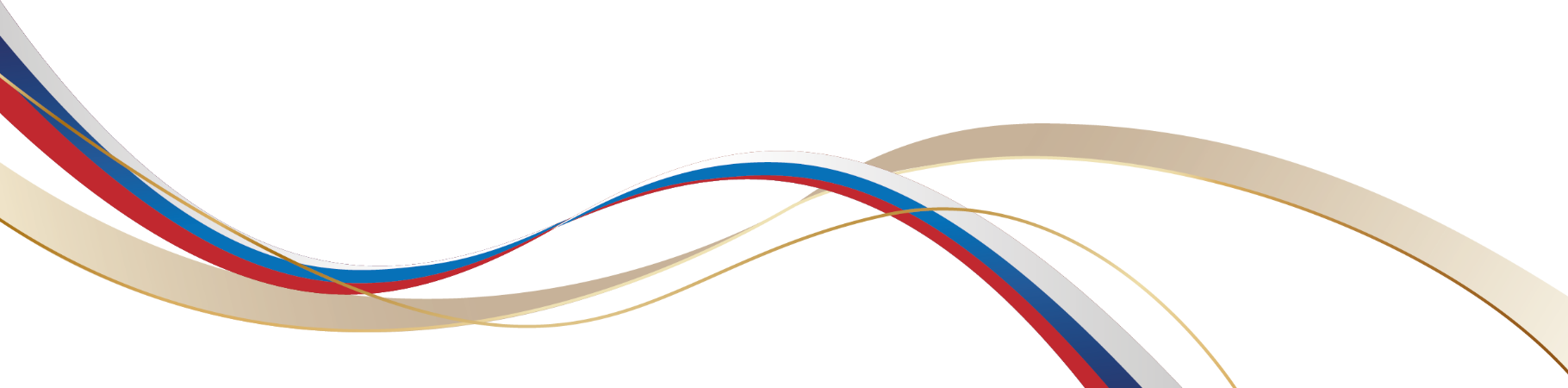 Этюд «На реке
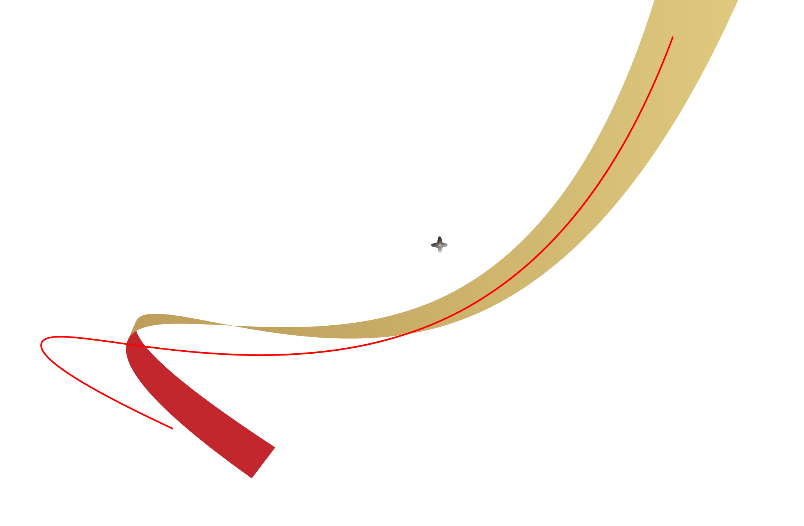 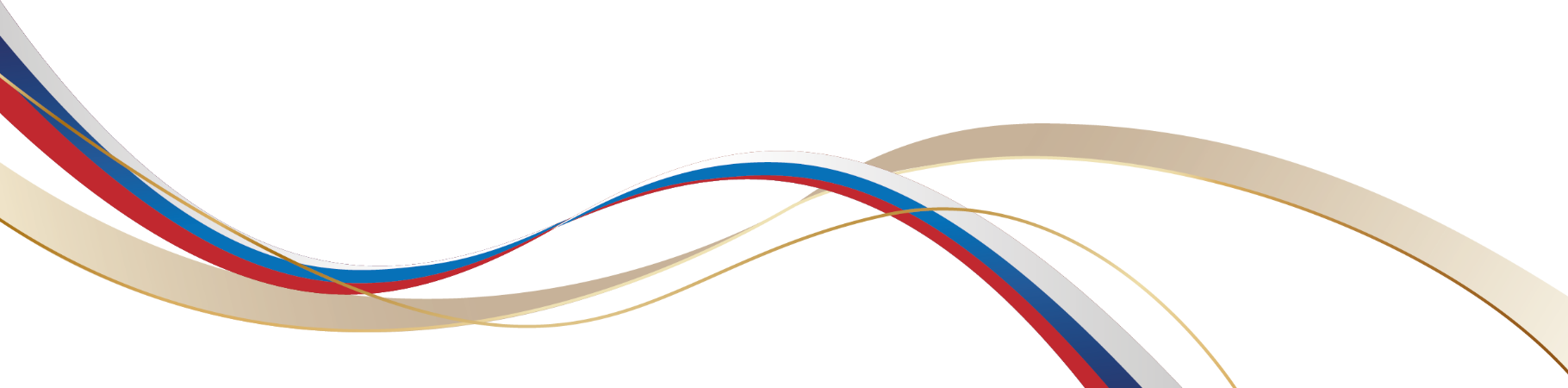 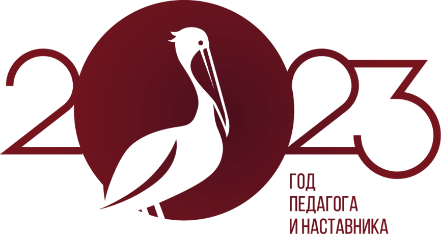 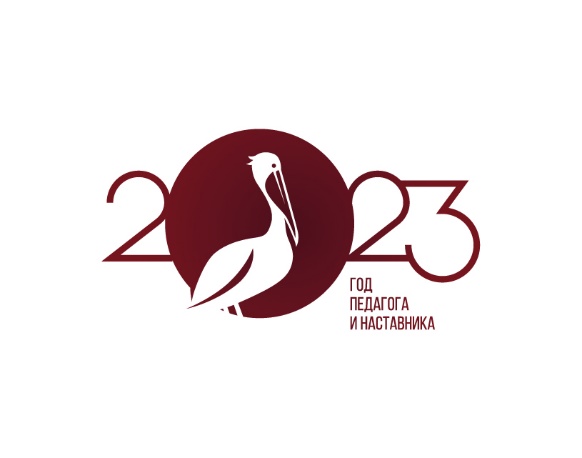 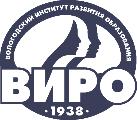 IV НАУЧНО-МЕТОДИЧЕСКАЯ ДЕКАДА «АКТУАЛЬНЫЕ ВОПРОСЫ НАУКИ И ПРАКТИКИ В ОБРАЗОВАТЕЛЬНОМ ПРОСТРАНСТВЕ РЕГИОНА»
Интеллектуальная    игра     «Умники и умницы»
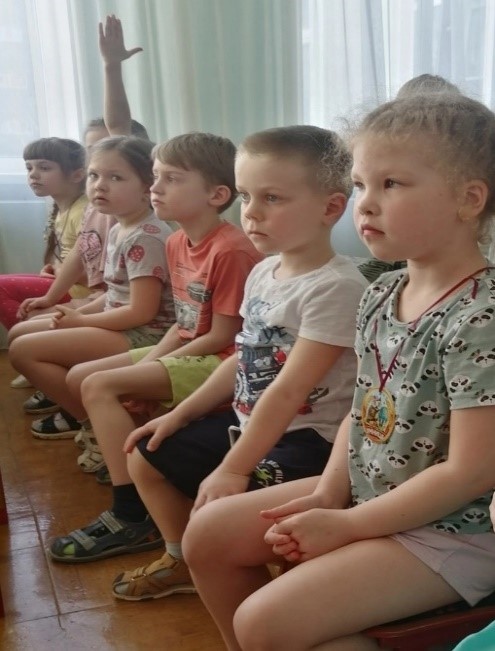 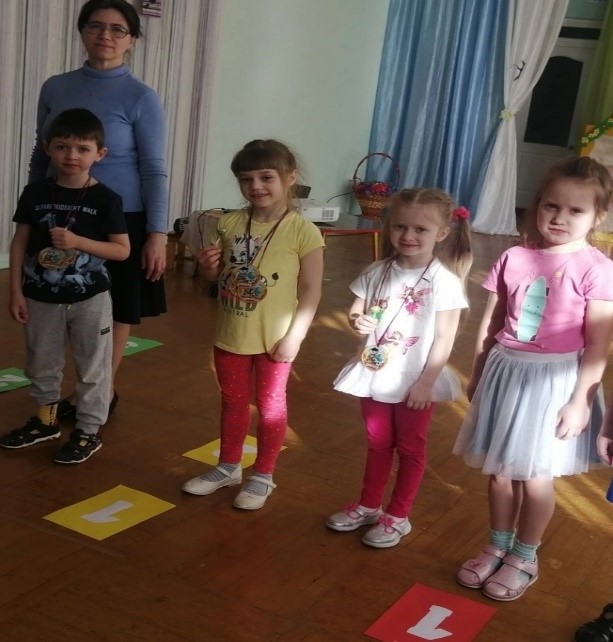 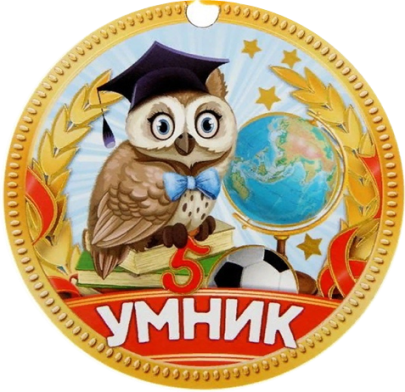 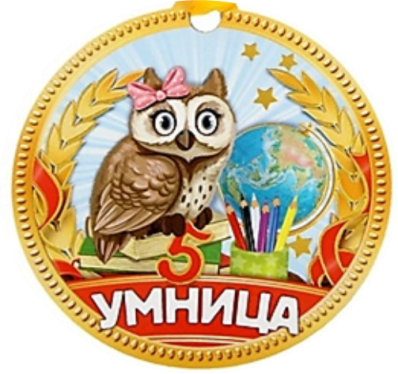 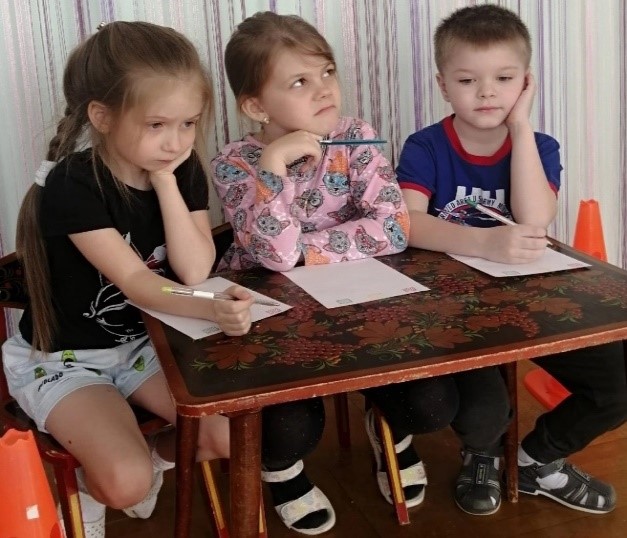 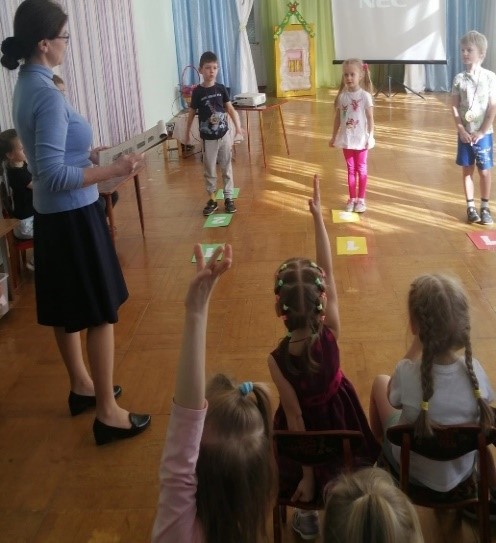 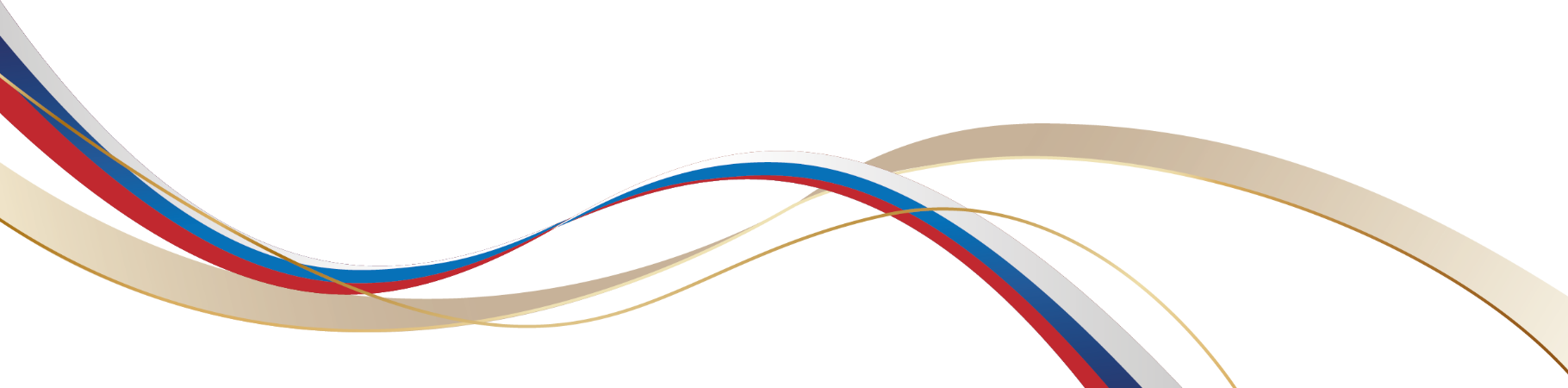 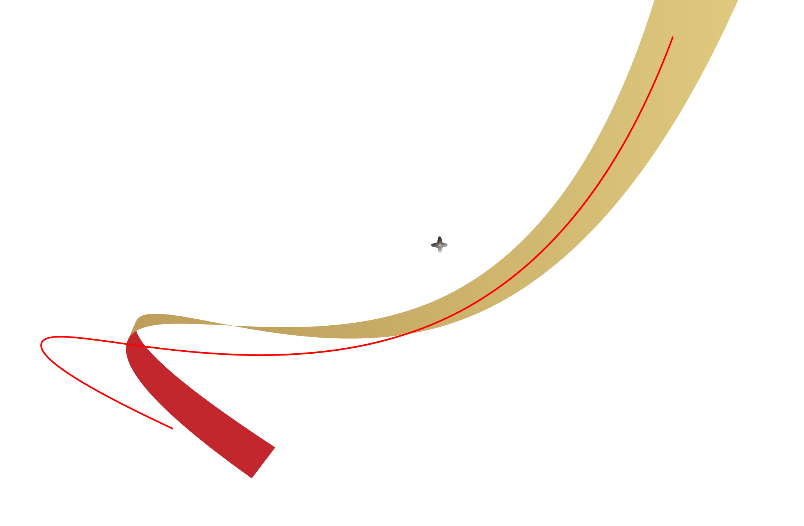 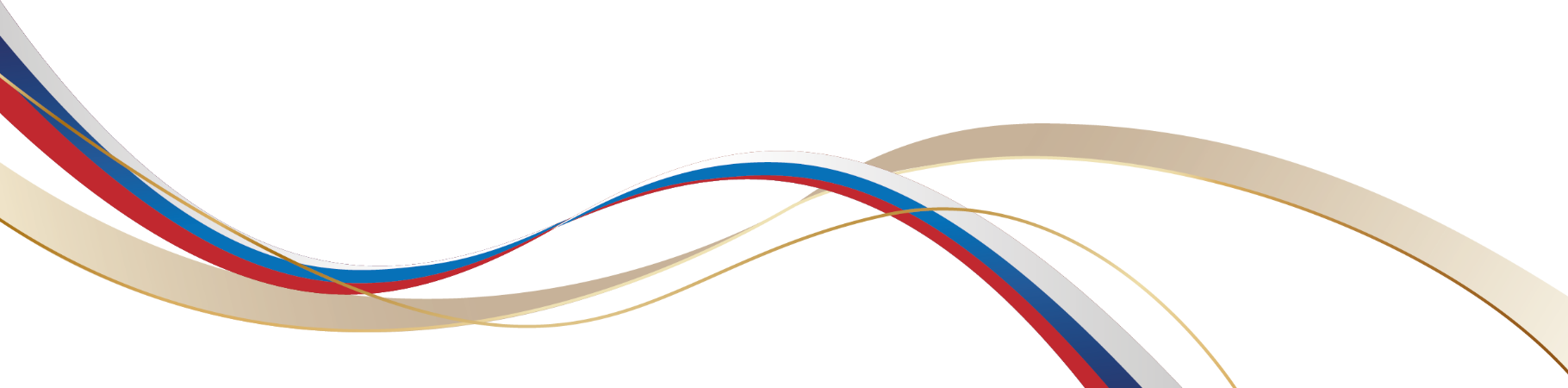 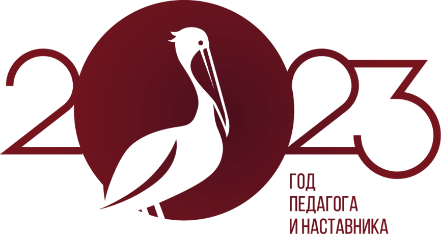 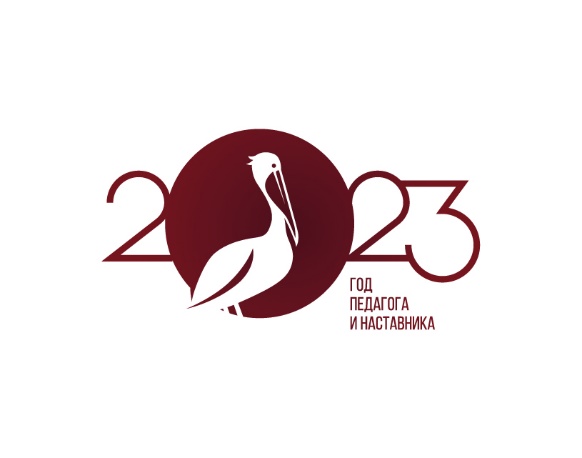 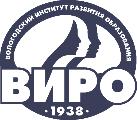 IV НАУЧНО-МЕТОДИЧЕСКАЯ ДЕКАДА «АКТУАЛЬНЫЕ ВОПРОСЫ НАУКИ И ПРАКТИКИ В ОБРАЗОВАТЕЛЬНОМ ПРОСТРАНСТВЕ РЕГИОНА»
Создание и презентация продукта проекта:Дидактическое пособие  «Голубое богатство Вологодчины»
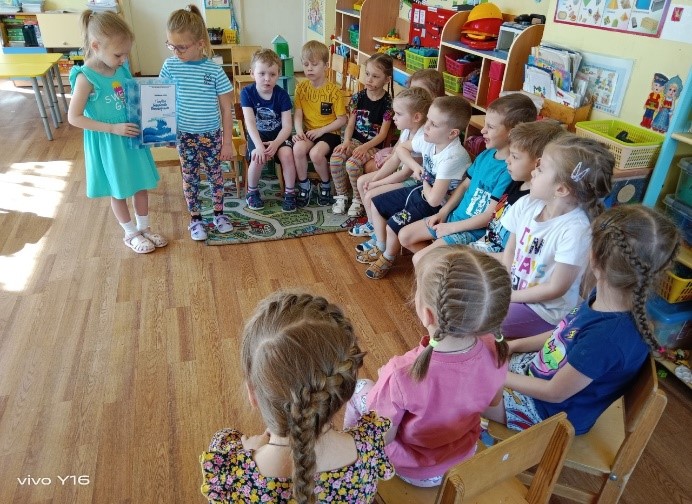 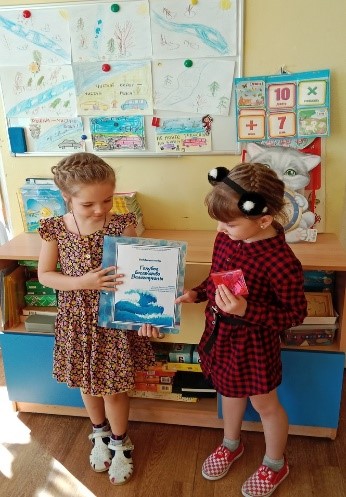 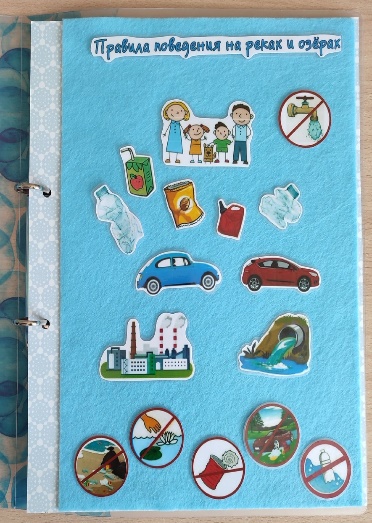 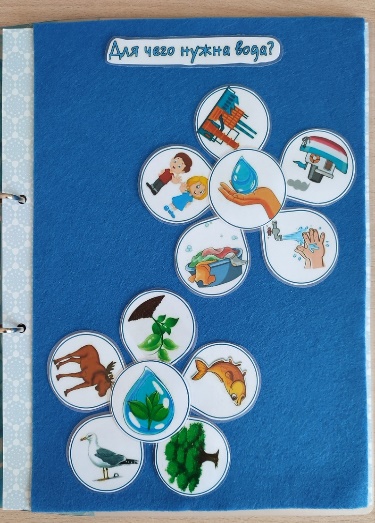 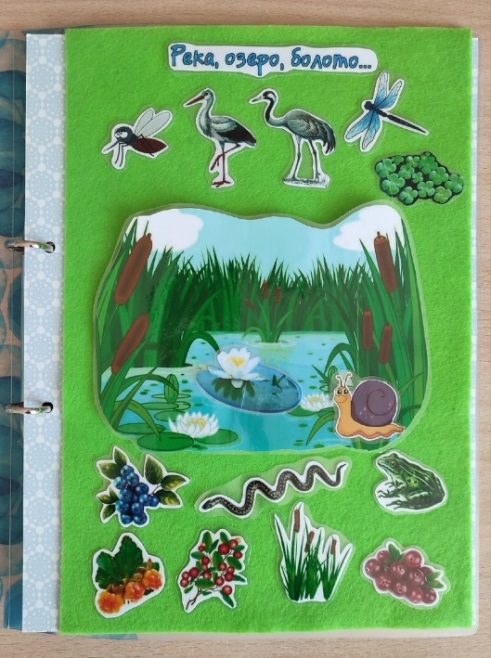 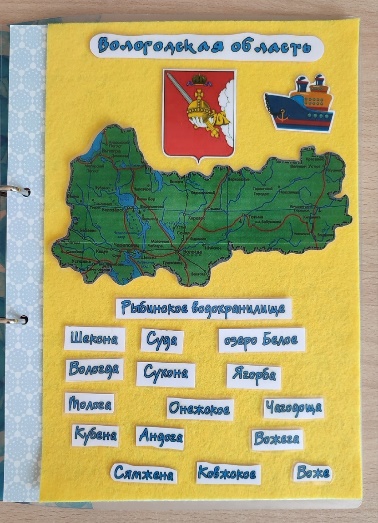 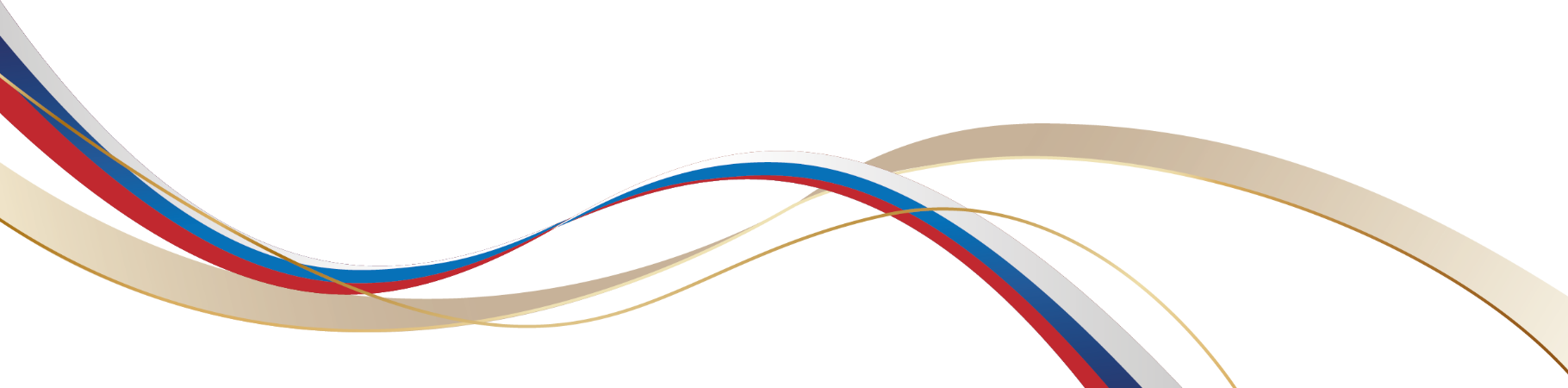 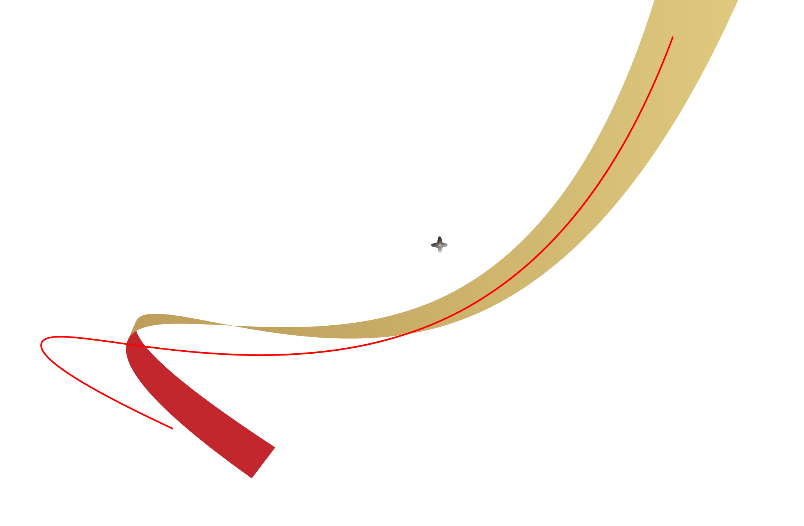 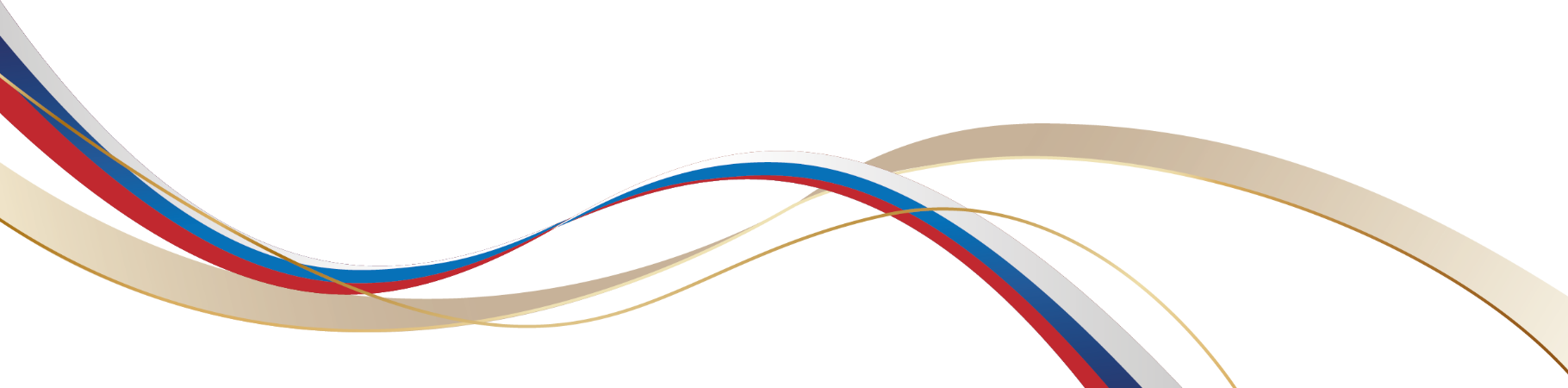 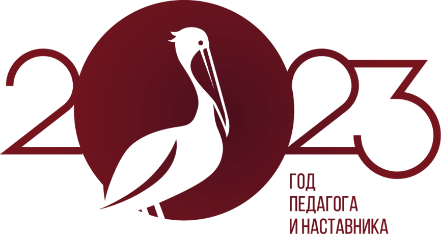 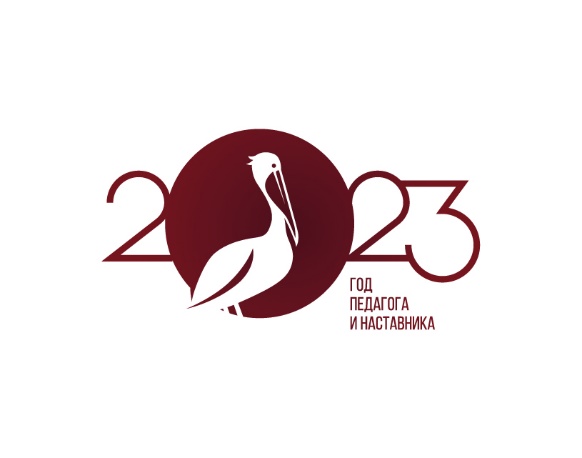 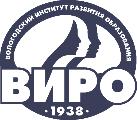 IV НАУЧНО-МЕТОДИЧЕСКАЯ ДЕКАДА «АКТУАЛЬНЫЕ ВОПРОСЫ НАУКИ И ПРАКТИКИ В ОБРАЗОВАТЕЛЬНОМ ПРОСТРАНСТВЕ РЕГИОНА»
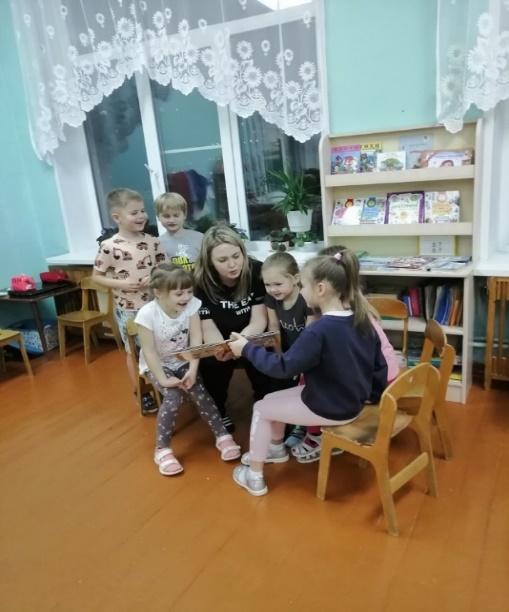 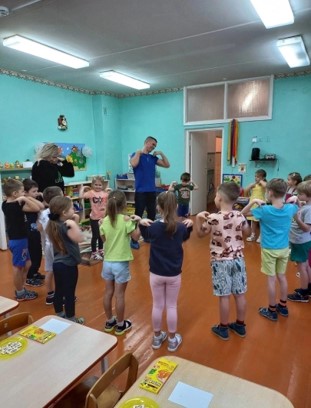 Работа с родителями
Тренинг 
«Правила безопасного поведения на воде»
Мастер-класс
 «Вода и здоровье
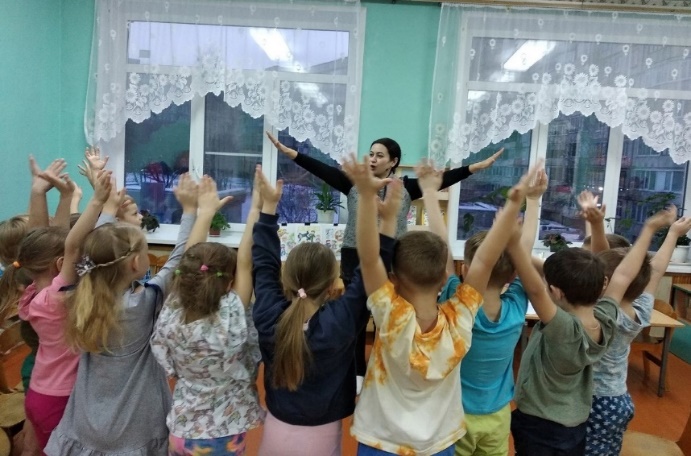 Наблюдение «Точный счет»
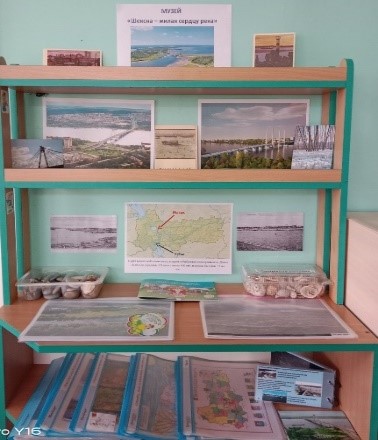 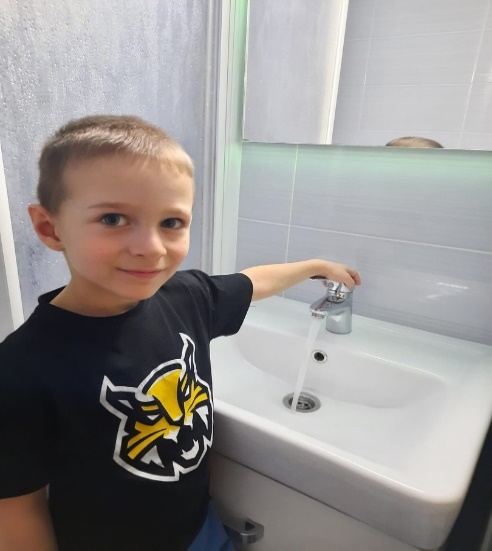 Акция «Береги воду!»
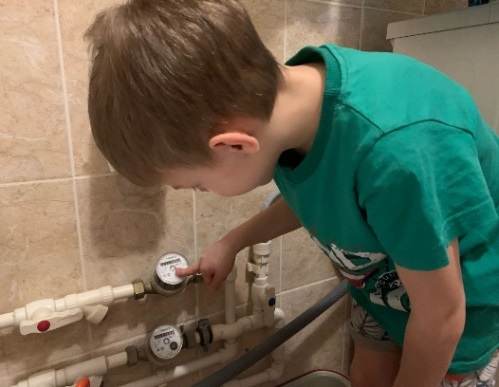 ЧХЛ о воде
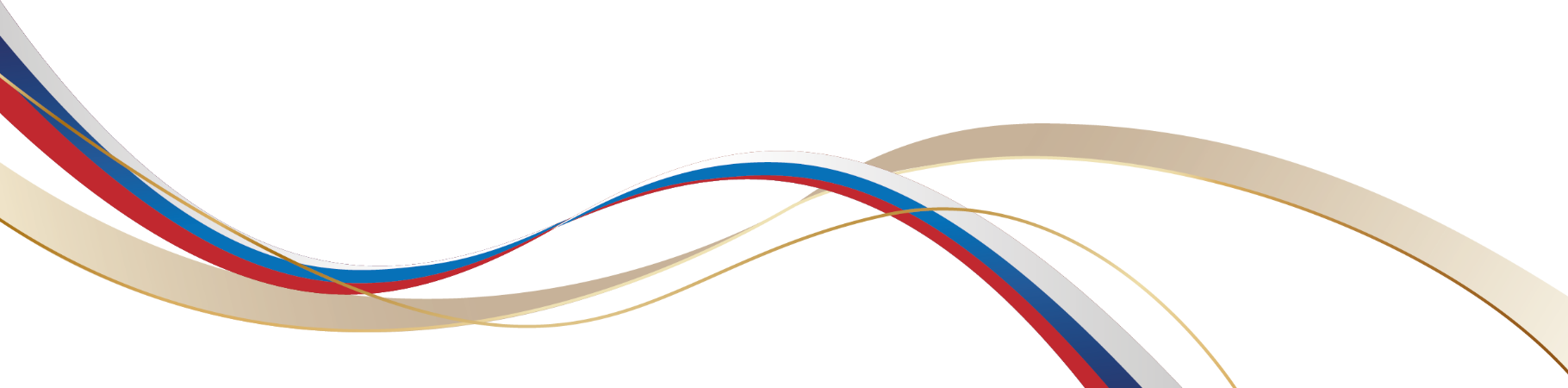 Мини-музей «Шексна – милая сердцу река»
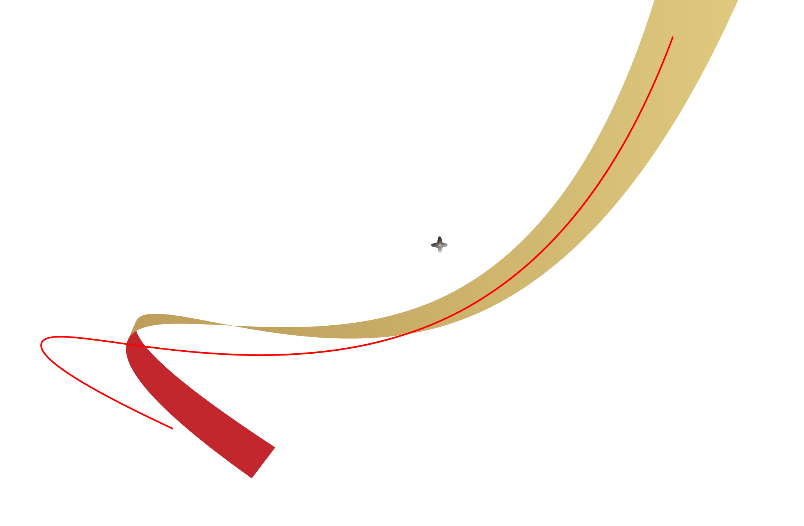 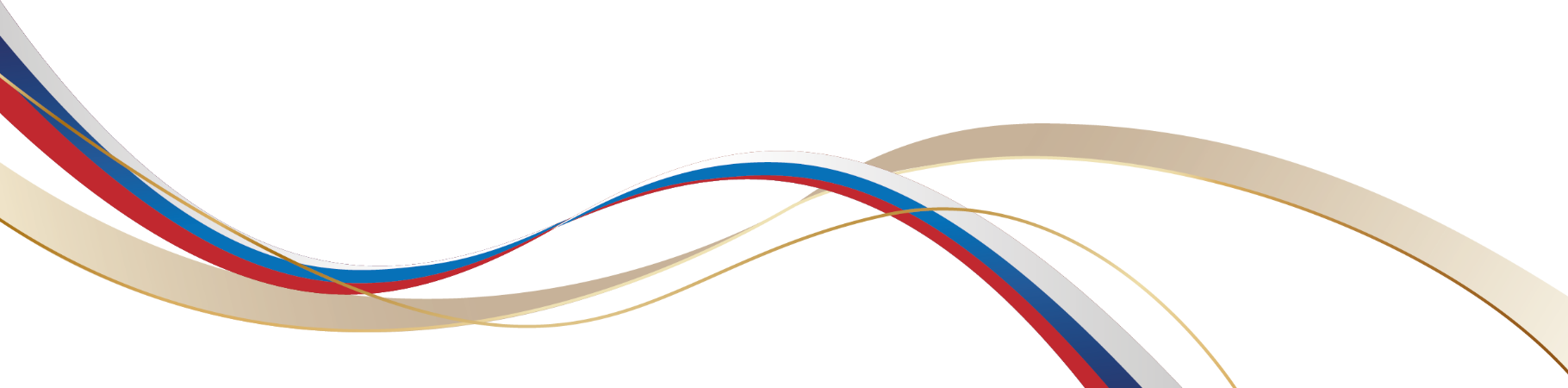 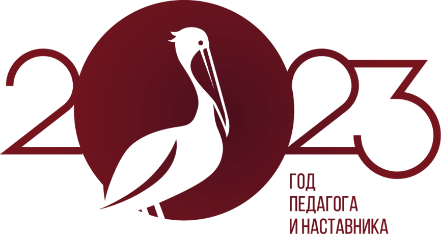 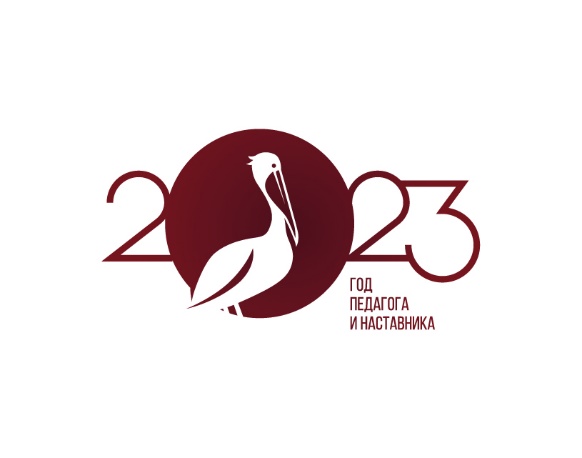 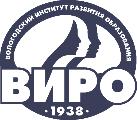 IV НАУЧНО-МЕТОДИЧЕСКАЯ ДЕКАДА «АКТУАЛЬНЫЕ ВОПРОСЫ НАУКИ И ПРАКТИКИ В ОБРАЗОВАТЕЛЬНОМ ПРОСТРАНСТВЕ РЕГИОНА»
Акция «Мойте автомобили на автомойке! 
Берегите чистоту рек!
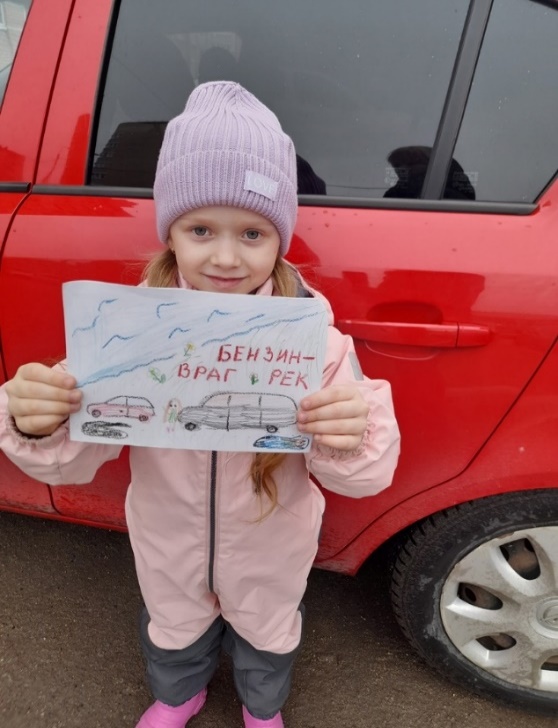 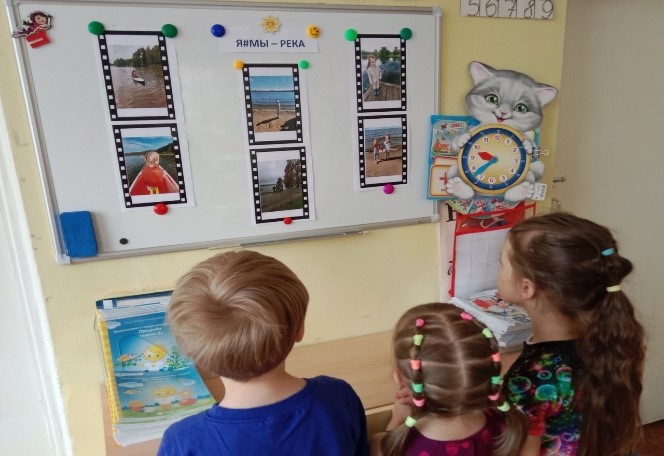 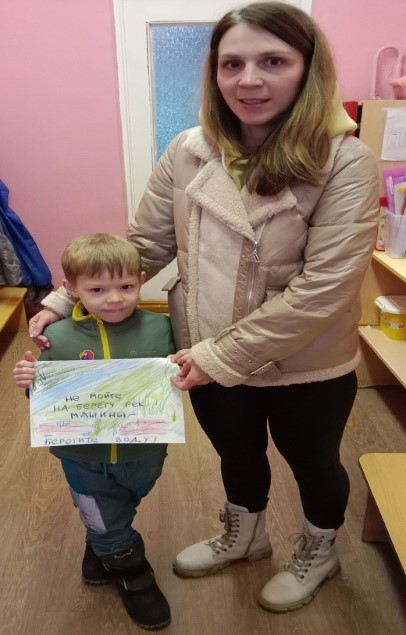 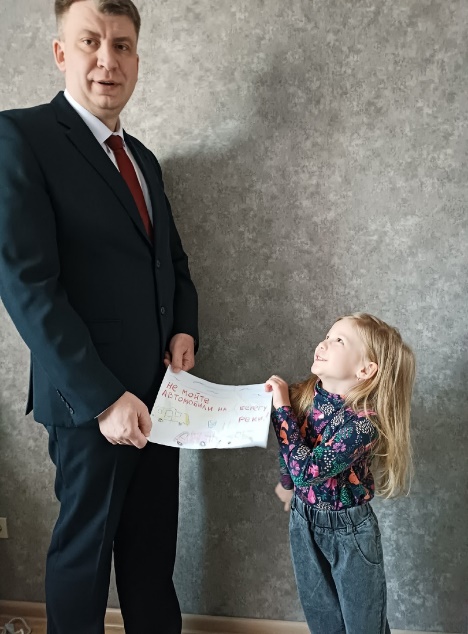 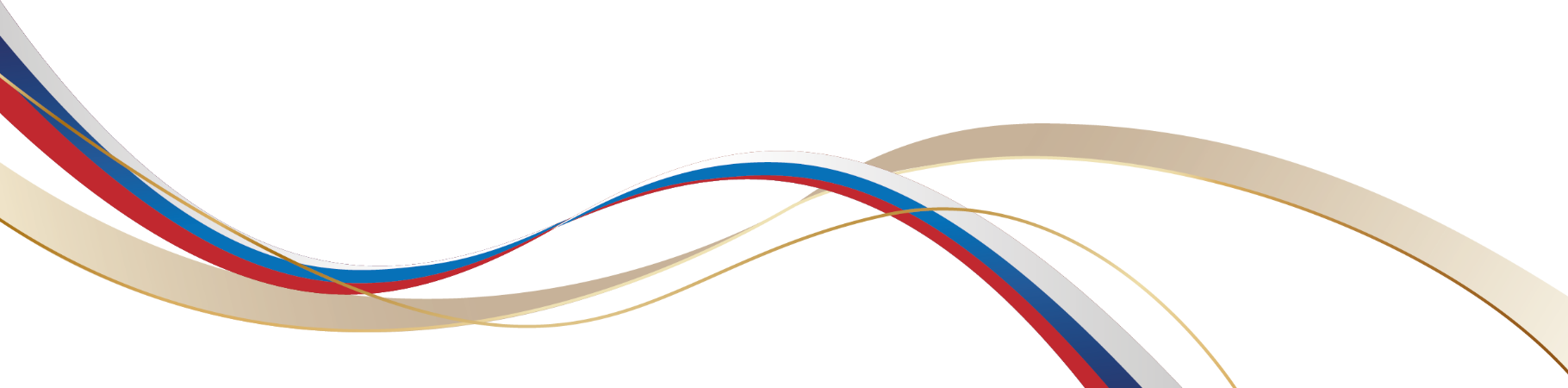 Фотовыставка
 «Я#МЫ-река»
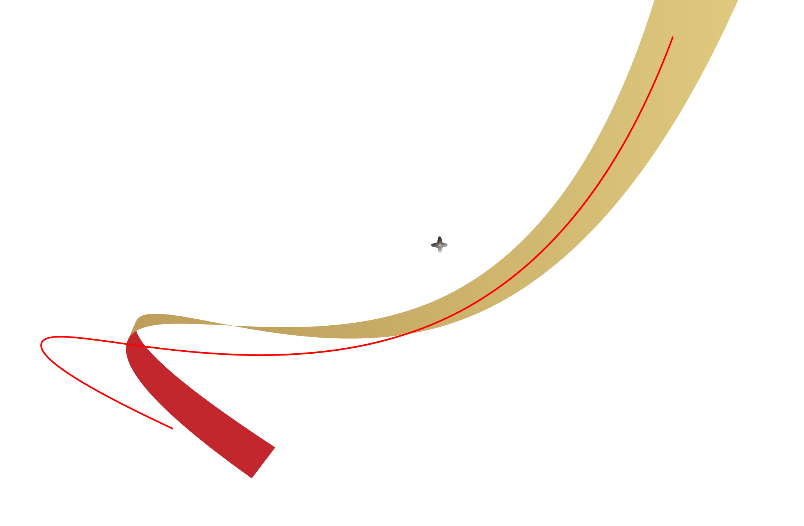 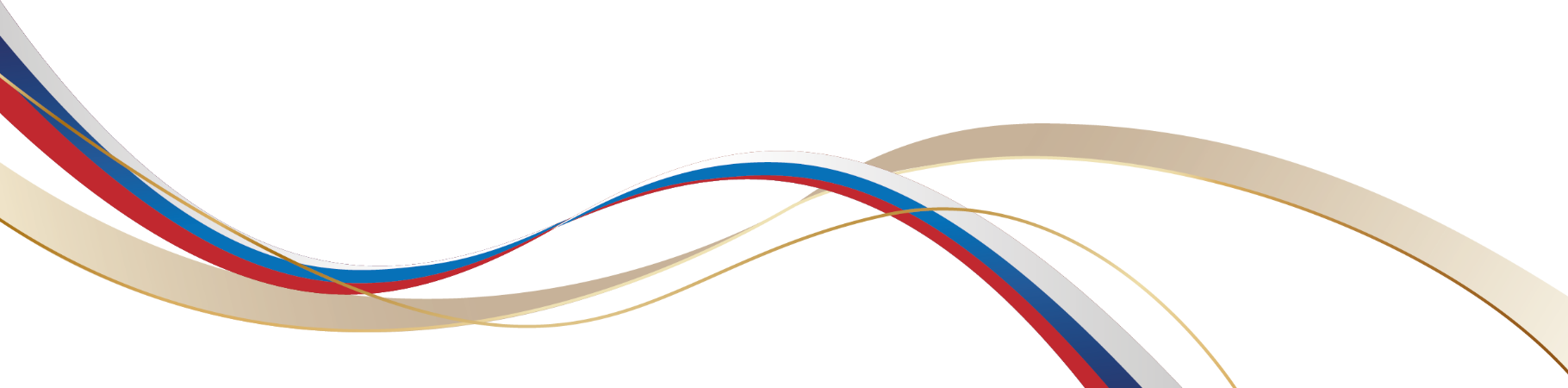 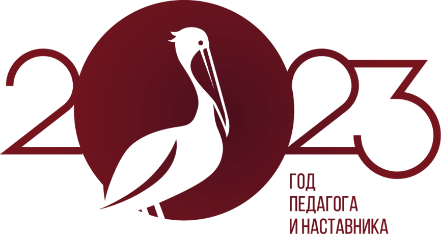 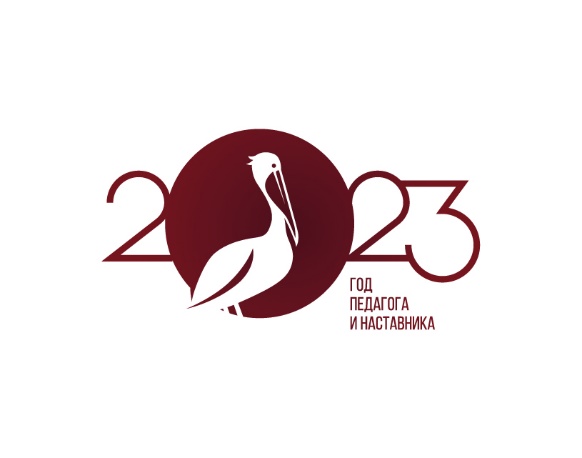 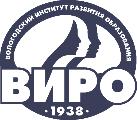 IV НАУЧНО-МЕТОДИЧЕСКАЯ ДЕКАДА «АКТУАЛЬНЫЕ ВОПРОСЫ НАУКИ И ПРАКТИКИ В ОБРАЗОВАТЕЛЬНОМ ПРОСТРАНСТВЕ РЕГИОНА»
Встреча с интересными людьми                                                     «Где работают волшебники?» (профессия – лаборант )
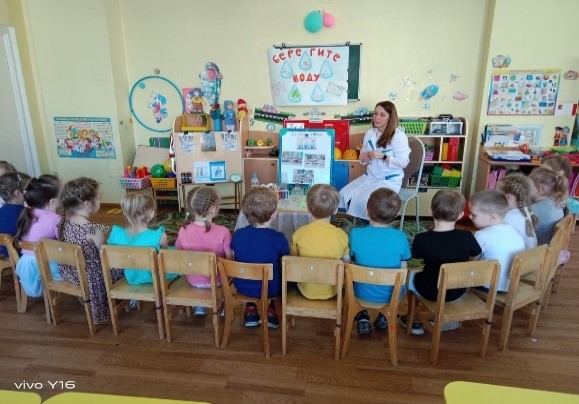 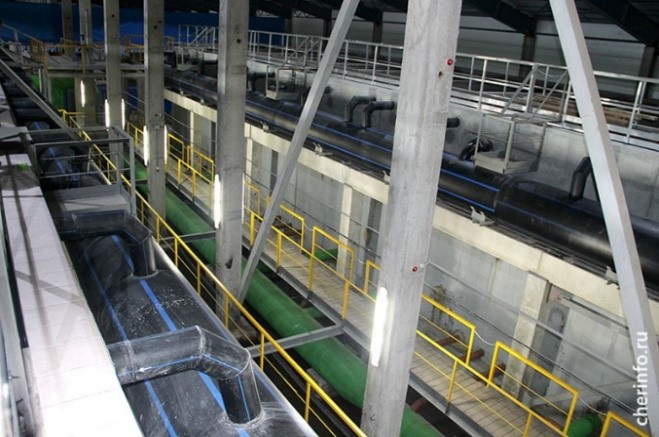 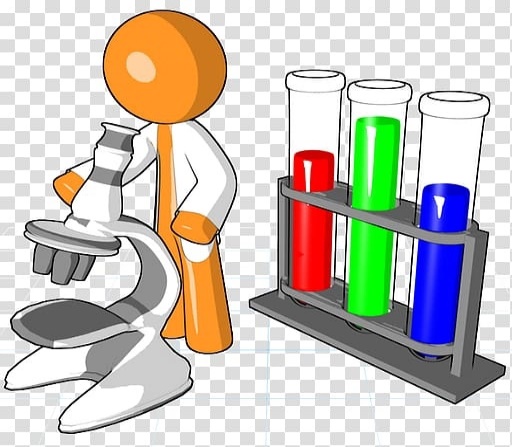 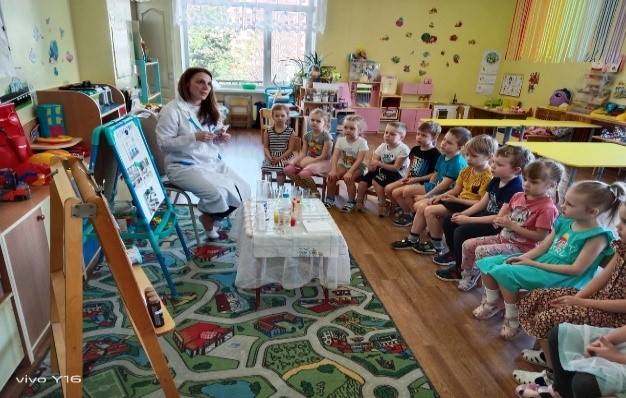 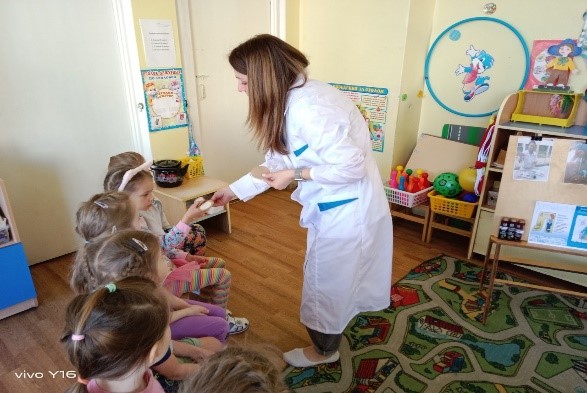 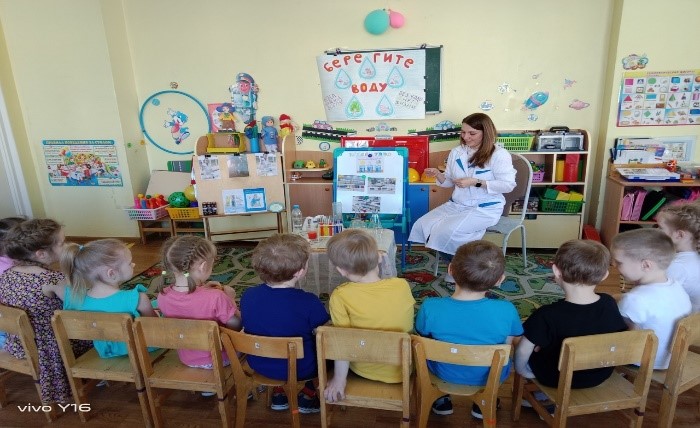 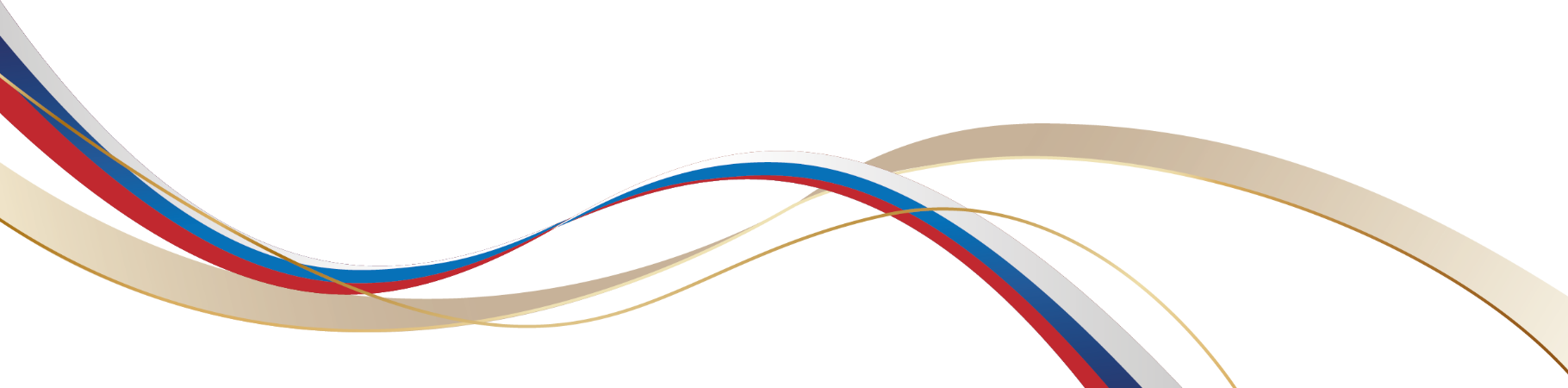 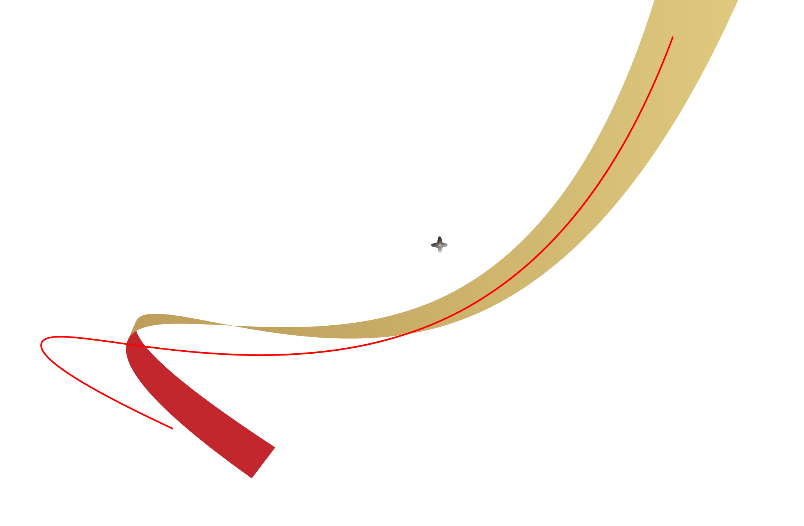 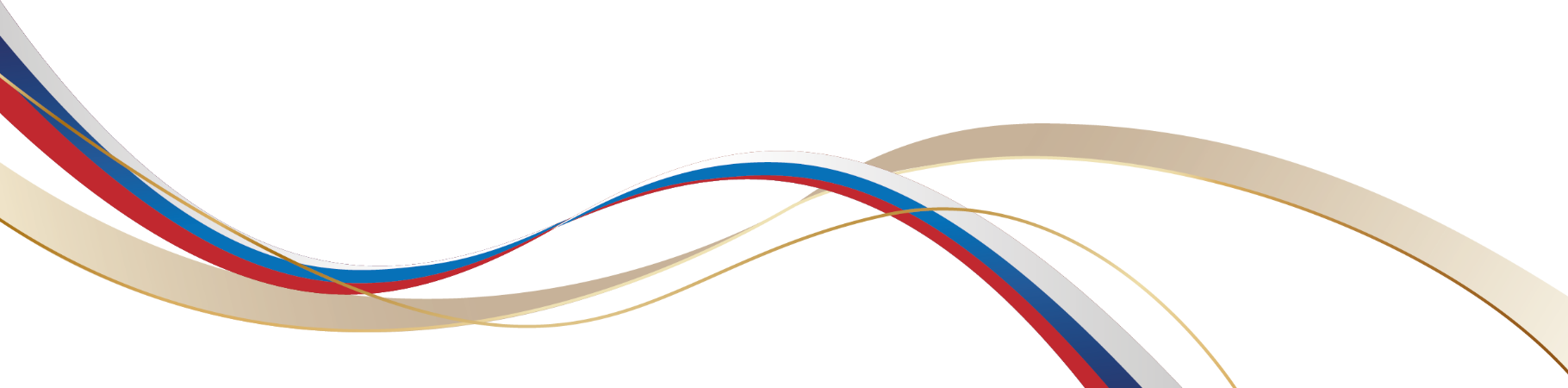 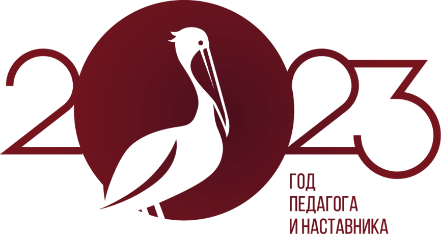 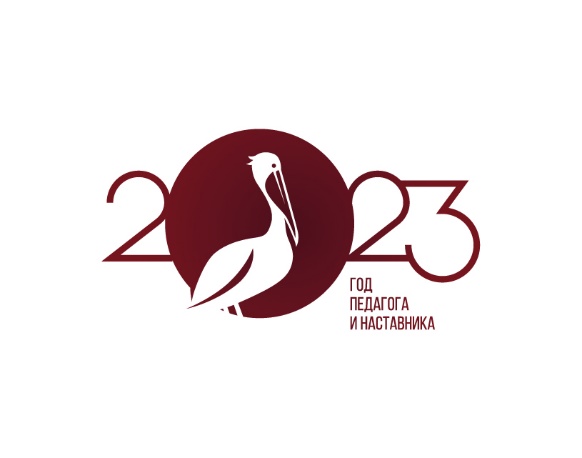 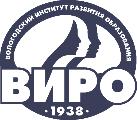 IV НАУЧНО-МЕТОДИЧЕСКАЯ ДЕКАДА «АКТУАЛЬНЫЕ ВОПРОСЫ НАУКИ И ПРАКТИКИ В ОБРАЗОВАТЕЛЬНОМ ПРОСТРАНСТВЕ РЕГИОНА»
Работа с социумом
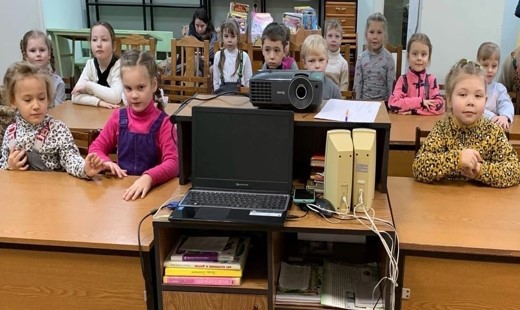 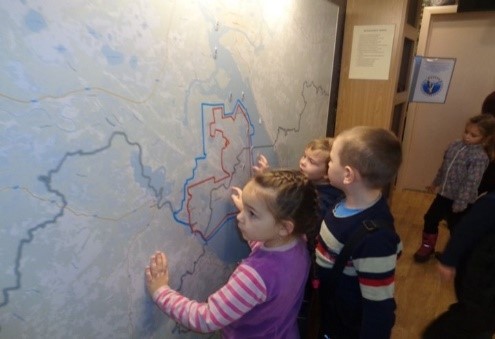 Экскурсия
 в «Музей природы»
Экскурсия 
в библиотеку №1
Взаимодействие с ДОУ Вологодской области: г .Сокол и г. Великий Устюг
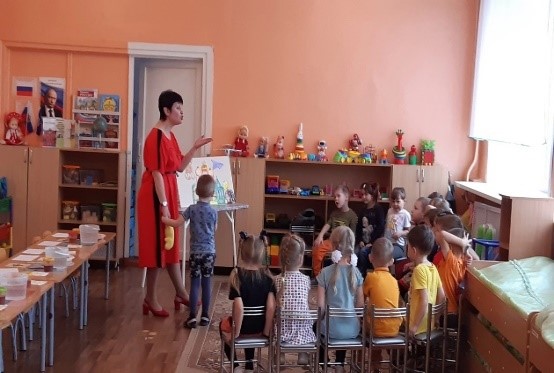 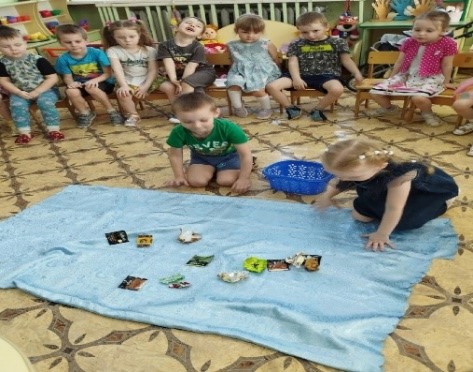 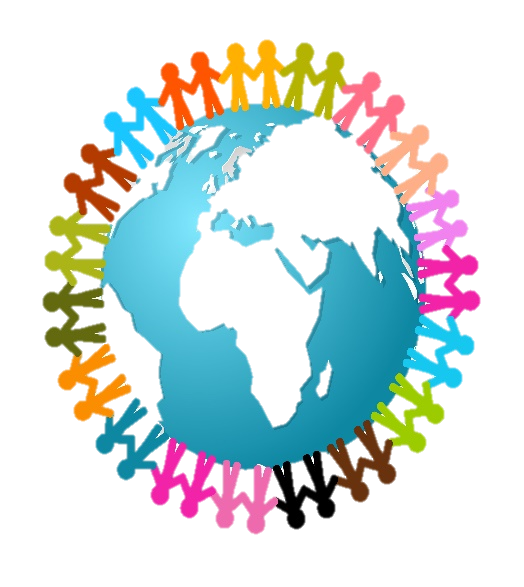 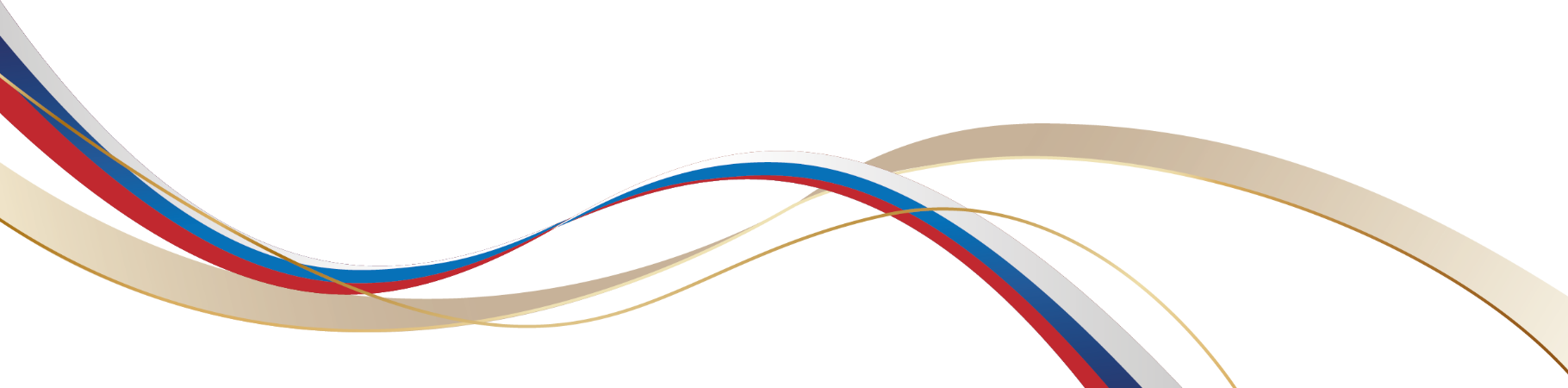 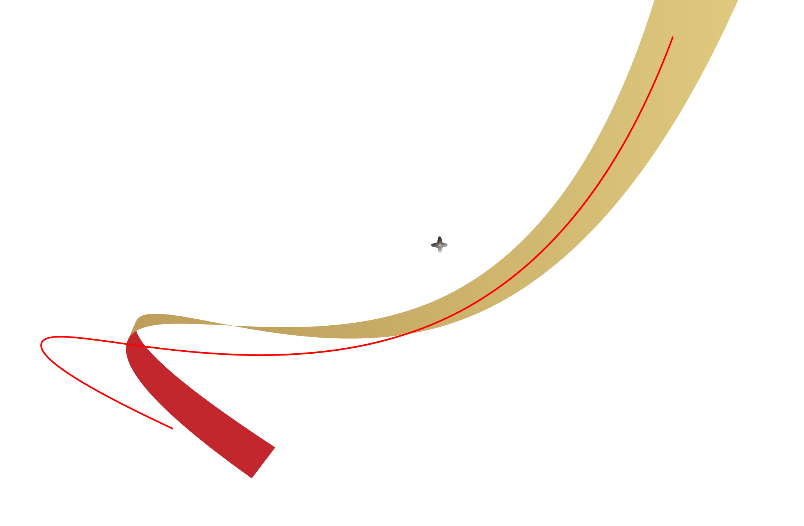 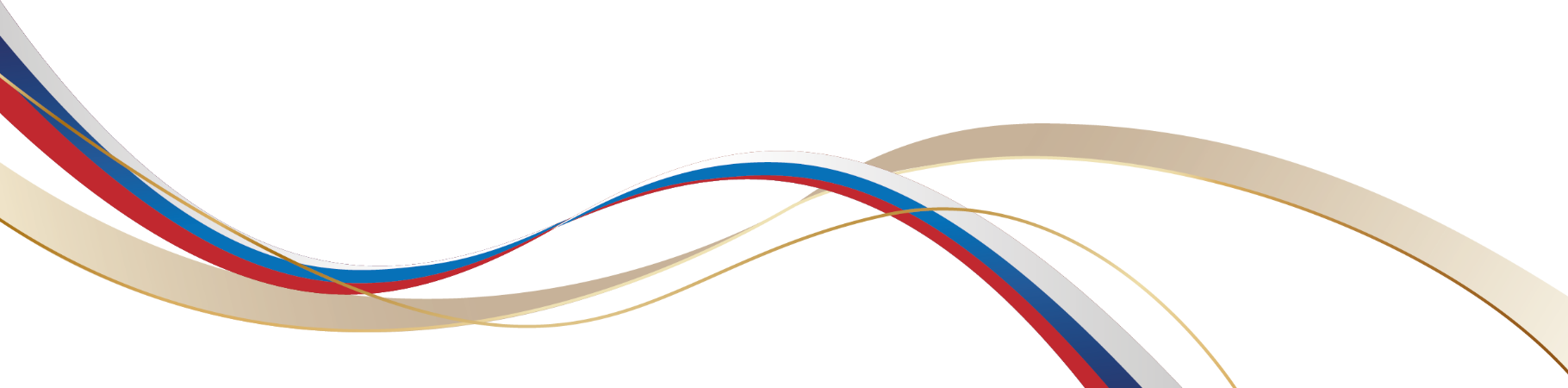 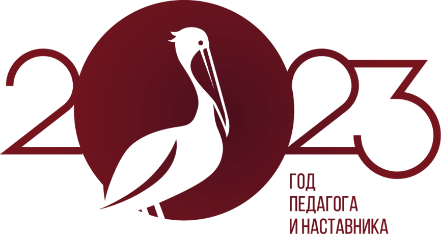 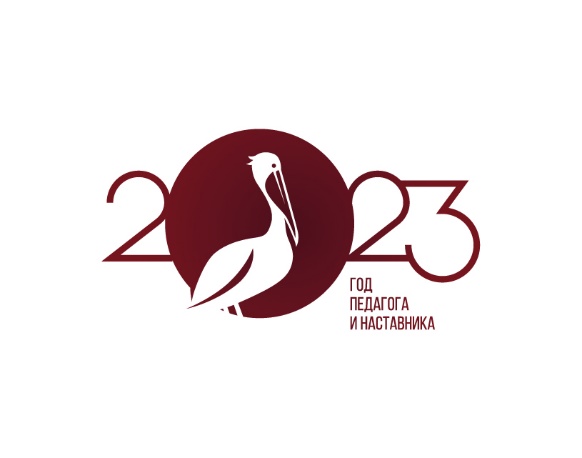 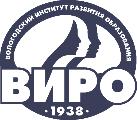 IV НАУЧНО-МЕТОДИЧЕСКАЯ ДЕКАДА «АКТУАЛЬНЫЕ ВОПРОСЫ НАУКИ И ПРАКТИКИ В ОБРАЗОВАТЕЛЬНОМ ПРОСТРАНСТВЕ РЕГИОНА»
Эффективность и результативность проекта: - привлечение внимания населения к проблеме загрязнения воды;- повышение уровня познавательной активности, любознательности, коммуникативных навыков;- позитивная социализация дошкольников;- раскрытие творческих способностей детей и родителей;- формирование умения ставить цель и находить способ ее достижения.       К окончанию проекта дети усвоили, что "болезнь" каждой малой реки ведёт к "болезни" мирового океана, т. е. всей воды на планете. Сохранение водных ресурсов планеты зависит от нас в целом и от каждого человека по отдельности.
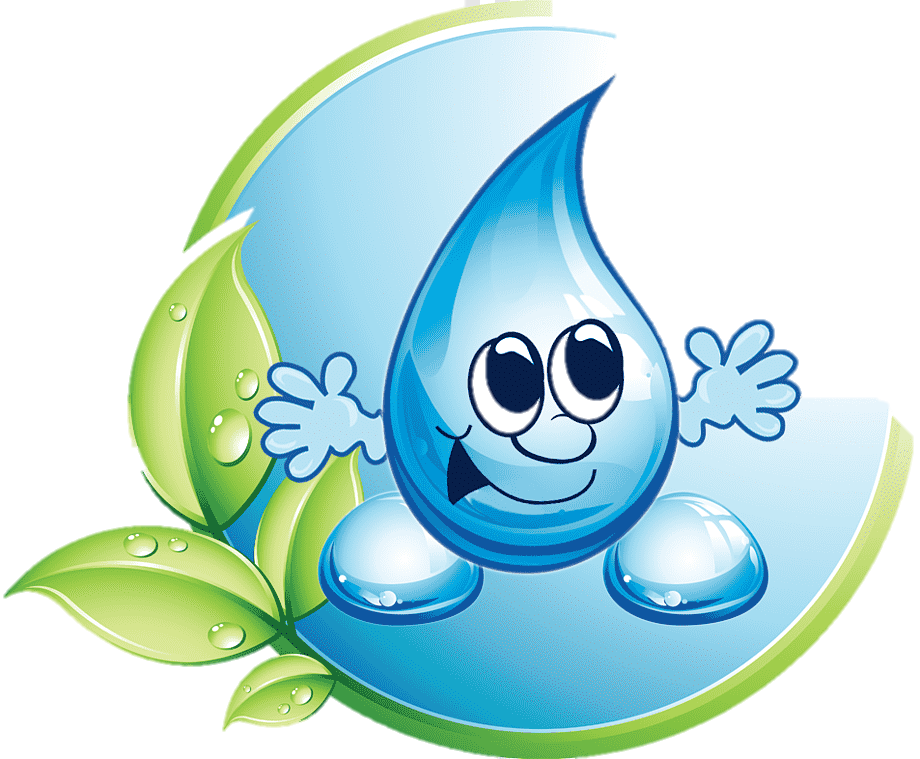 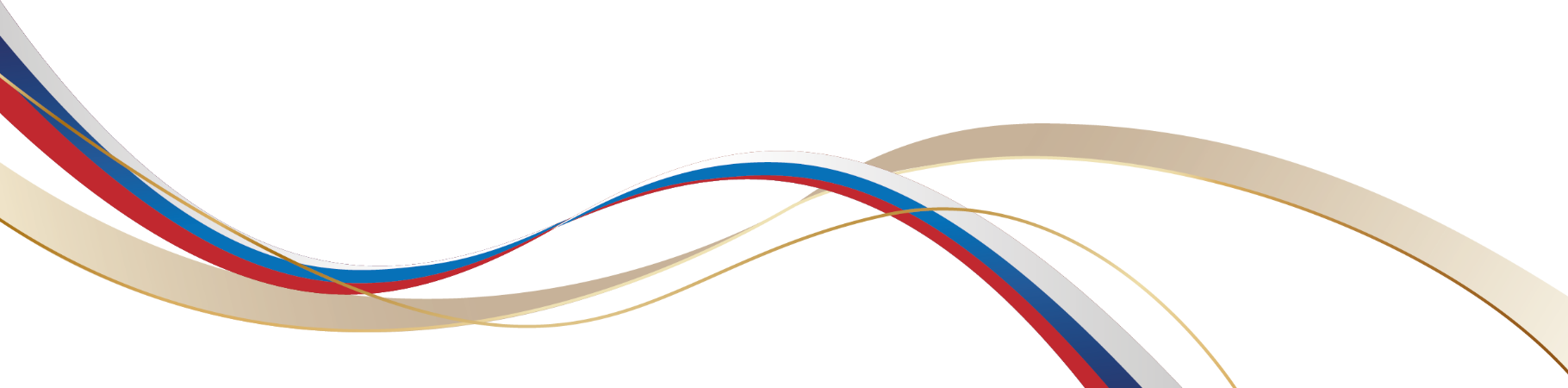 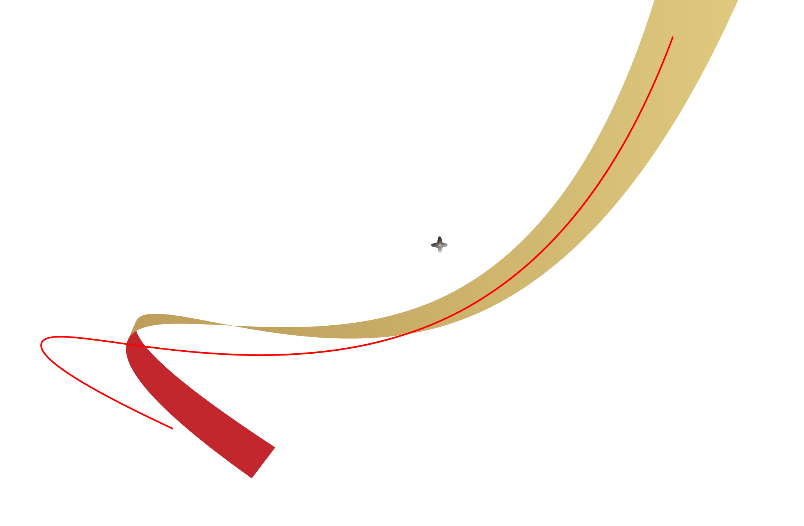 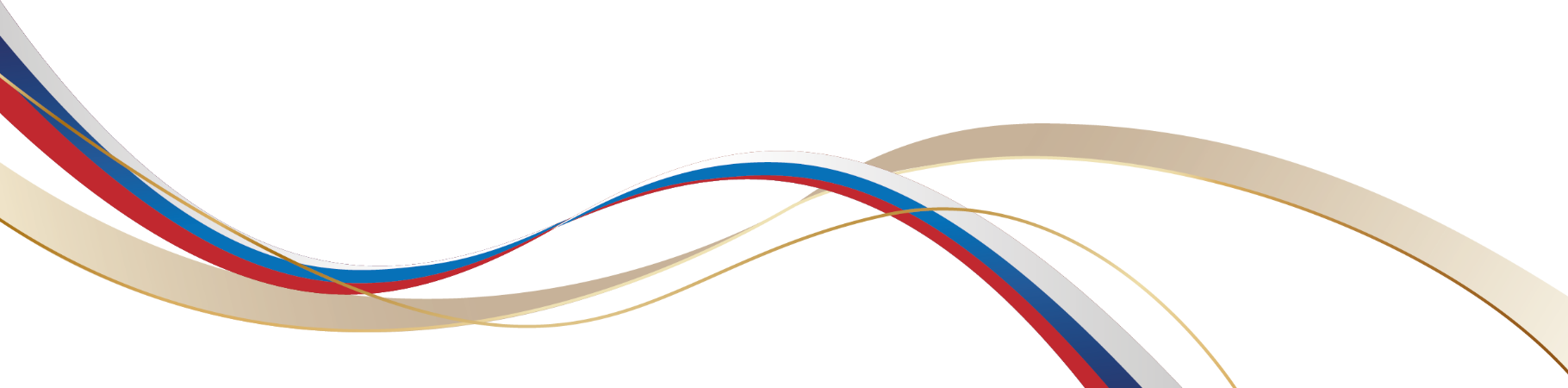